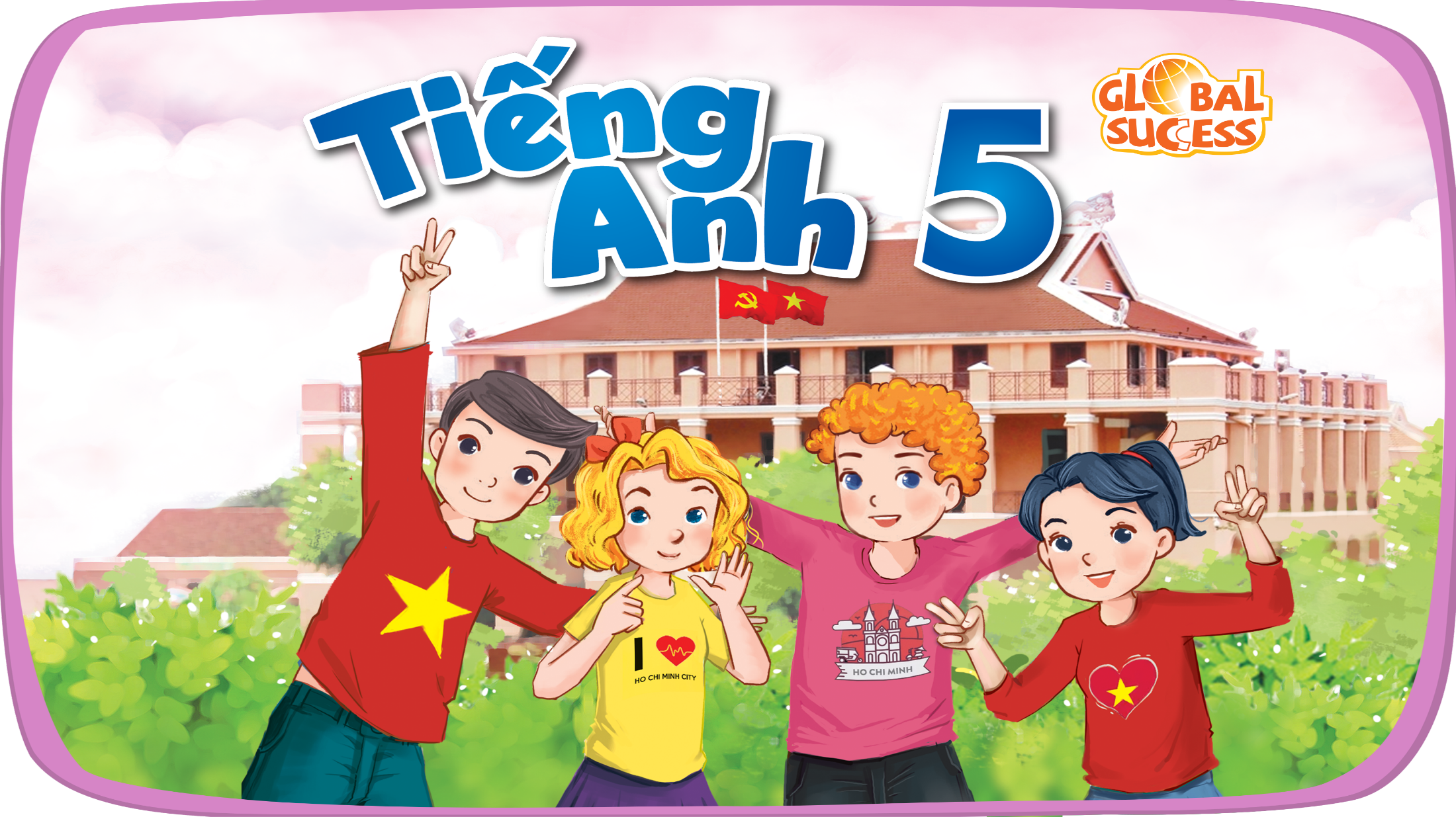 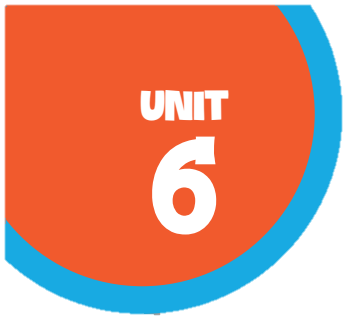 Our school rooms
Lesson 2 - Period 3
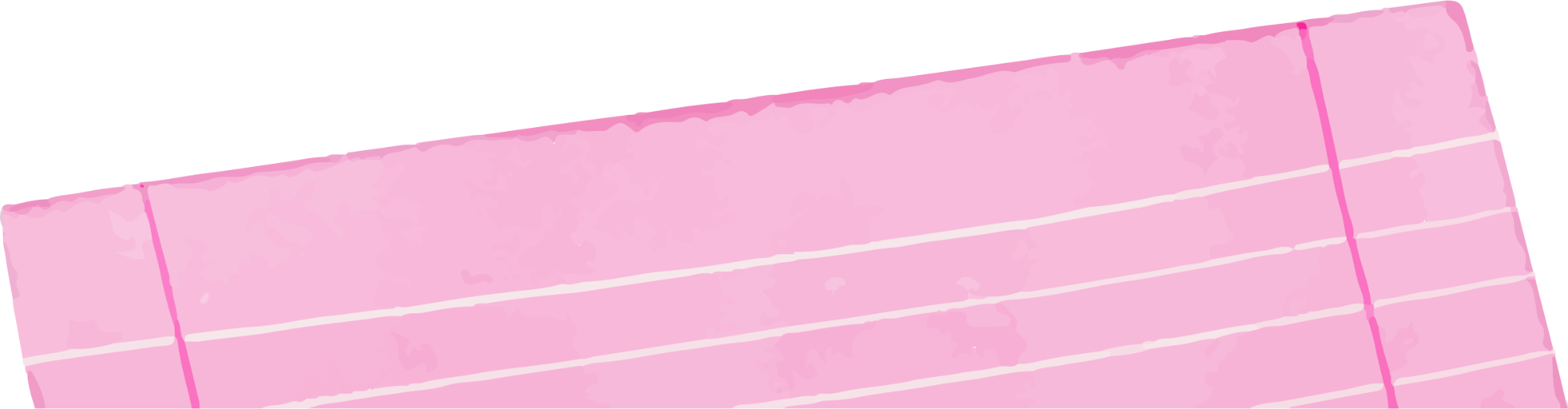 Table of contents
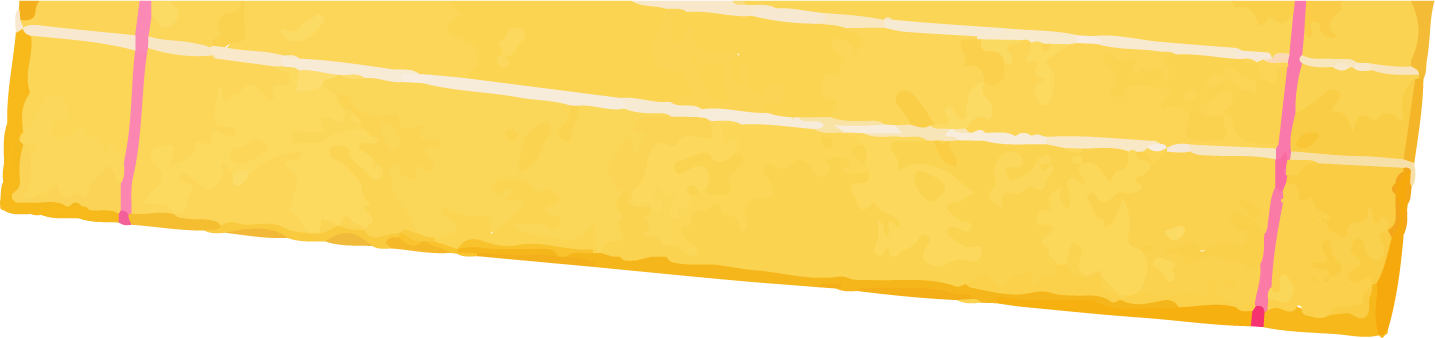 01
04
Let's talk.
Warm-up & Review
02
05
Look, listen and repeat.
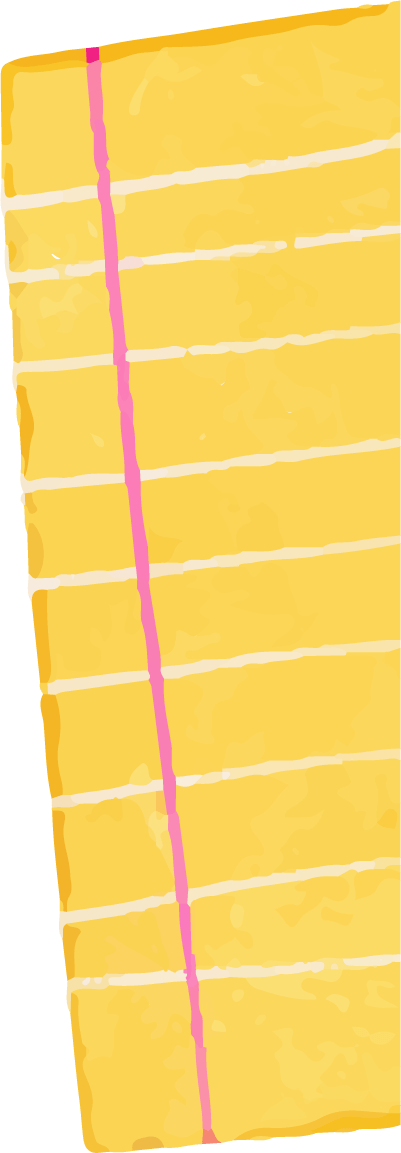 Fun corner & Wrap-up
03
Listen, point and say.
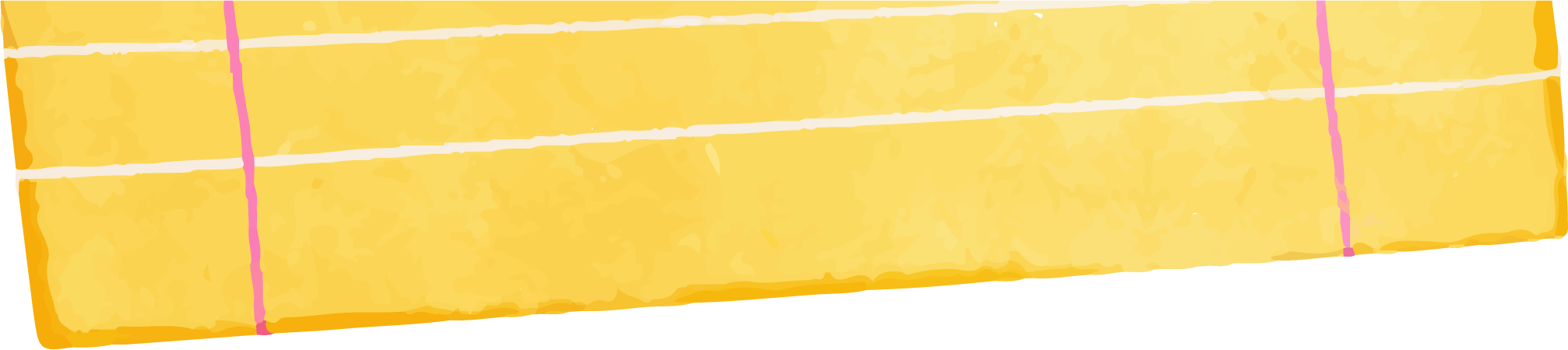 01
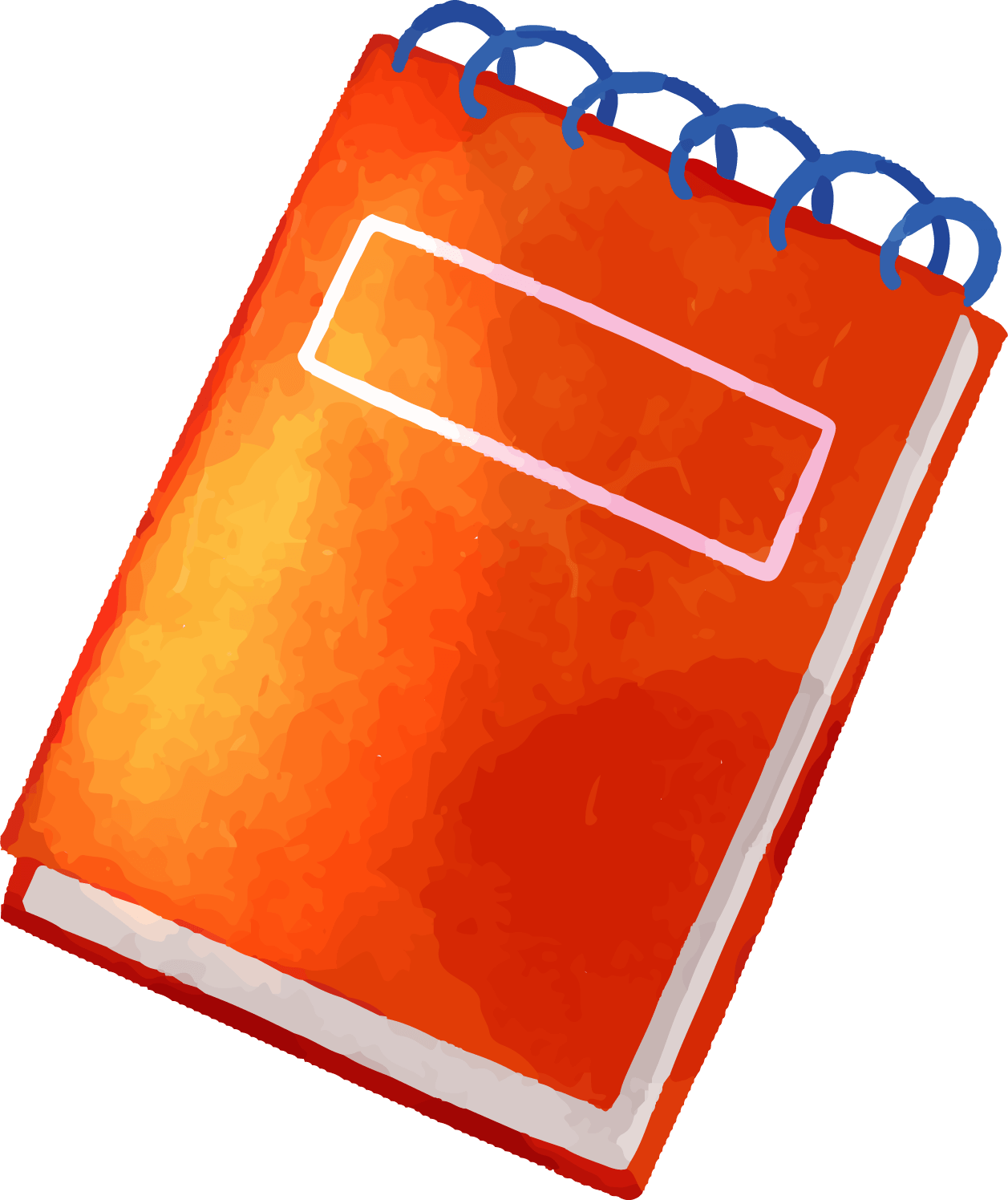 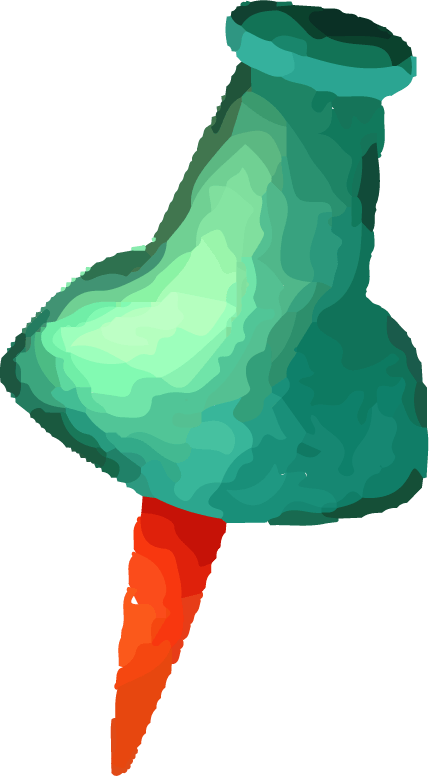 Warm-up & Review
LUCKY            CANDY HOUSE
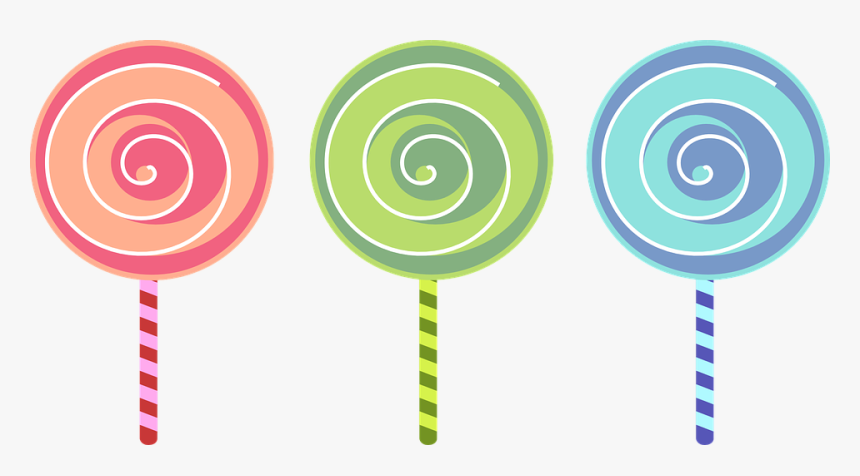 NEXT
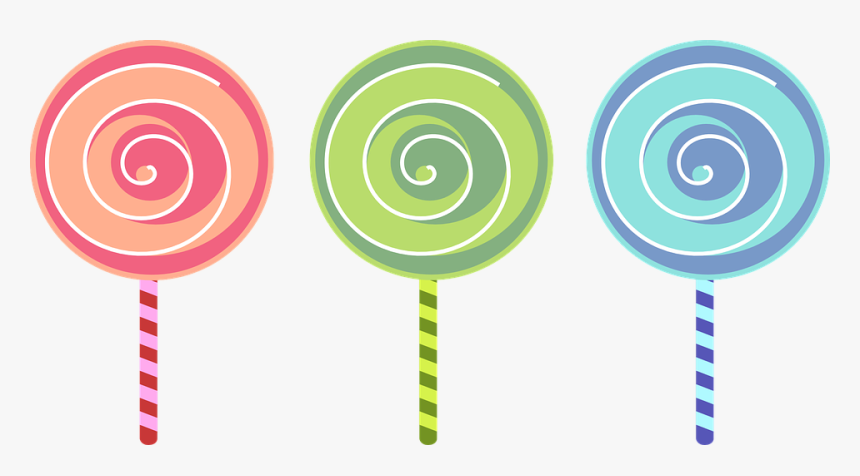 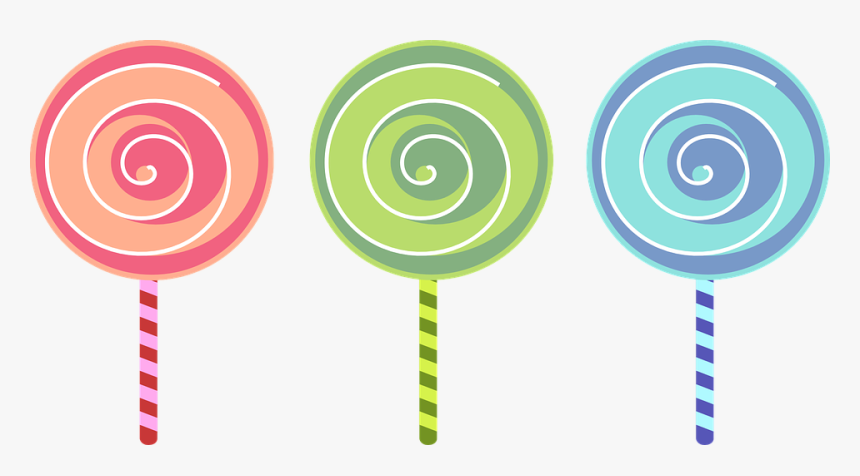 6
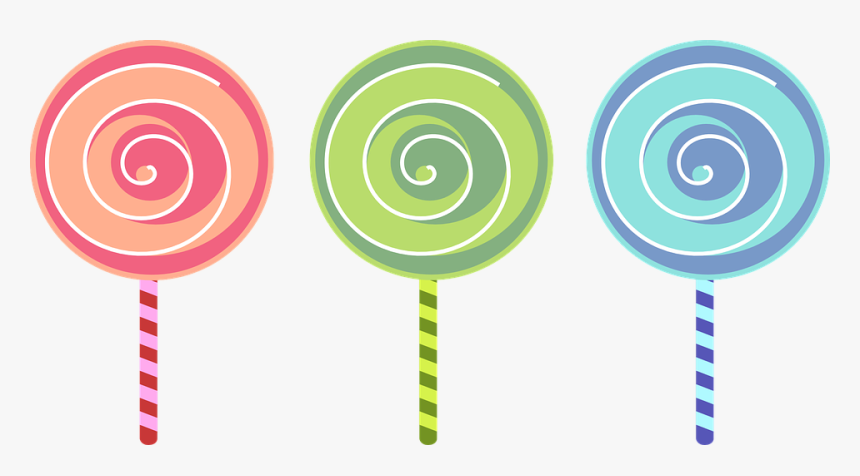 5
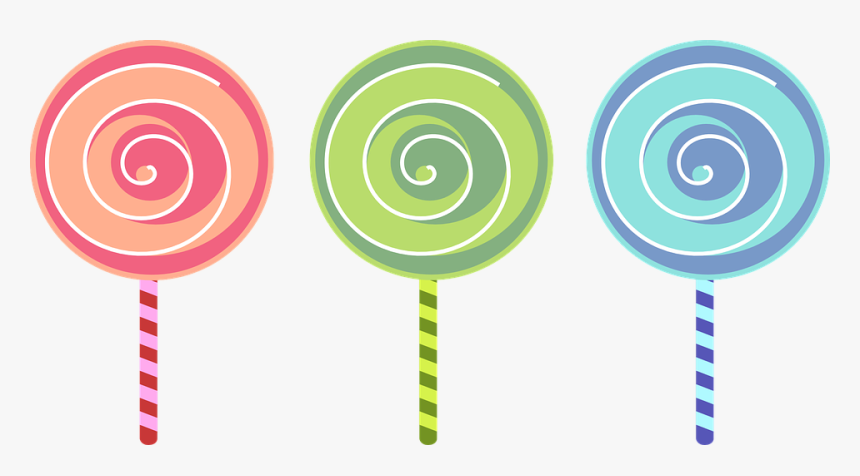 4
3
2
1
[Speaker Notes: Students show the question.]
music room
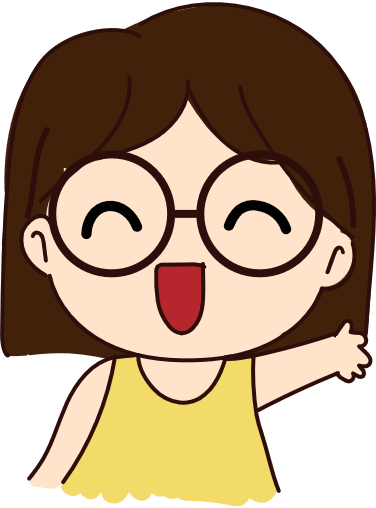 Where’s the …………………… ?
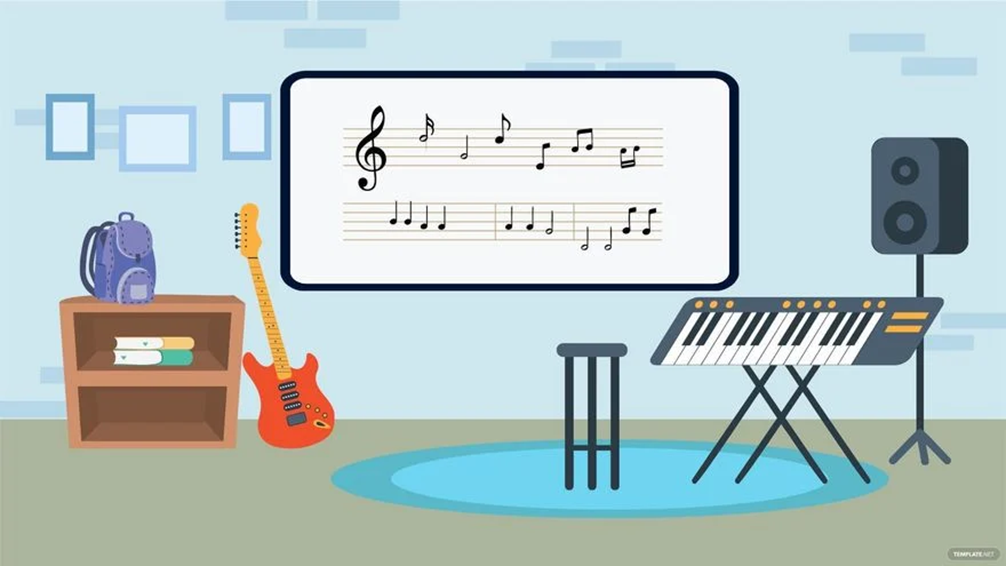 It’s on the ………………….
second floor.
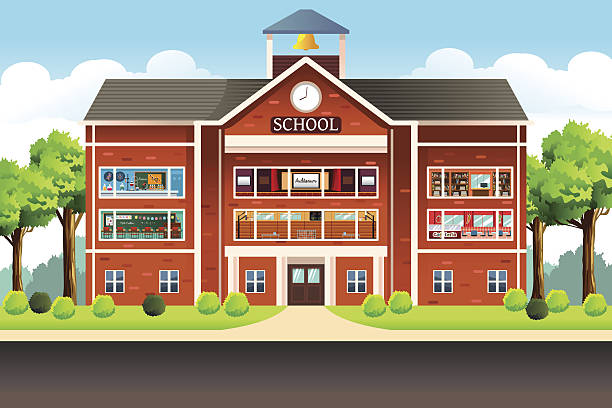 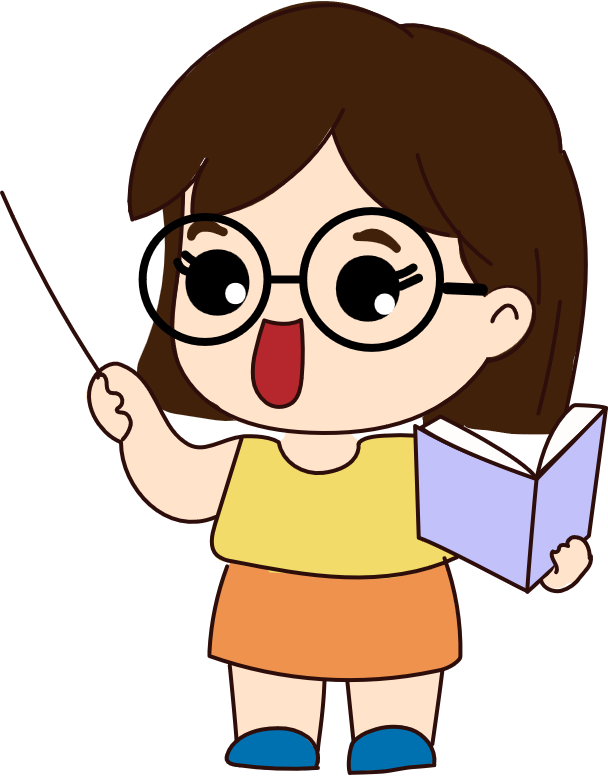 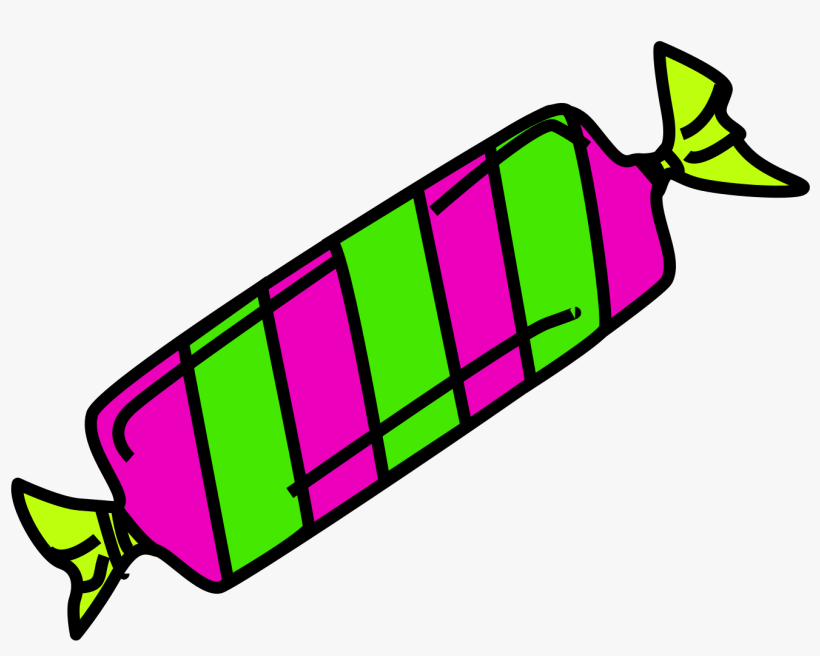 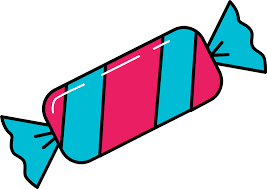 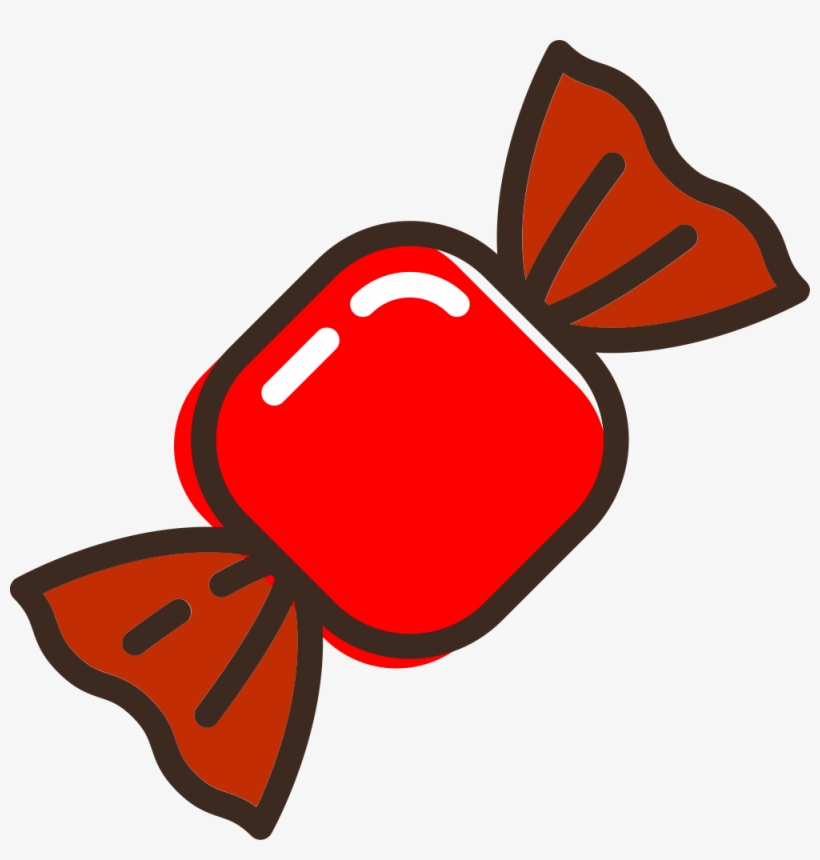 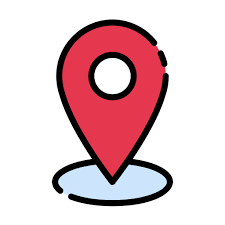 computer room
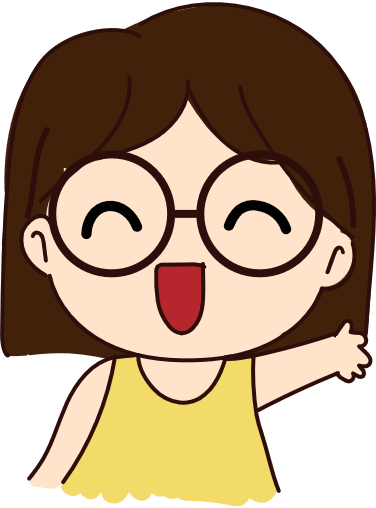 Where’s the …………………………………………. ?
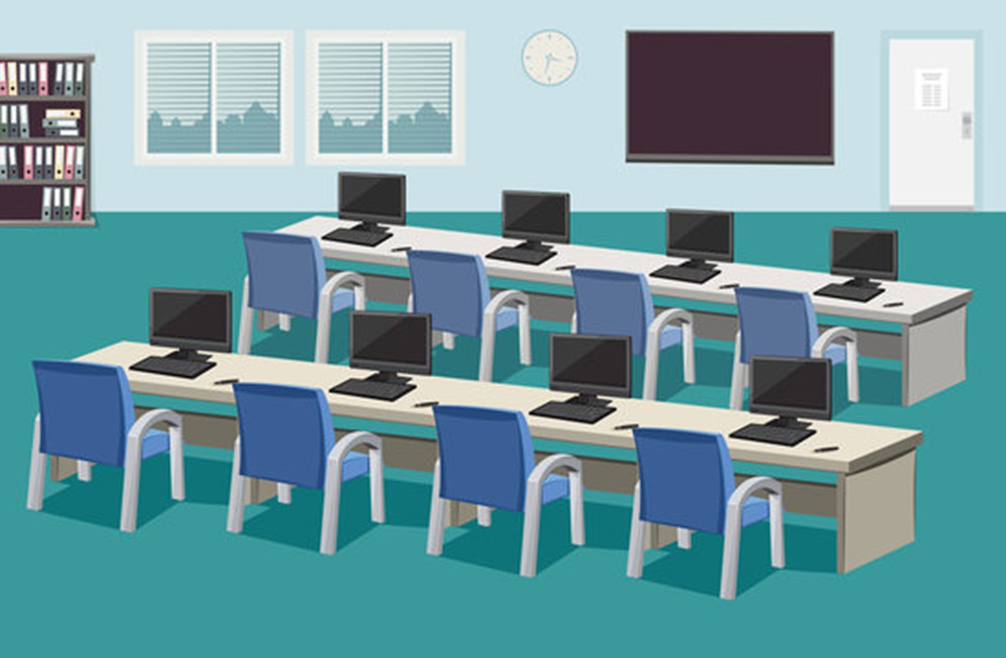 It’s on the    …………….
first floor.
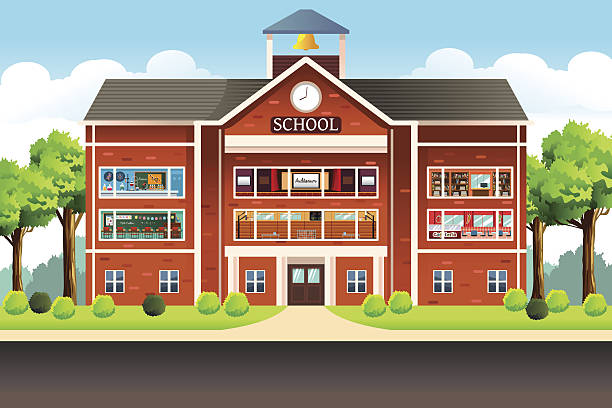 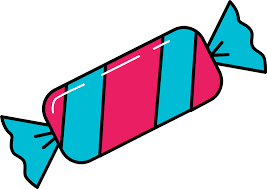 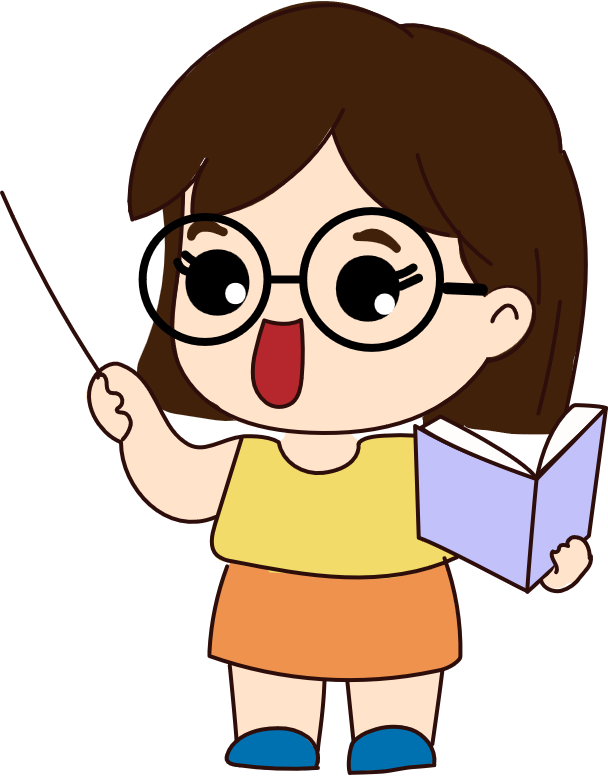 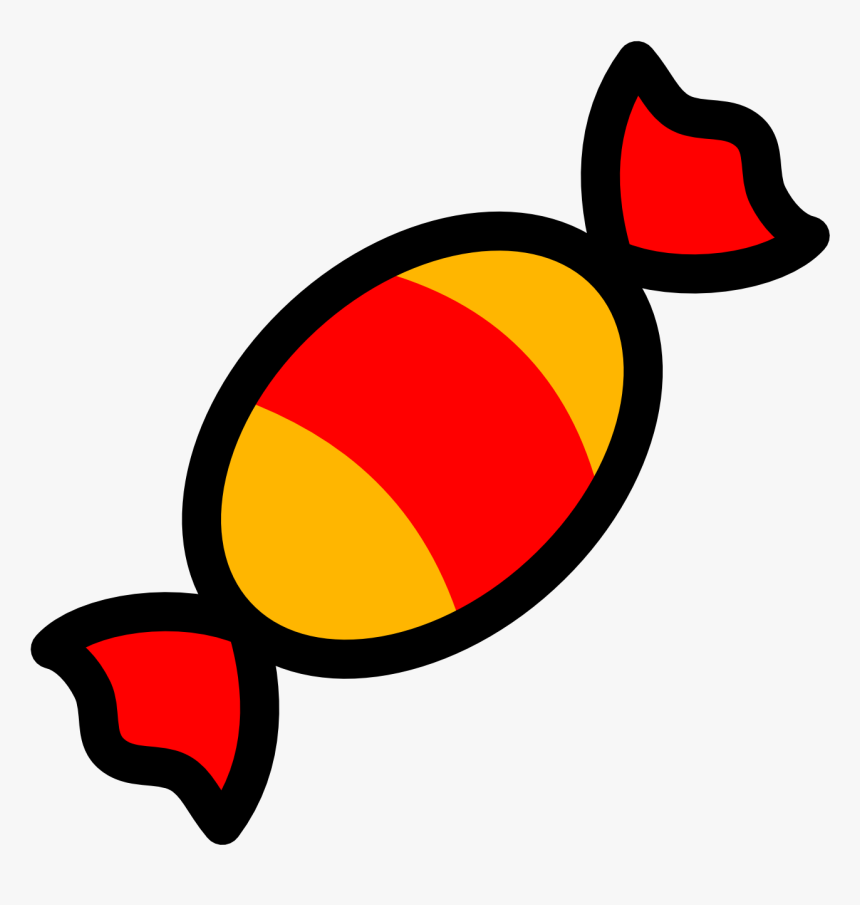 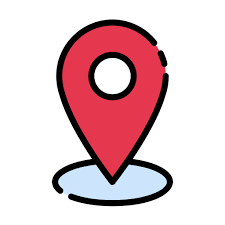 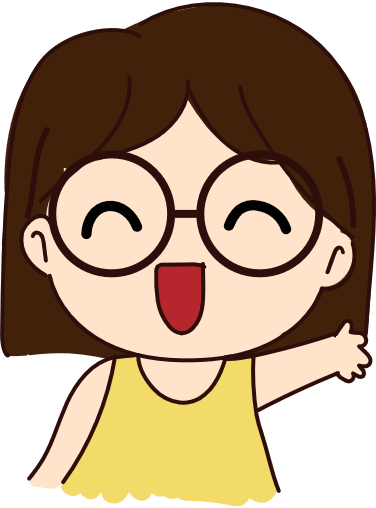 Where’s Class 5A?
It’s on the ……………….
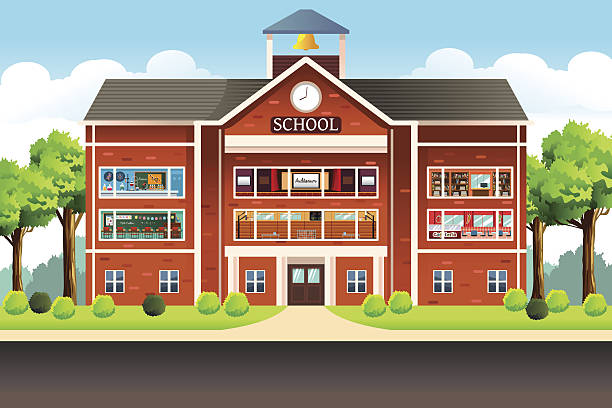 ground floor.
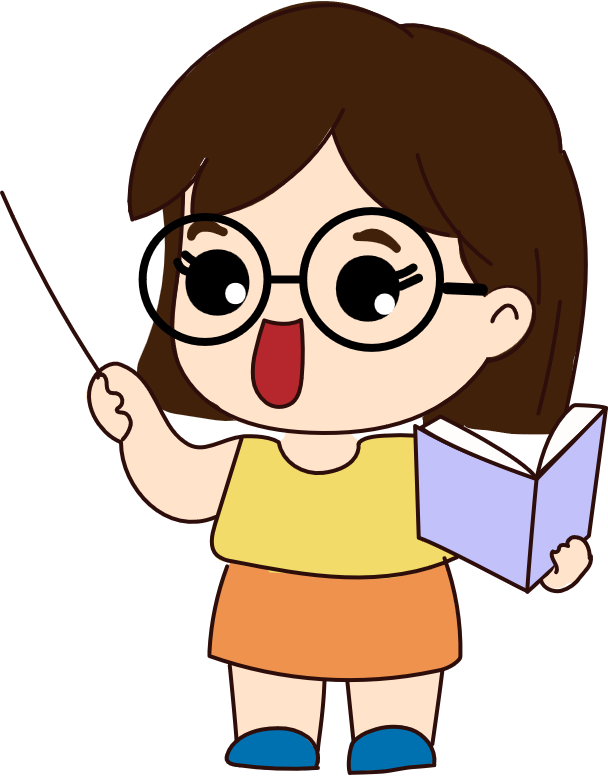 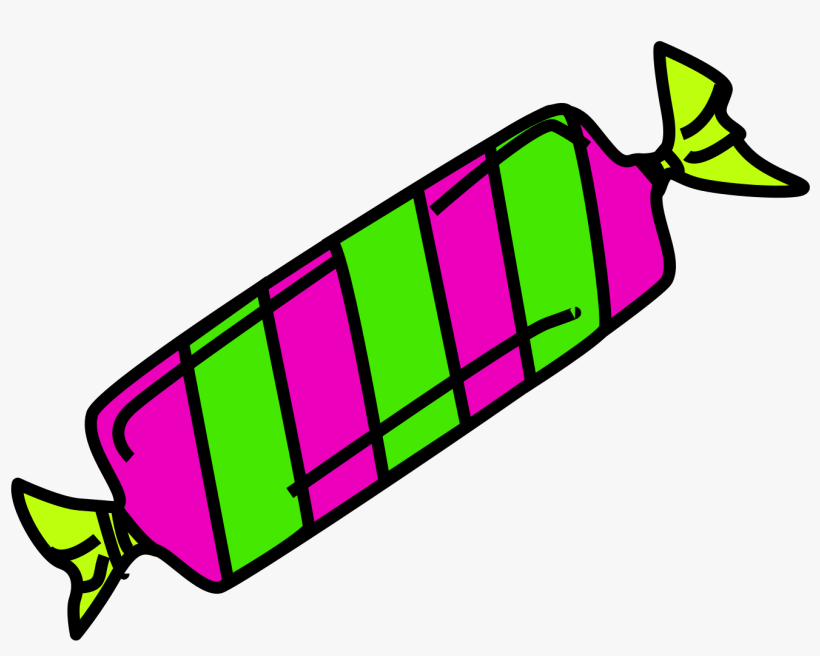 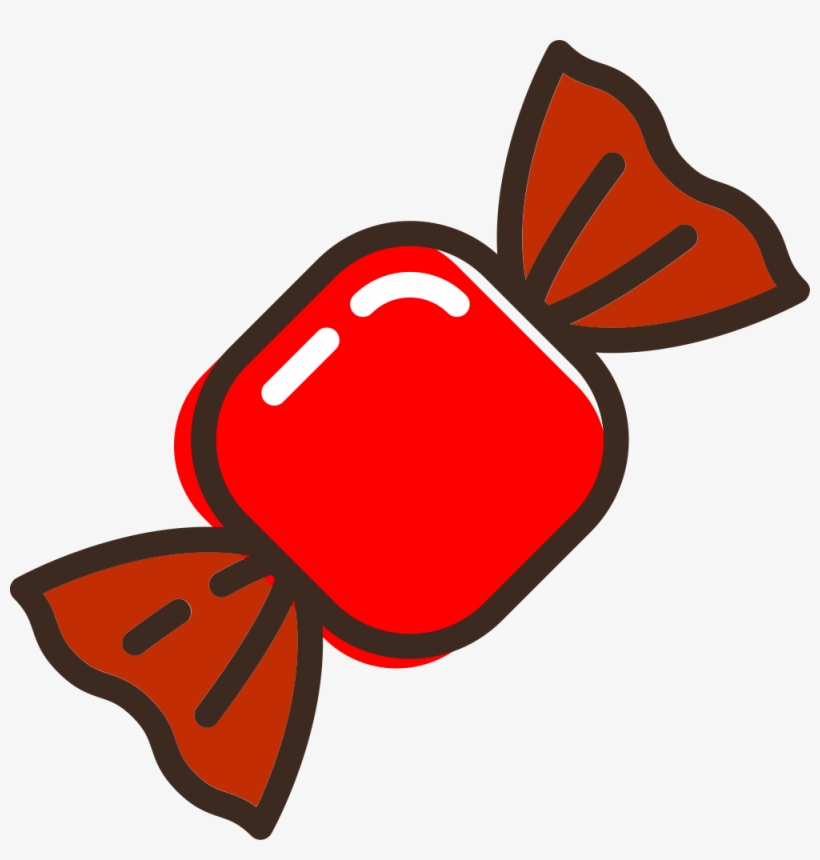 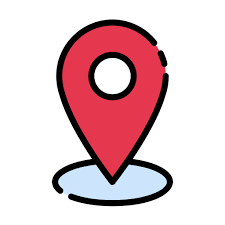 Class 5A
art room
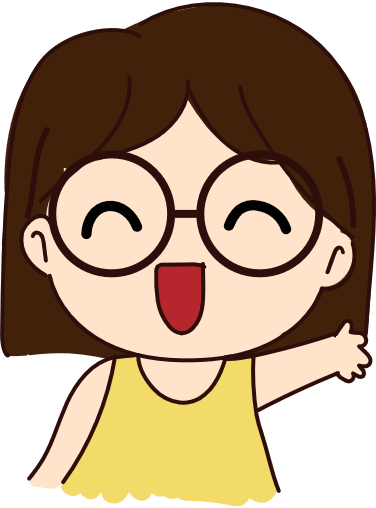 Where’s the ……………… ?
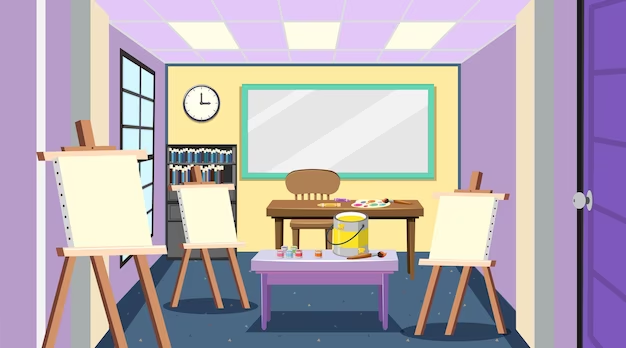 It’s on the ………………….
second floor.
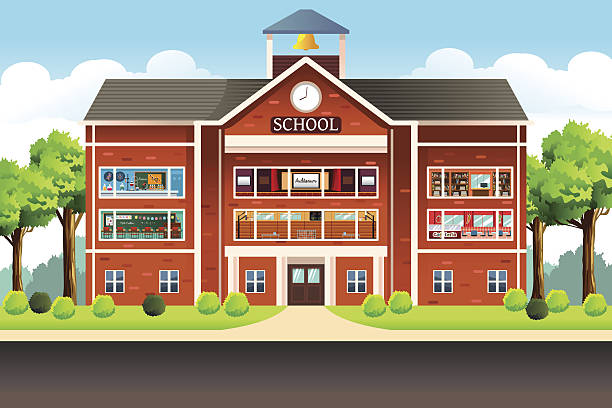 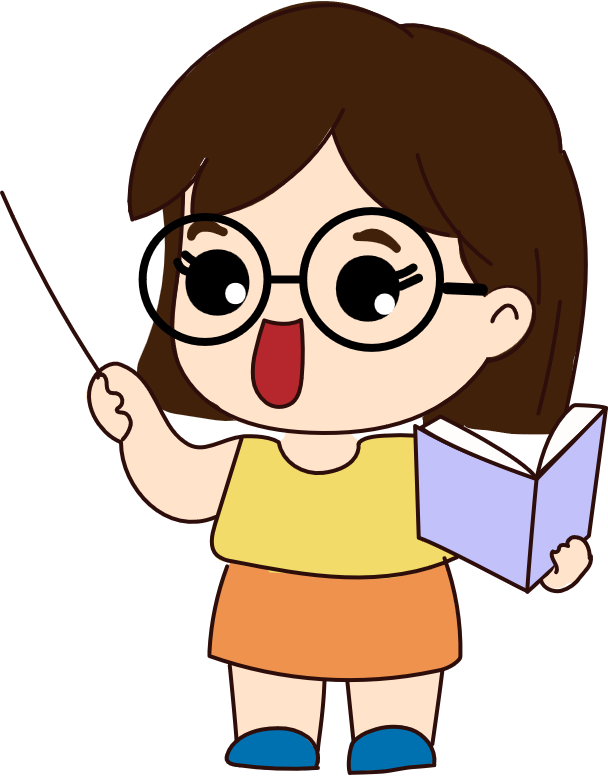 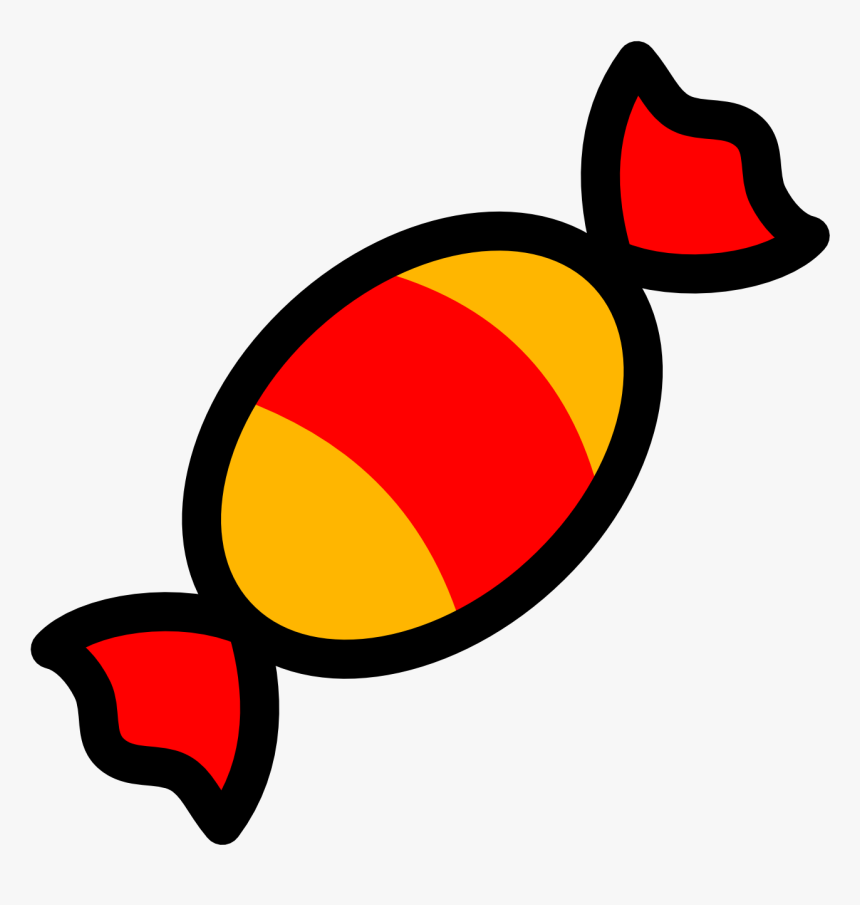 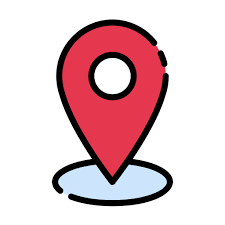 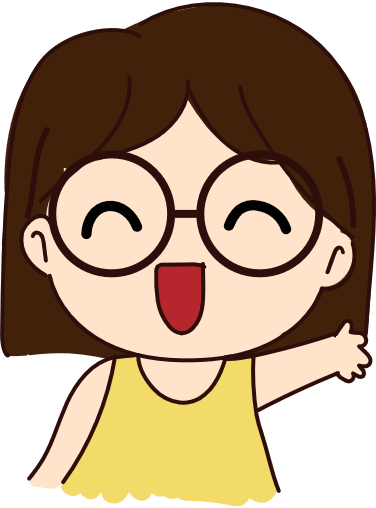 Where’s Class 5B?
It’s on the ………………….
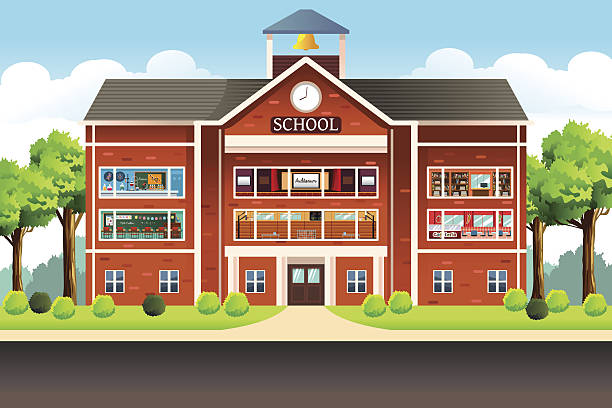 ground floor.
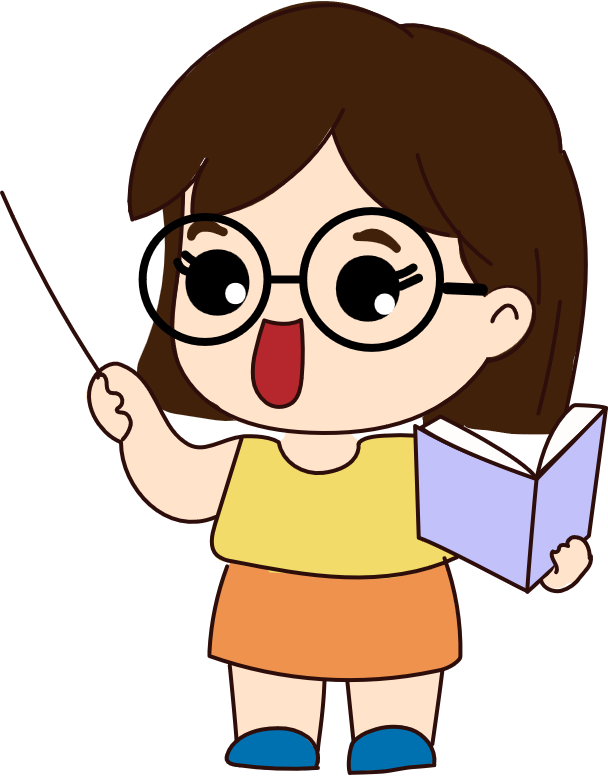 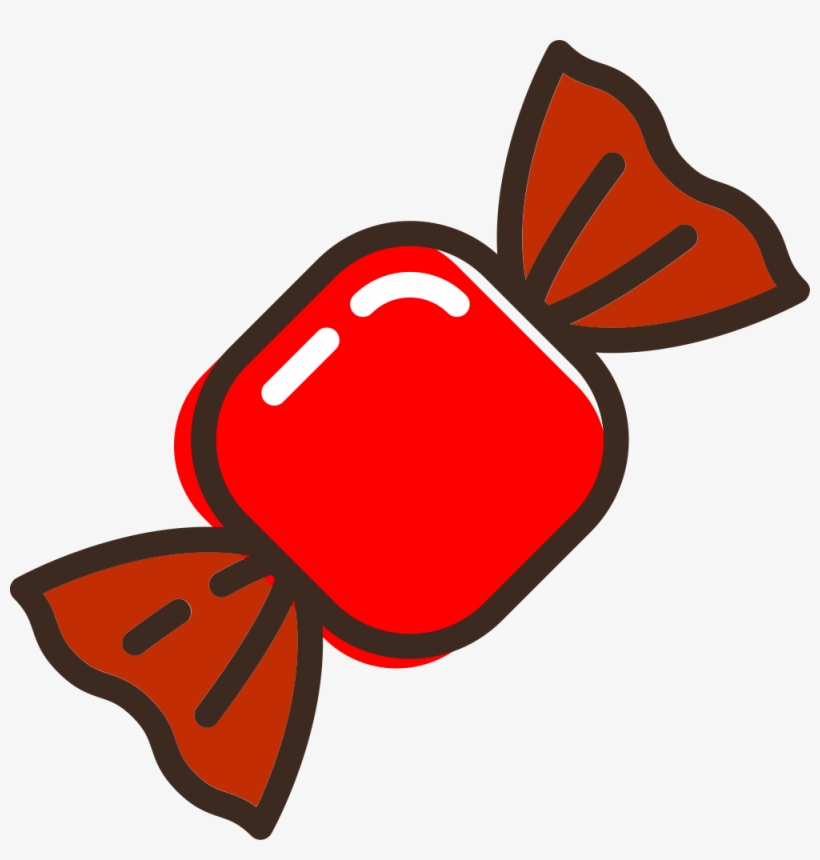 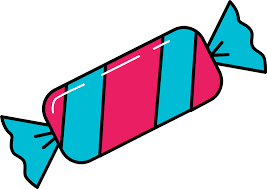 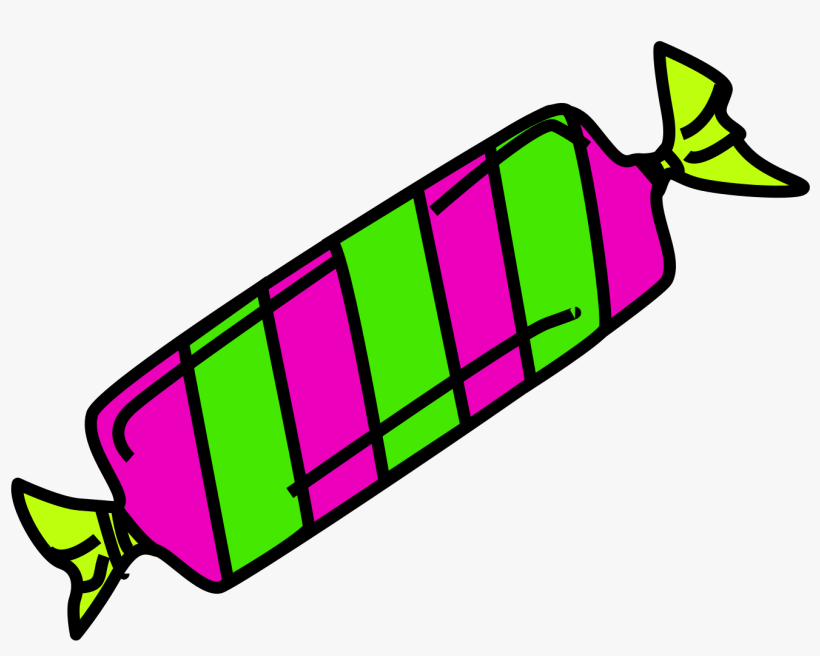 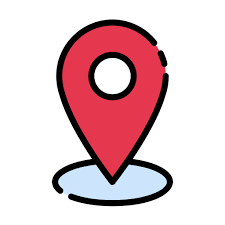 Class 5B
library
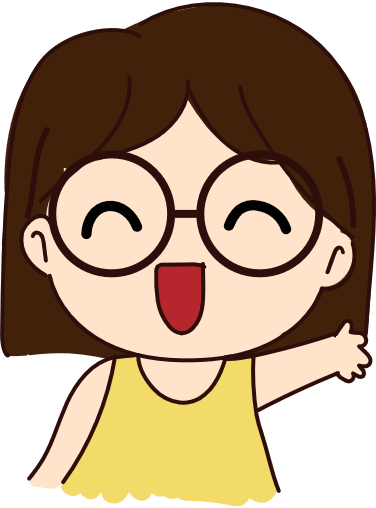 Where’s the …………… ?
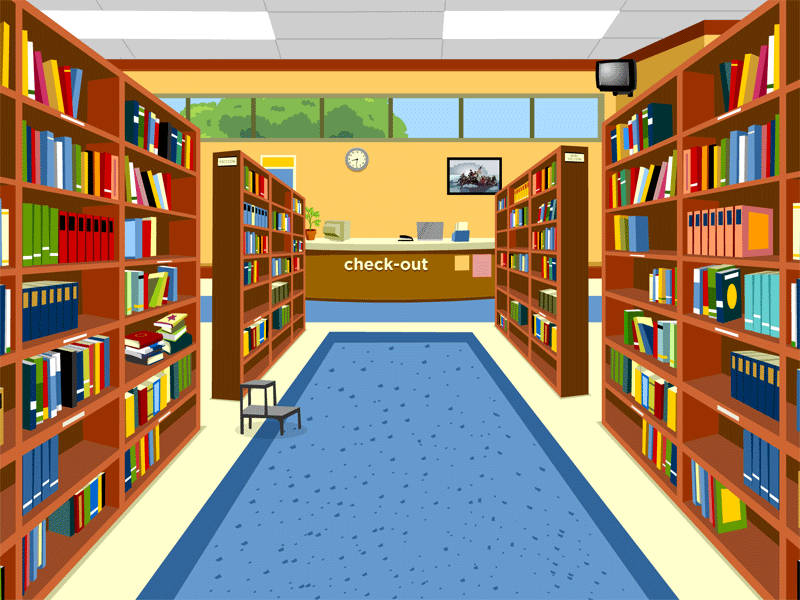 It’s on the ………………….
second floor.
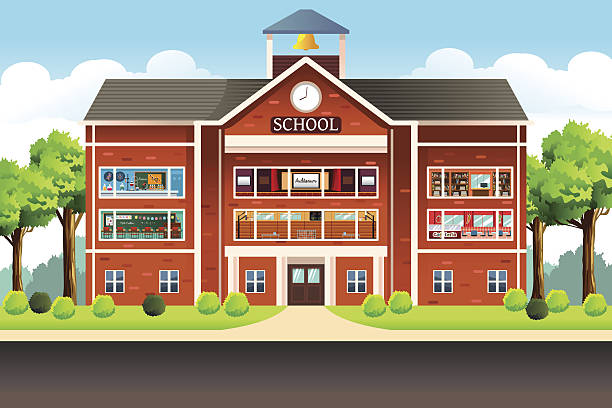 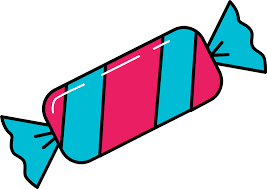 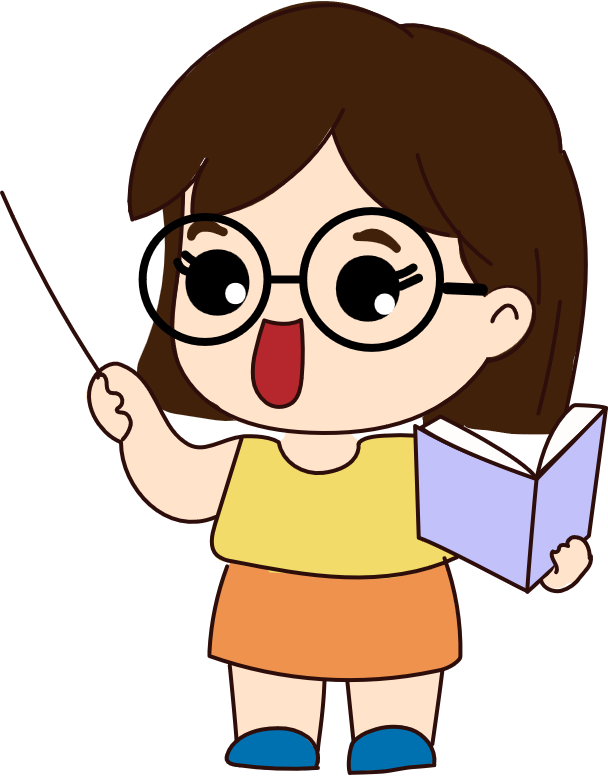 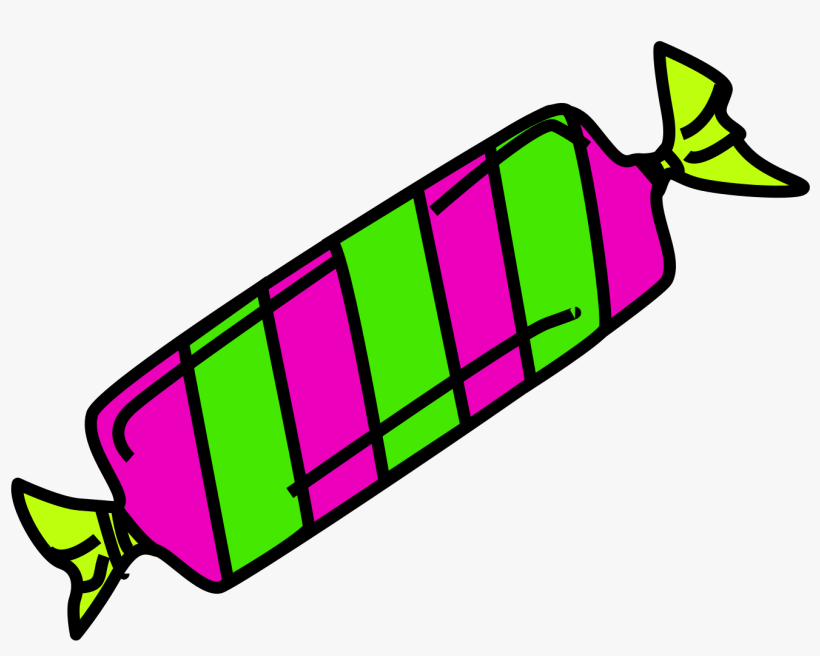 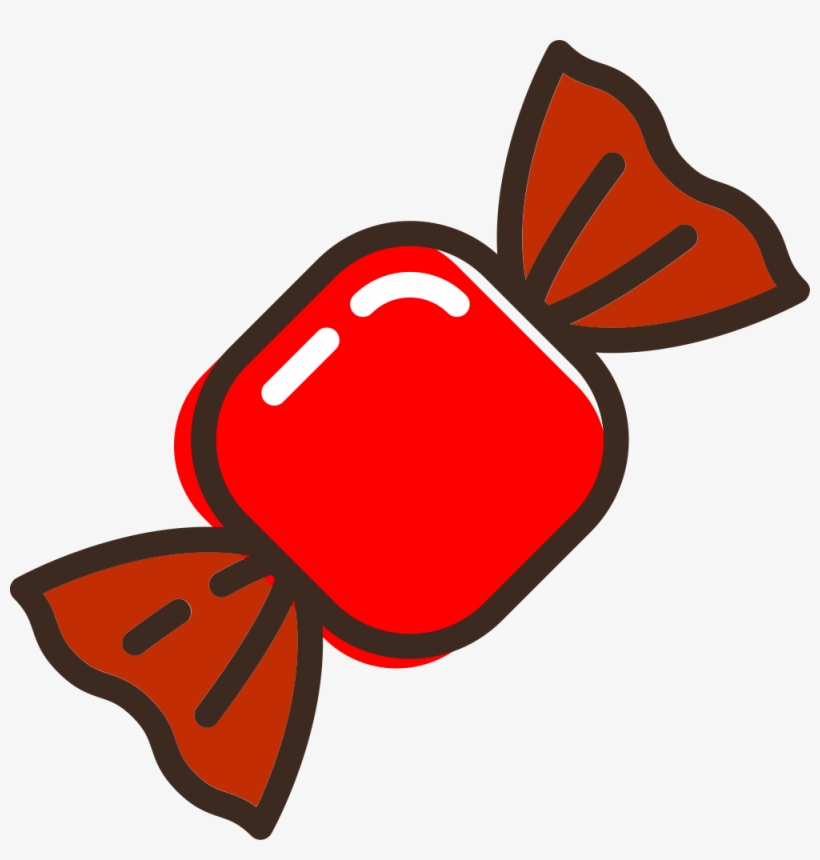 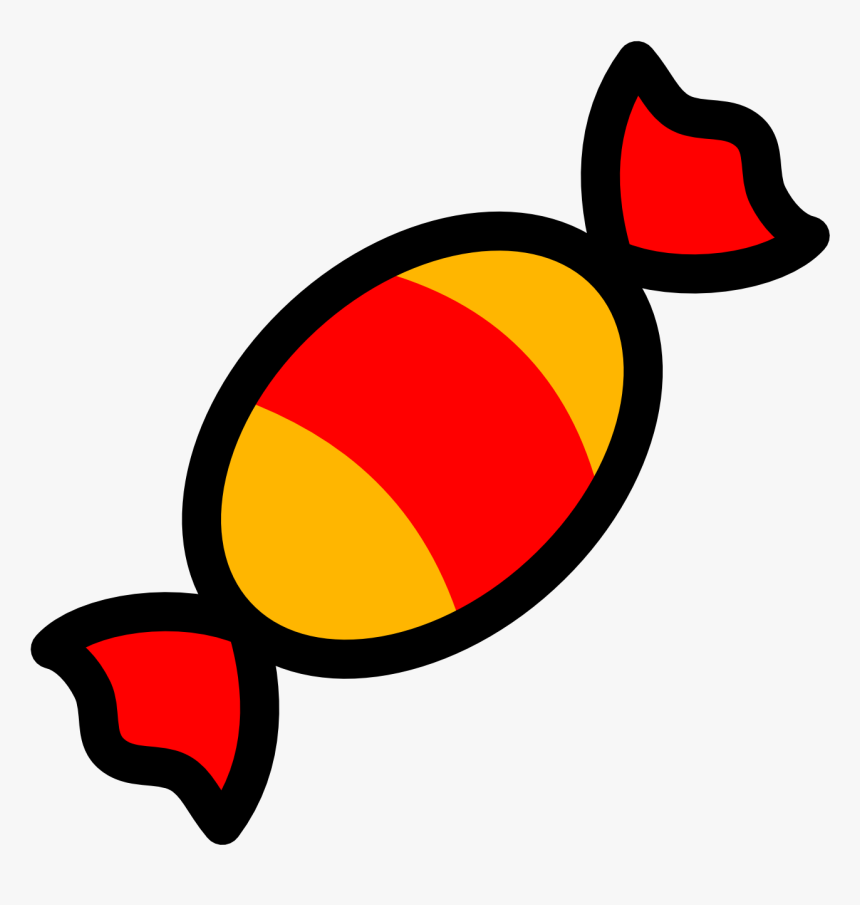 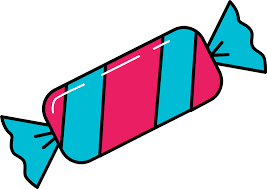 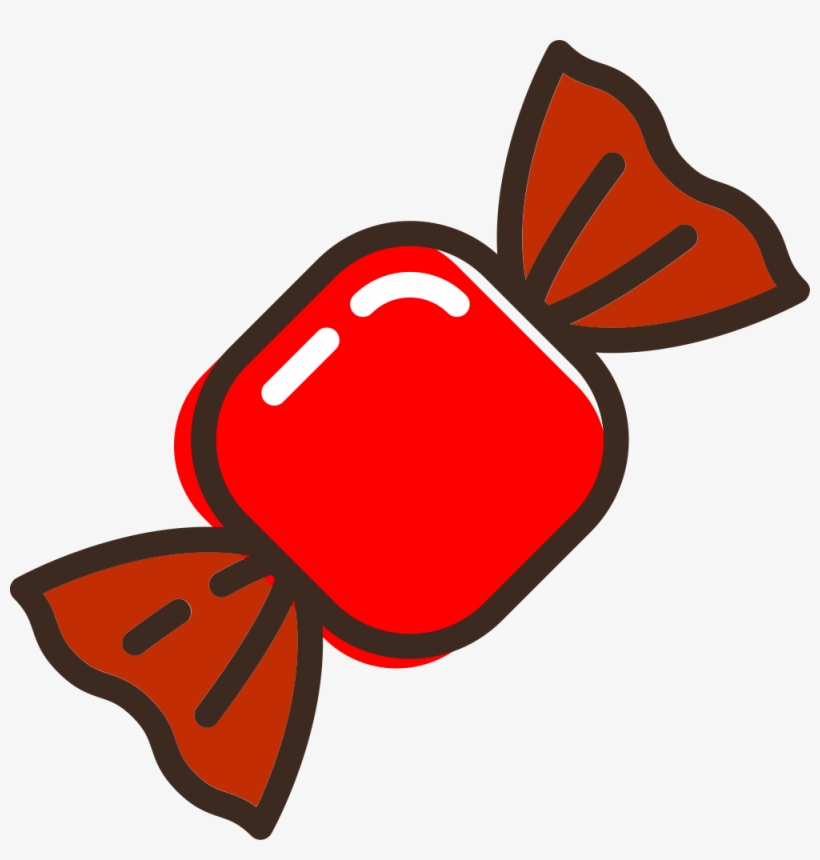 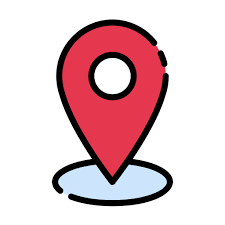 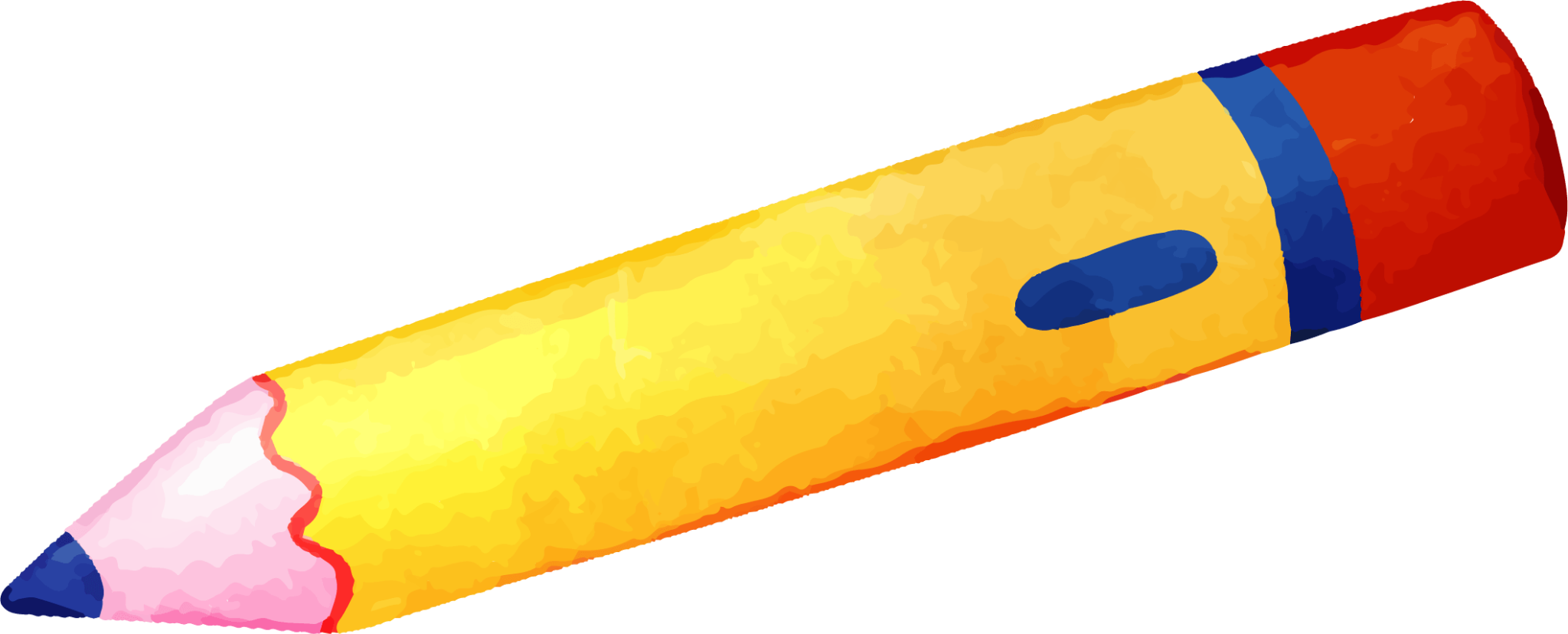 02
Look, listen and repeat.
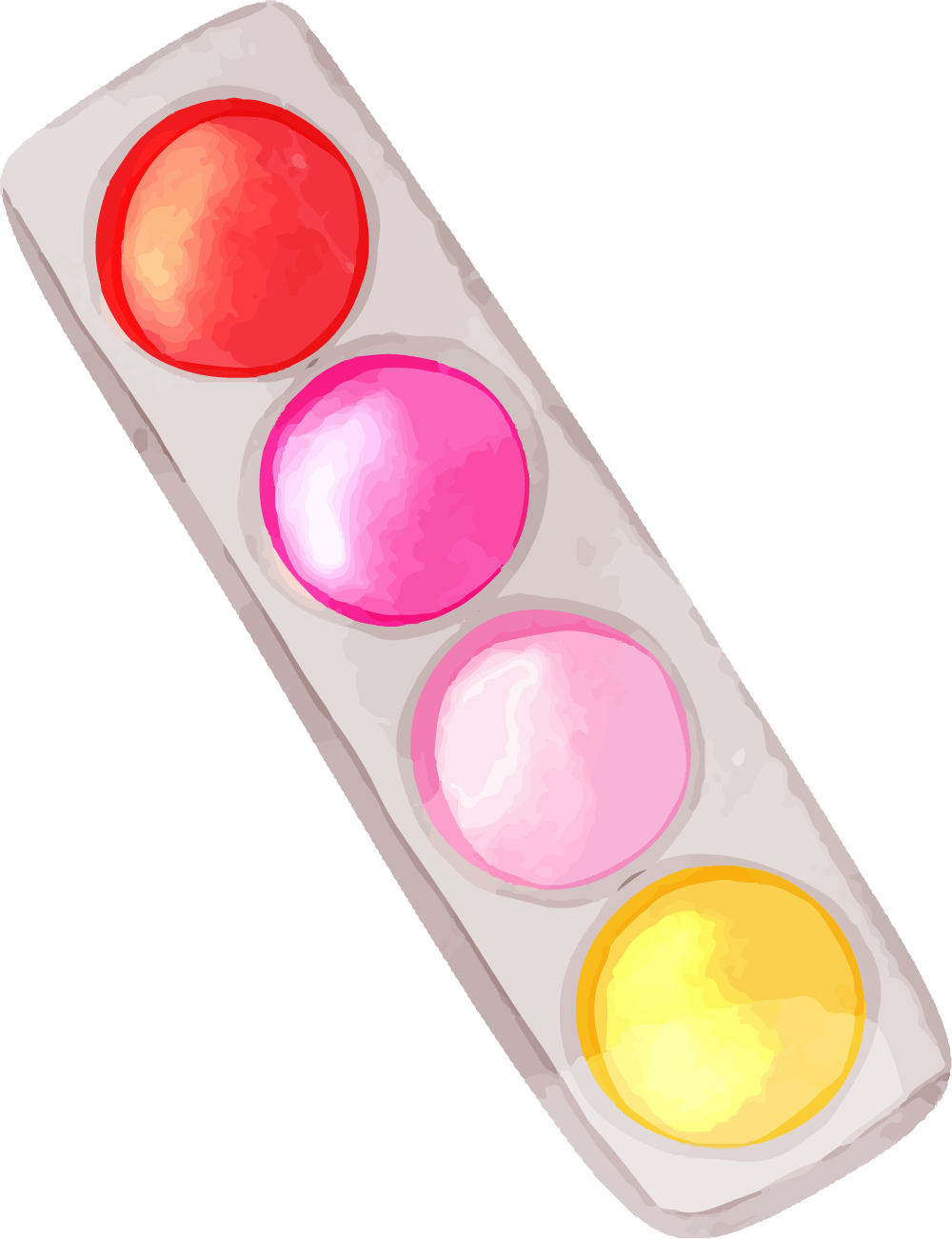 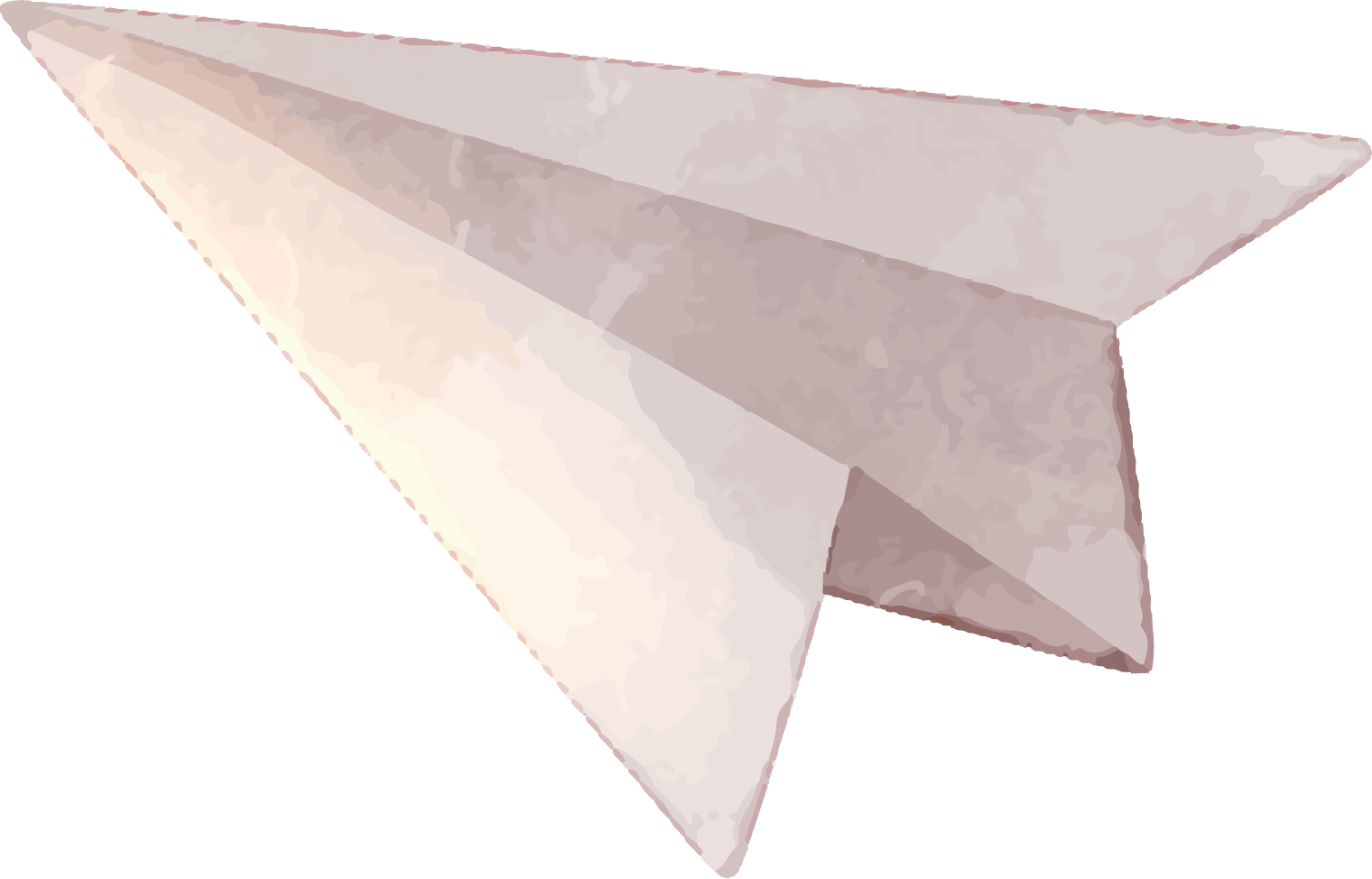 Where are they?
Who are they?
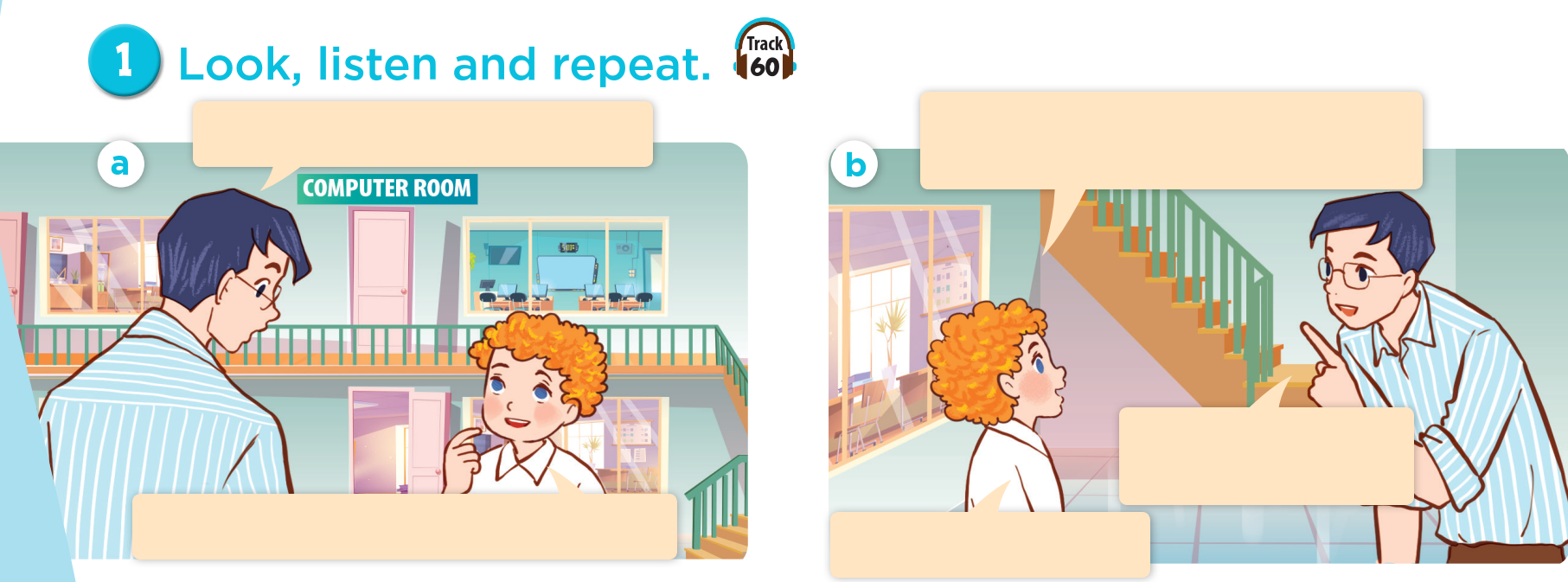 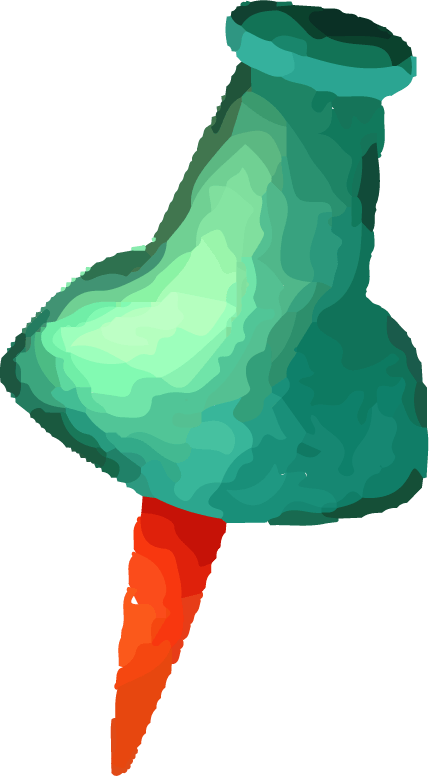 Look, listen and repeat.
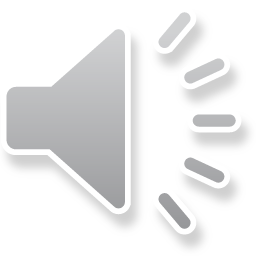 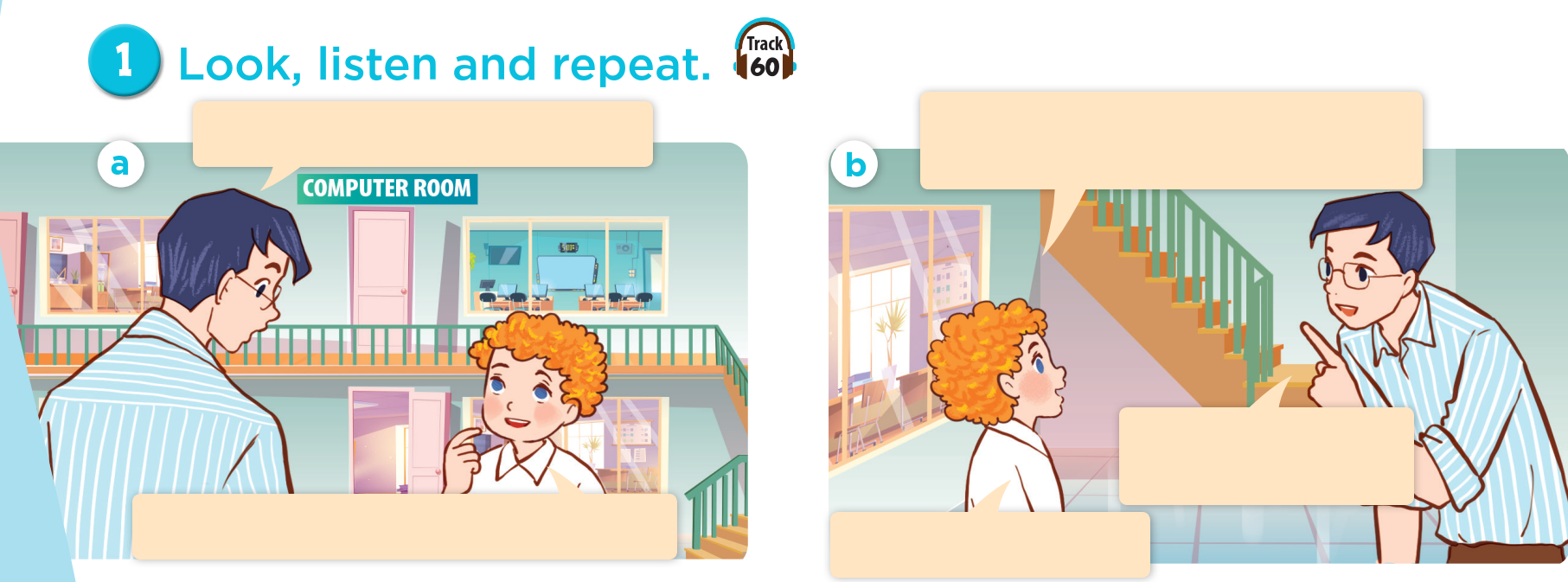 Could you tell me the way to the computer room, please?
What are you looking for, Bill?
Go upstairs. It’s on the first floor.
I’m looking for the computer room.
Thank you, Mr Long.
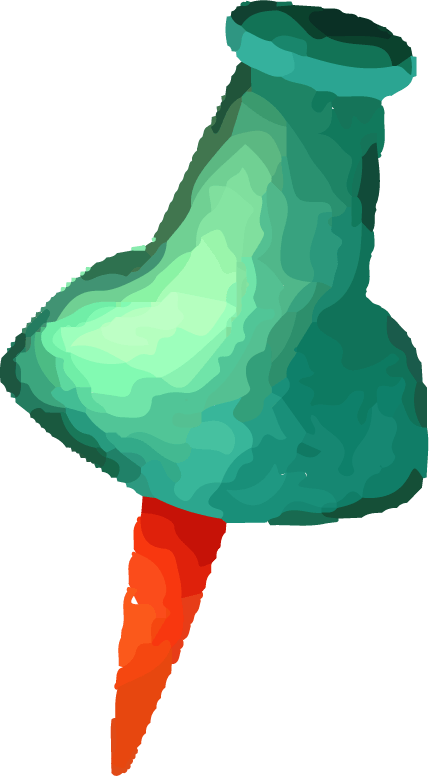 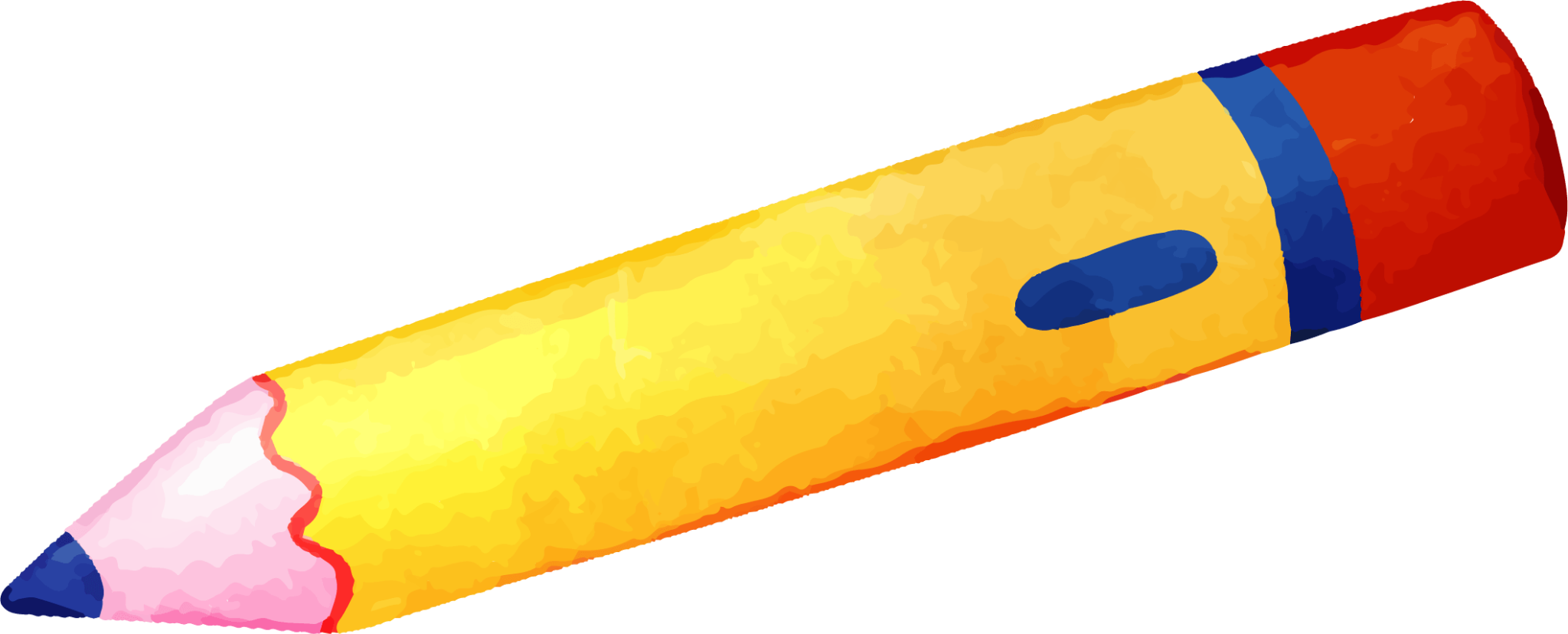 03
Listen, point and say.
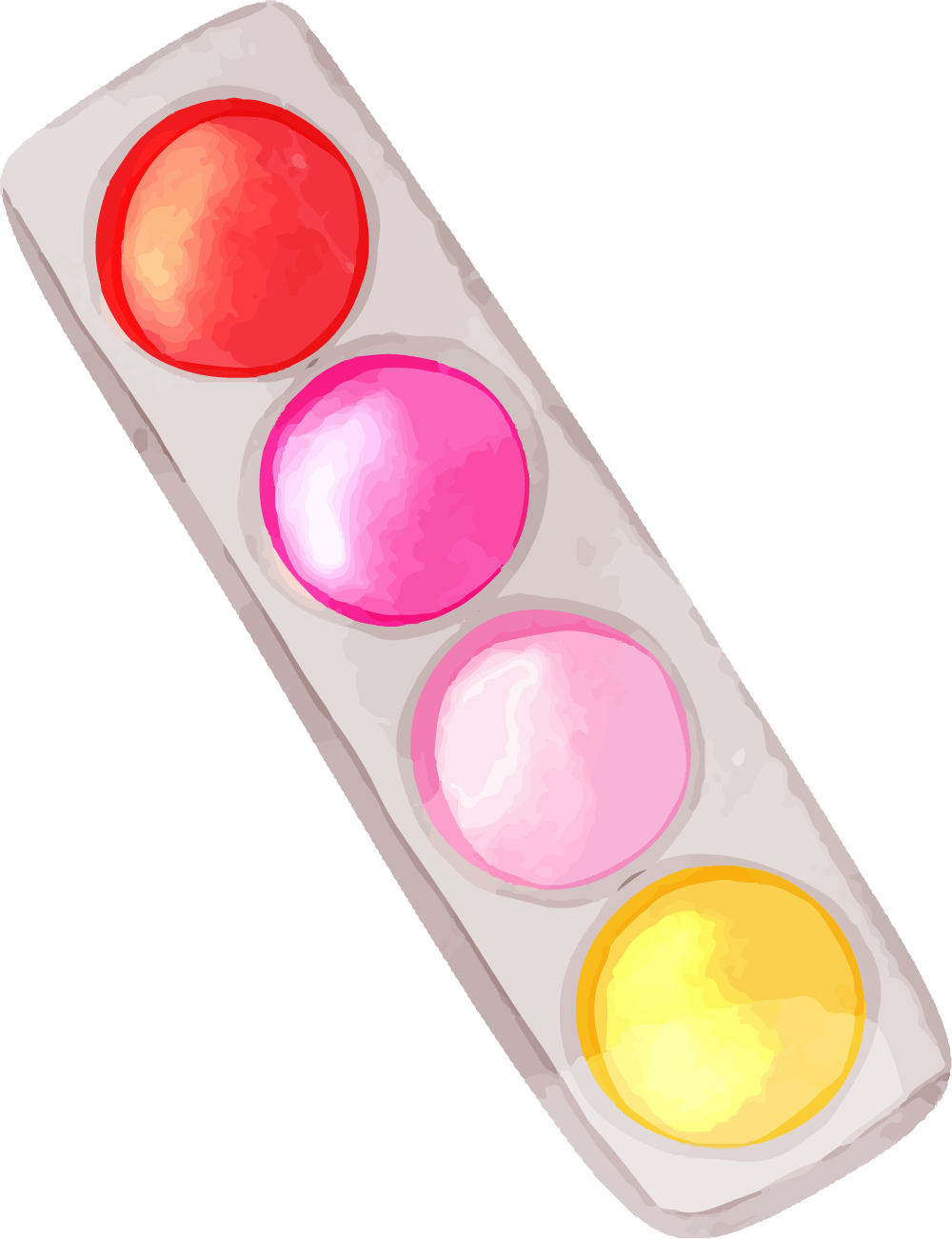 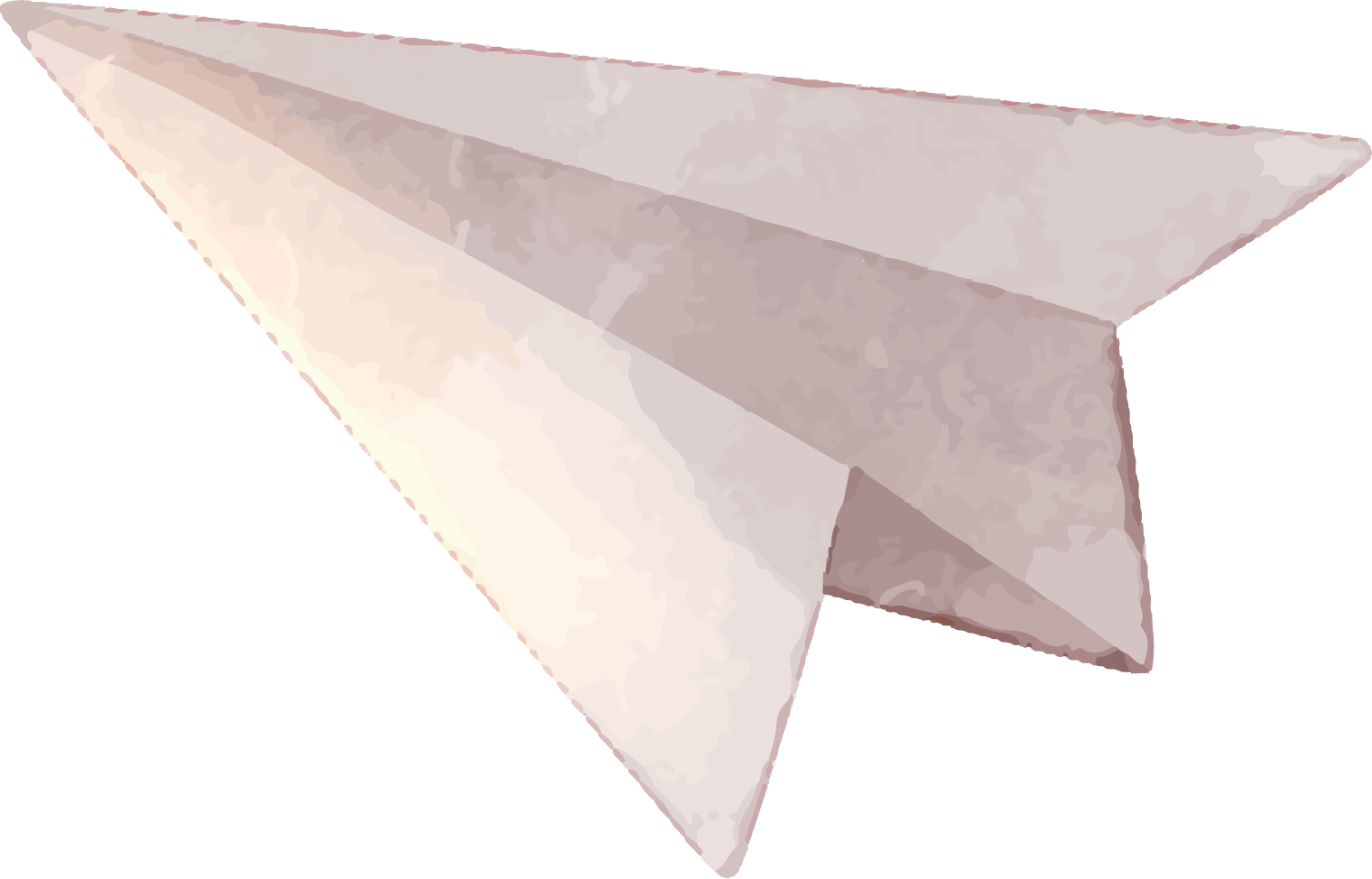 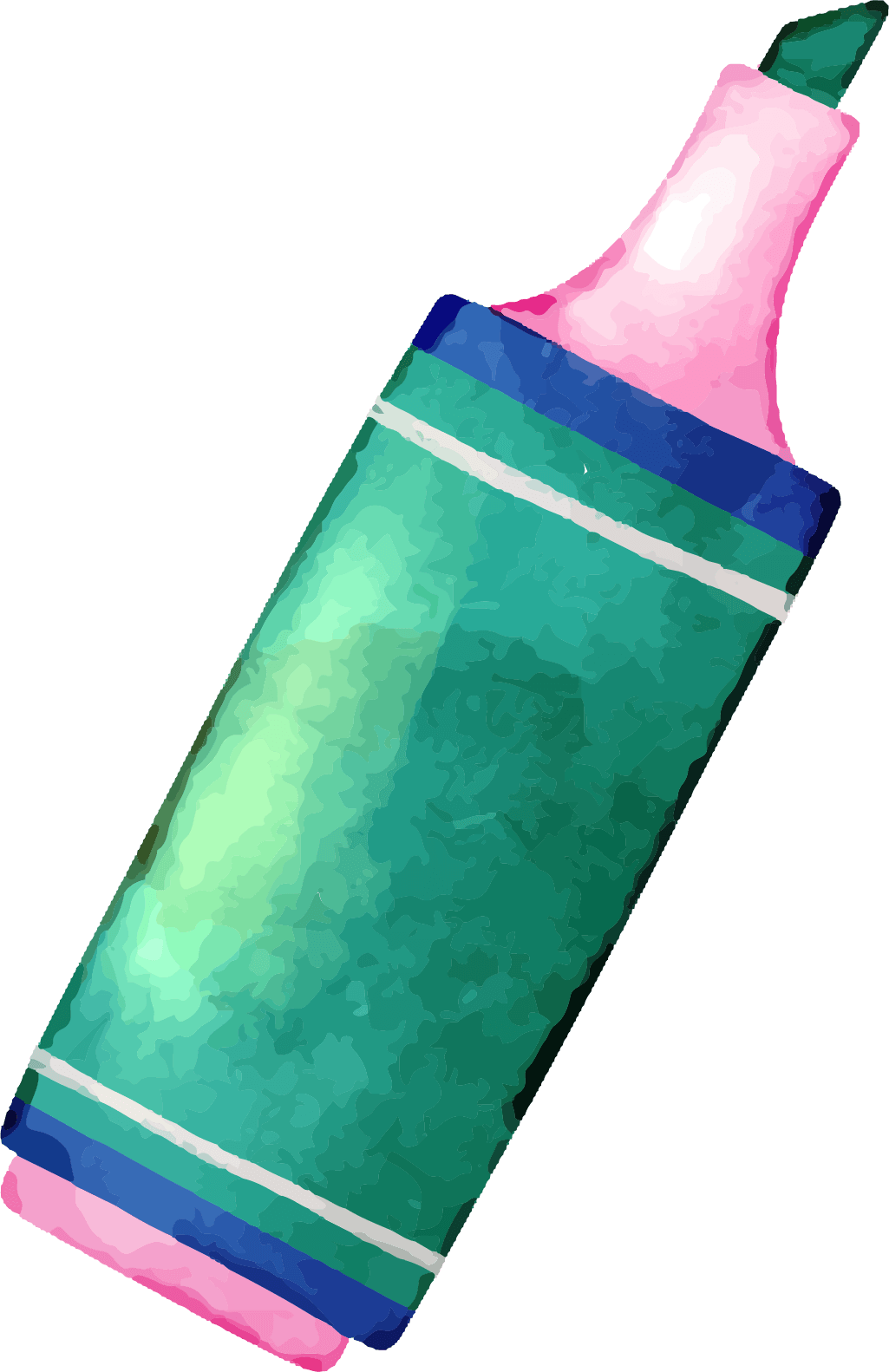 Listen and repeat.
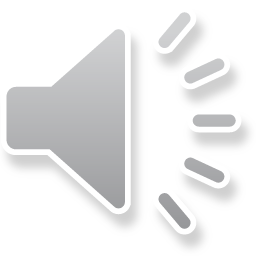 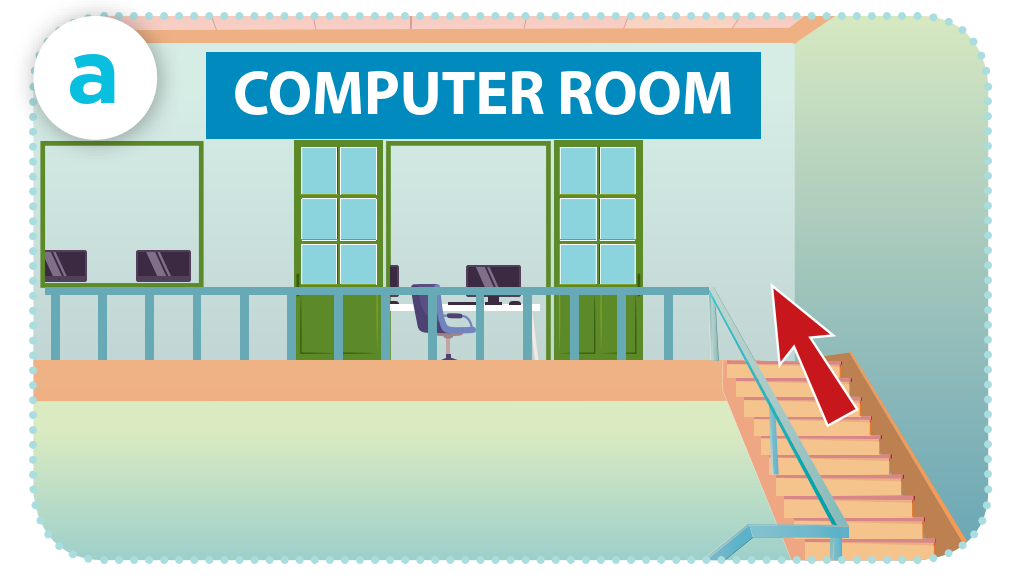 go upstairs
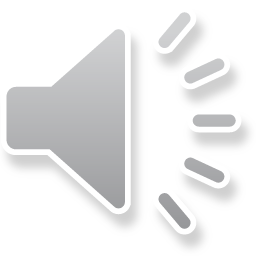 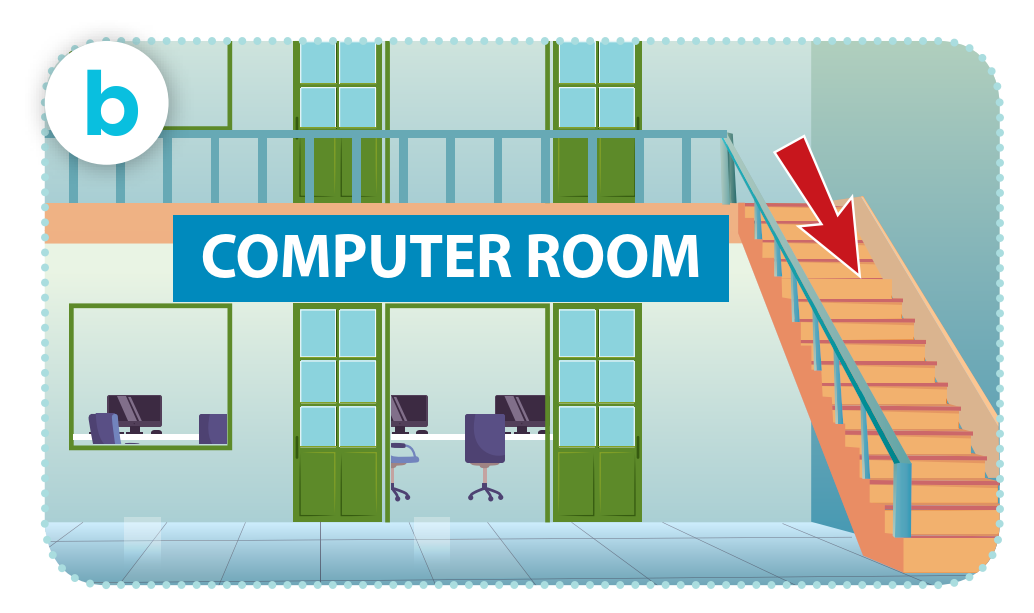 go downstairs
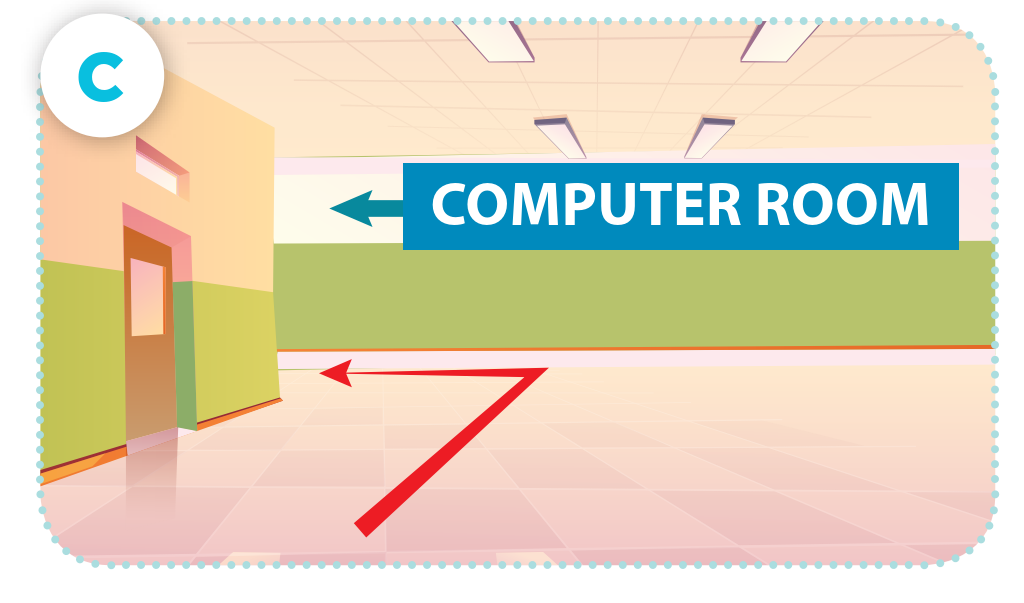 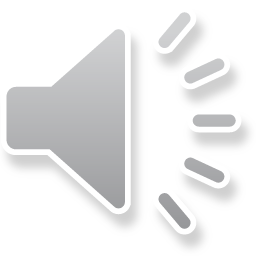 go along the corridor and turn left
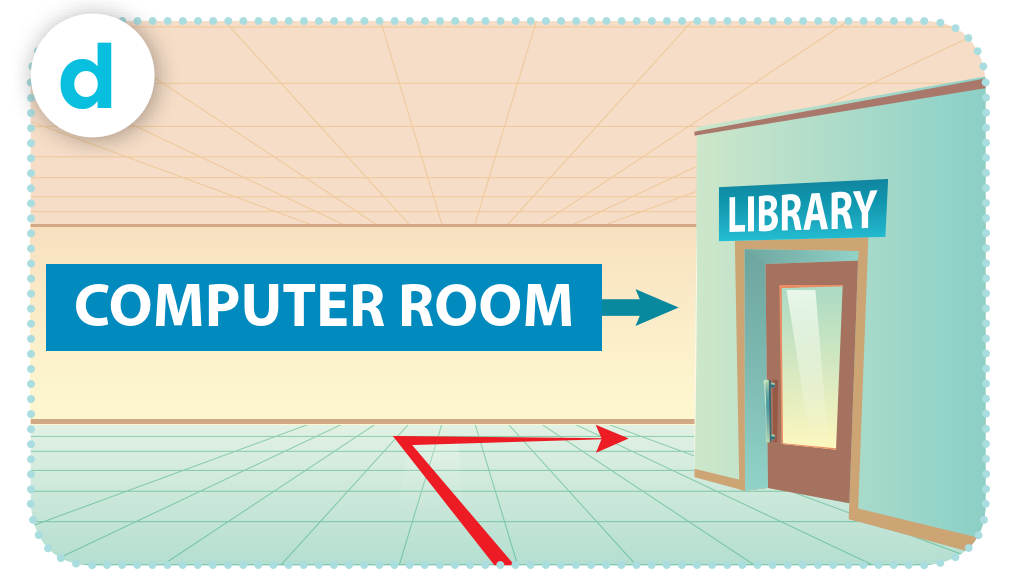 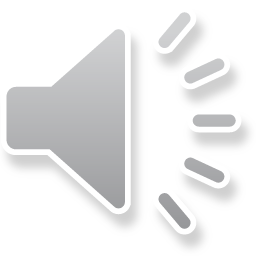 go past the library and turn right
Could you tell me the way to the computer room, please?
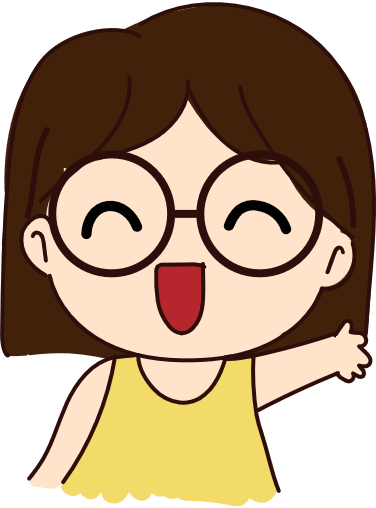 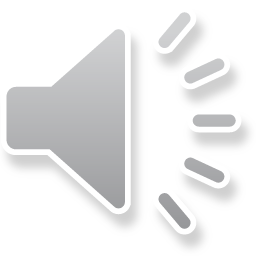 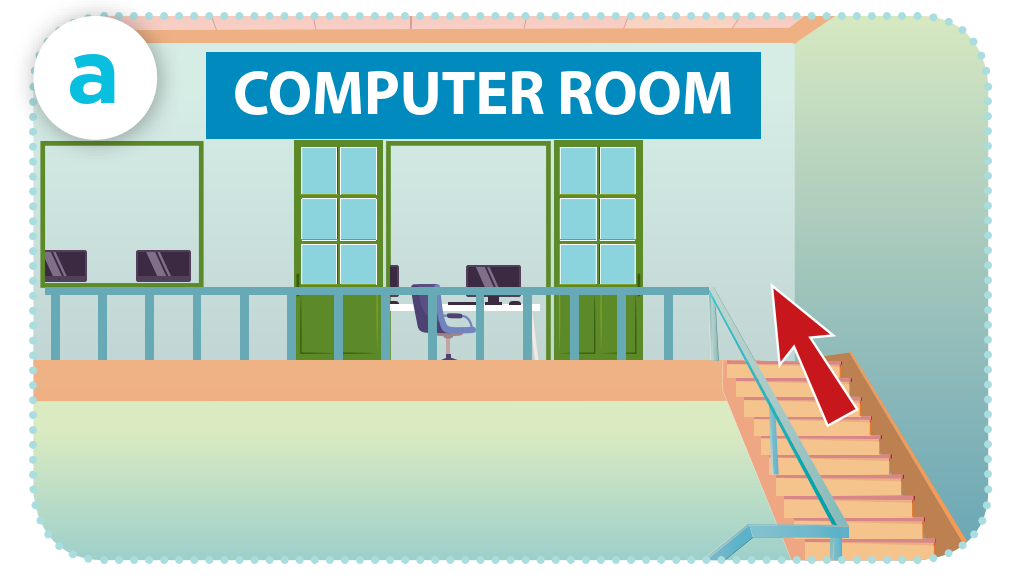 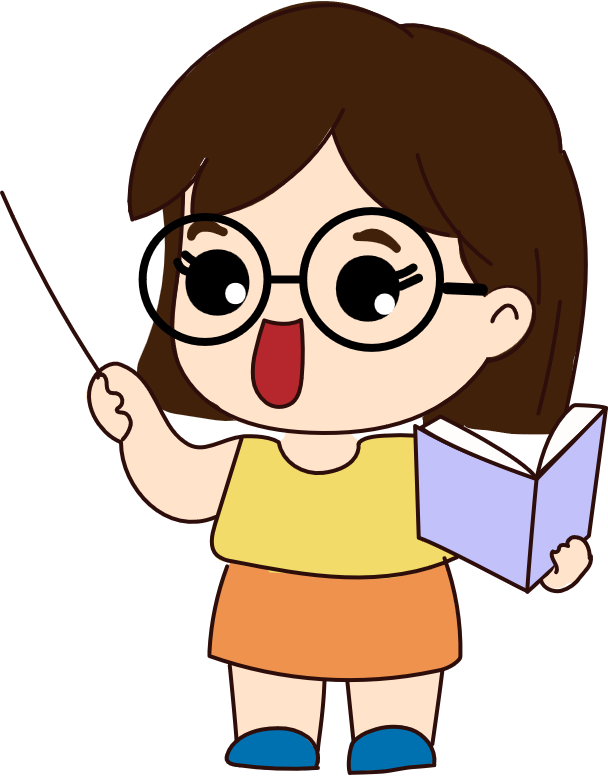 Go upstairs.
Could you tell me the way to the computer room, please?
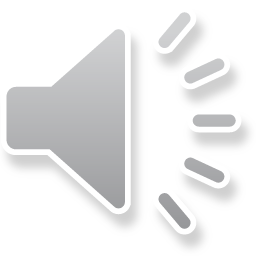 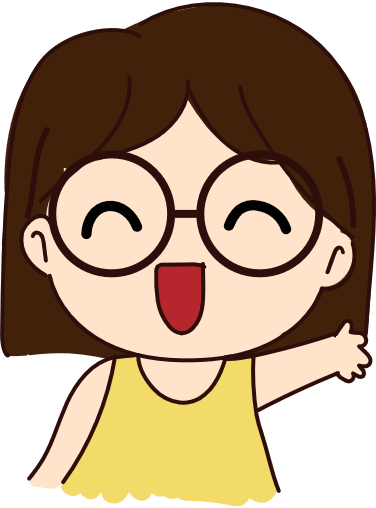 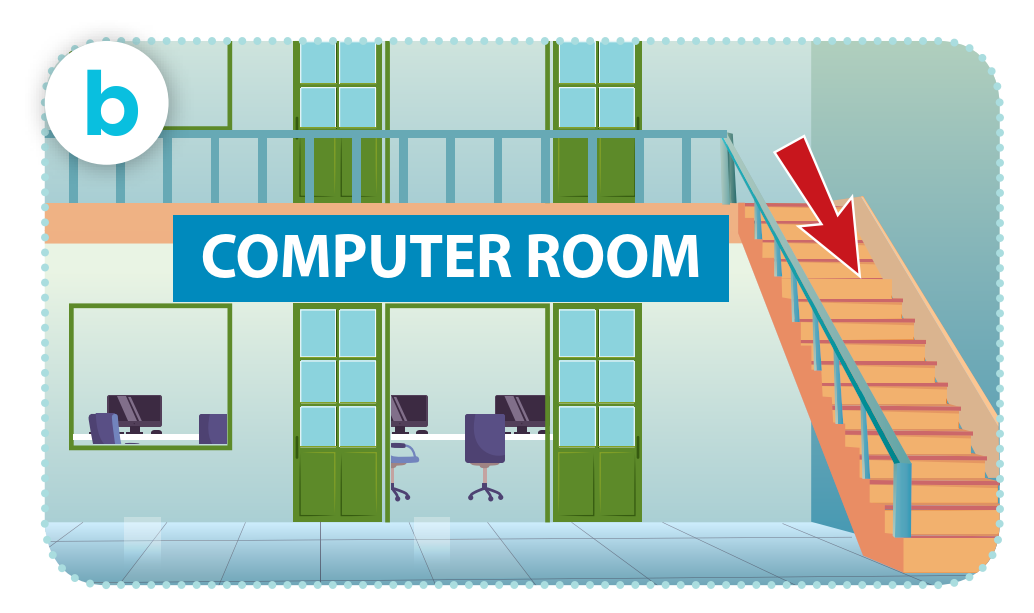 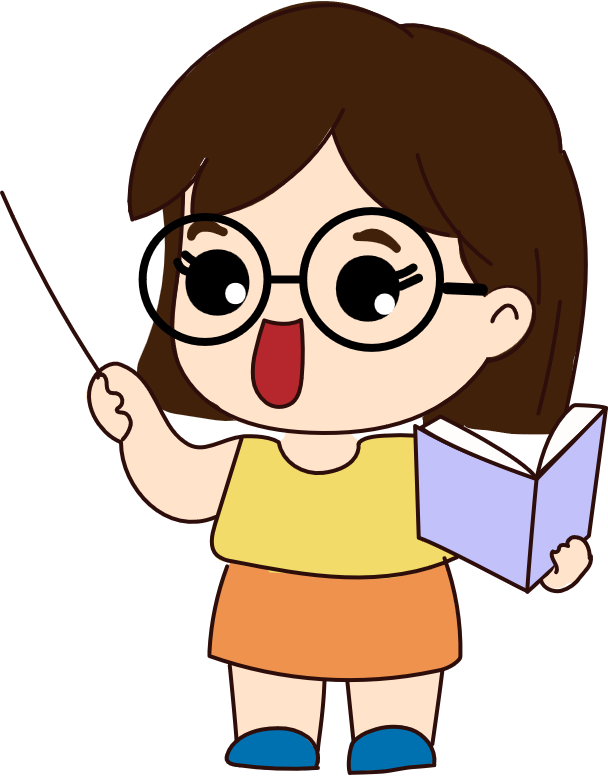 Go downstairs.
Could you tell me the way to the computer room, please?
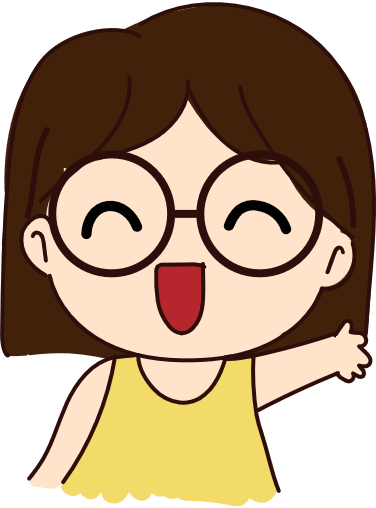 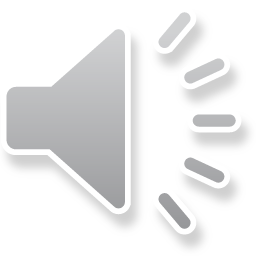 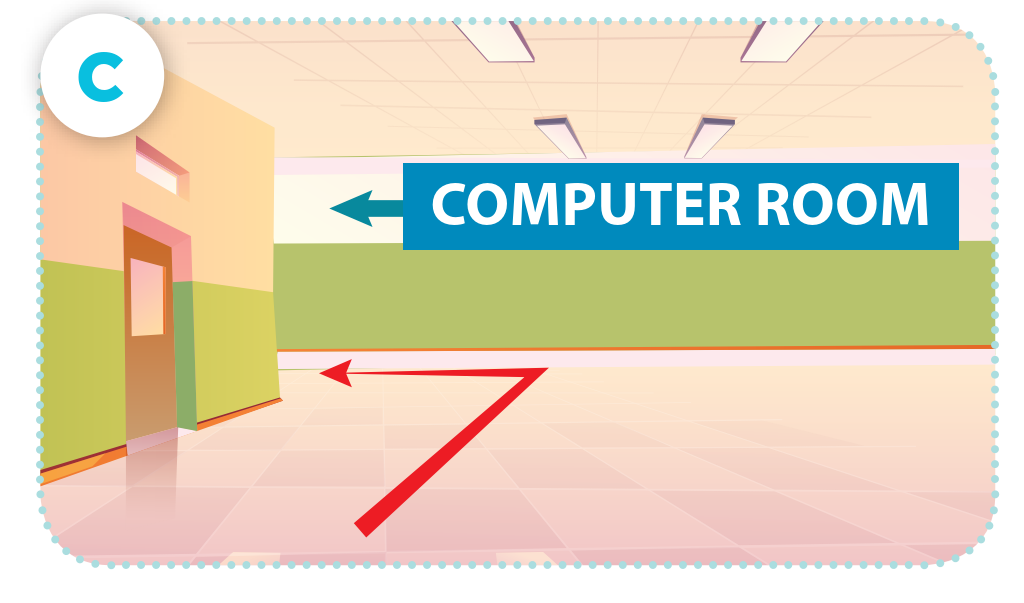 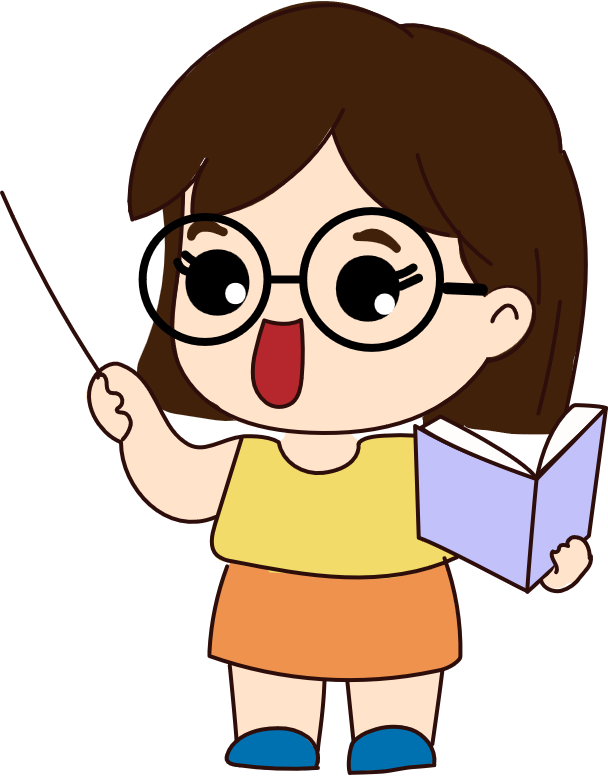 Go along the corridor and turn left.
Could you tell me the way to the computer room, please?
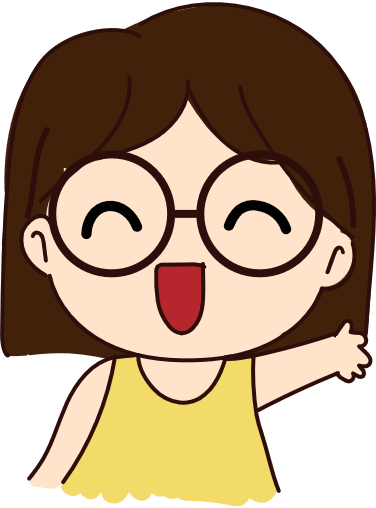 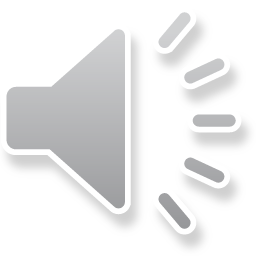 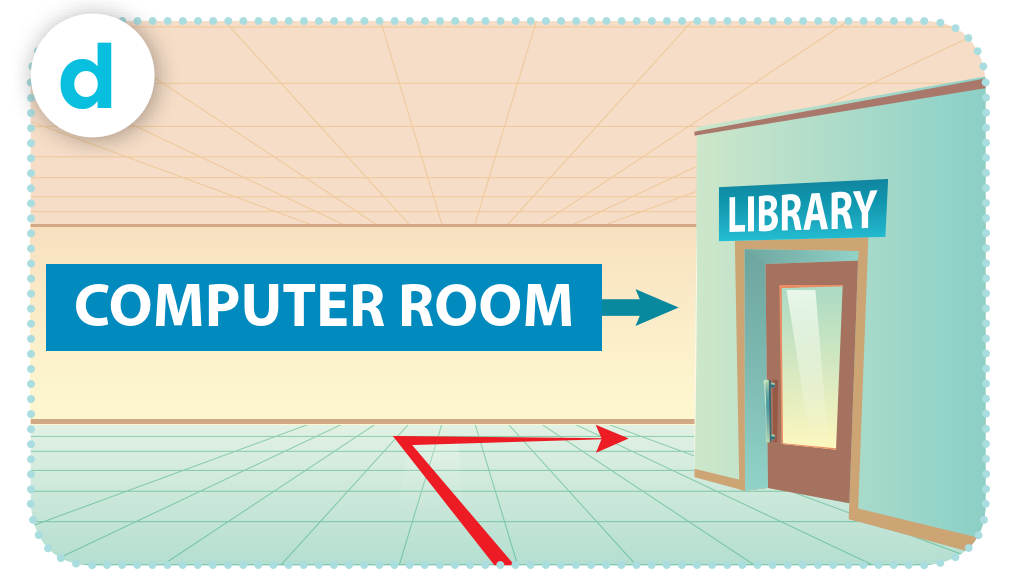 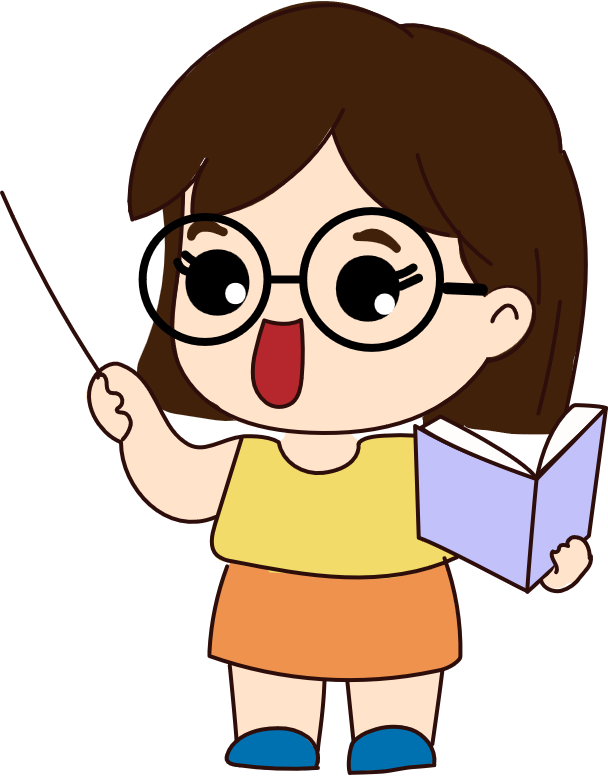 Go past the library and turn right.
Listen, point and say.
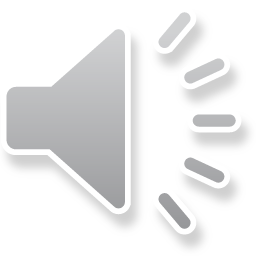 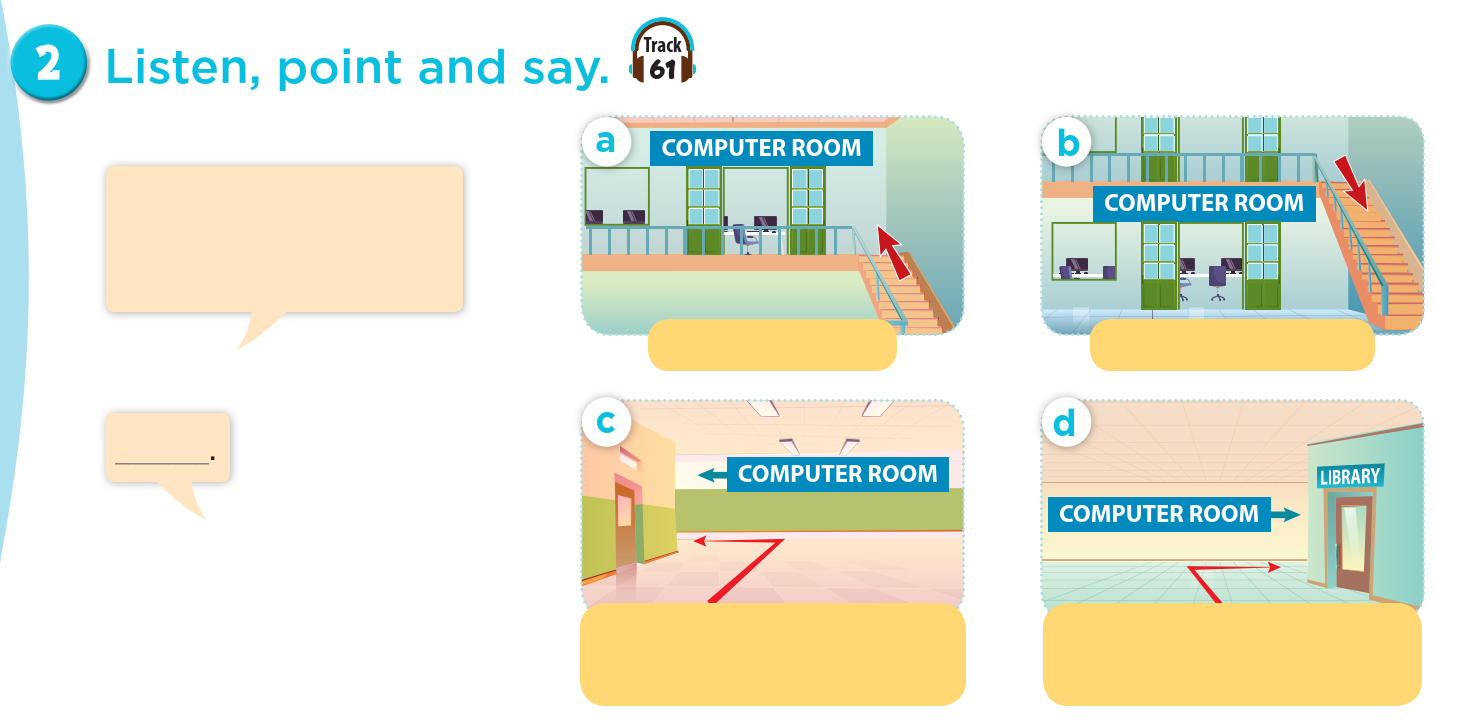 Could you tell me the way to the computer room, please?
go upstairs
go downstairs
go along the corridor and turn left
go past the library and turn right
Act it out.
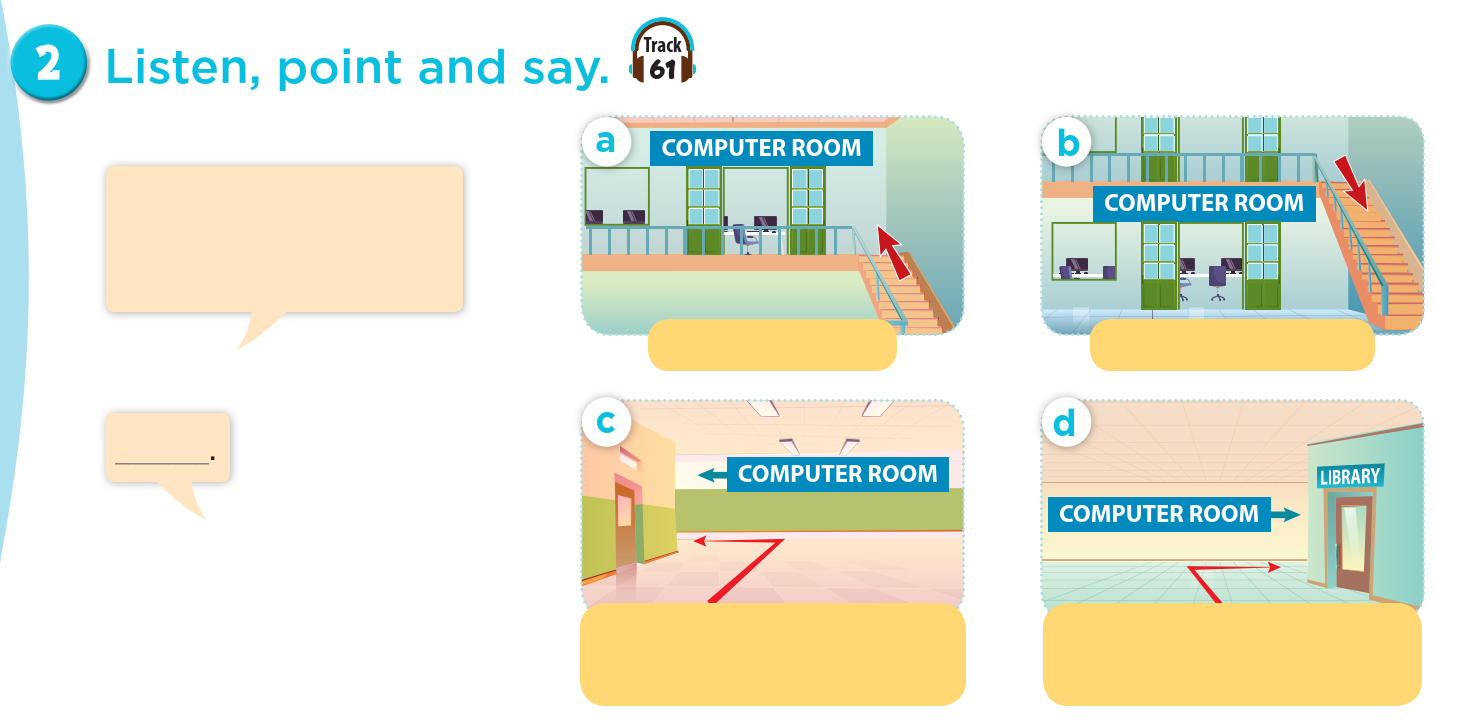 Could you tell me the way to the computer room, please?
go upstairs
go downstairs
go along the corridor and turn left
go past the library and turn right
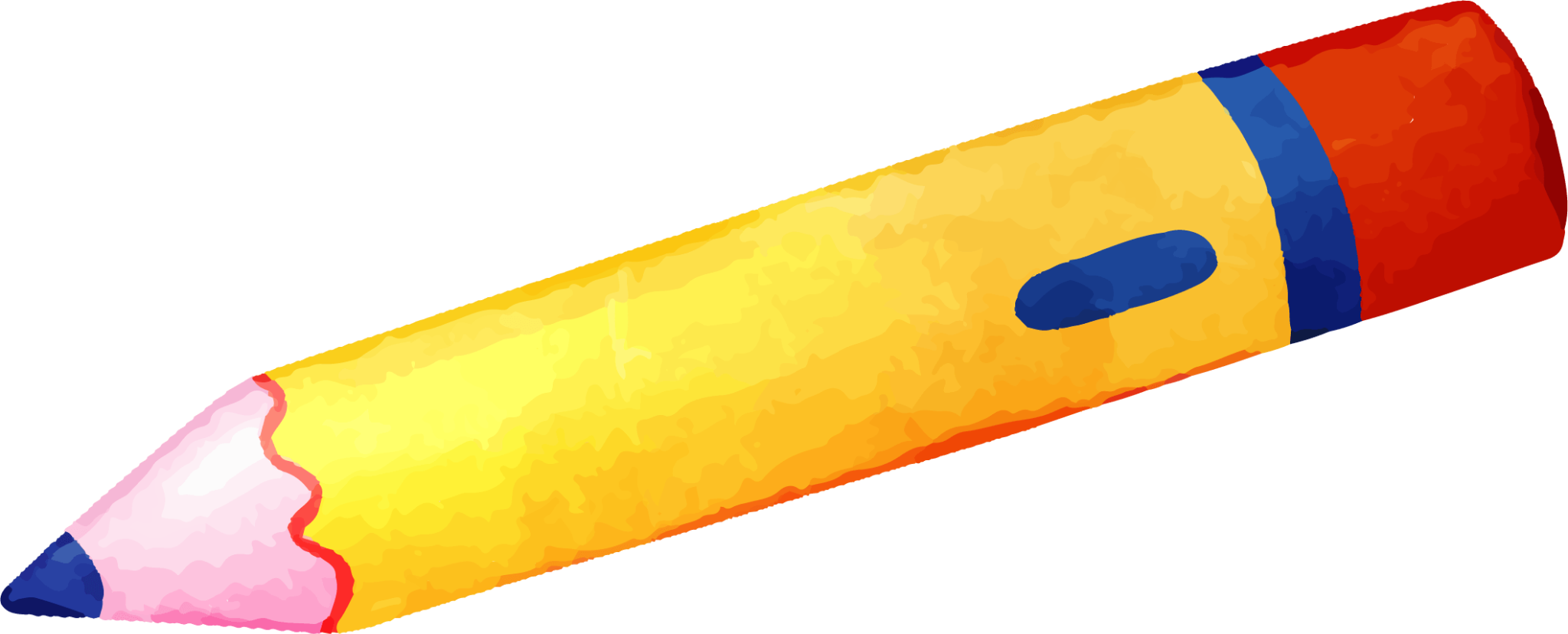 04
Let’s talk.
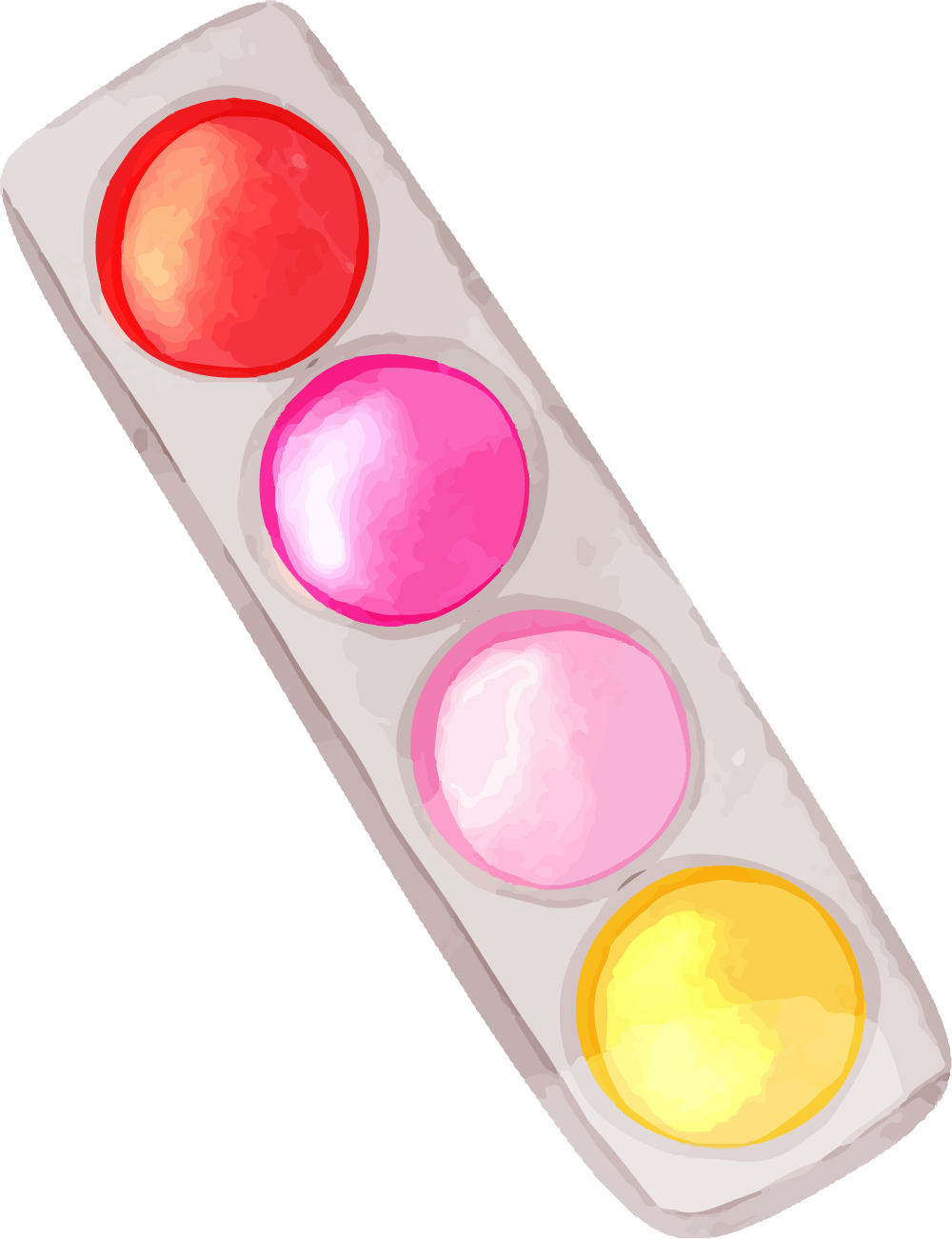 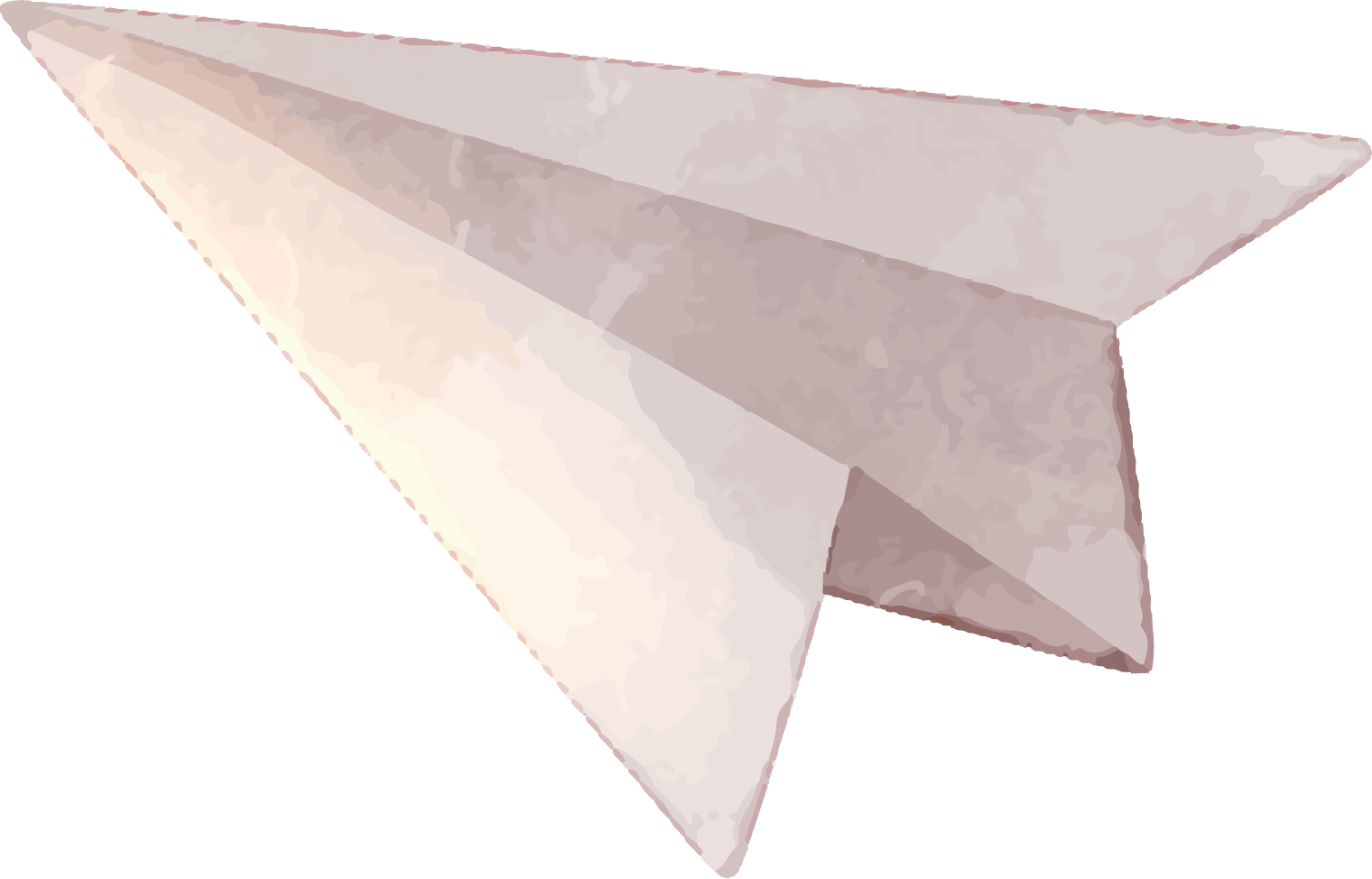 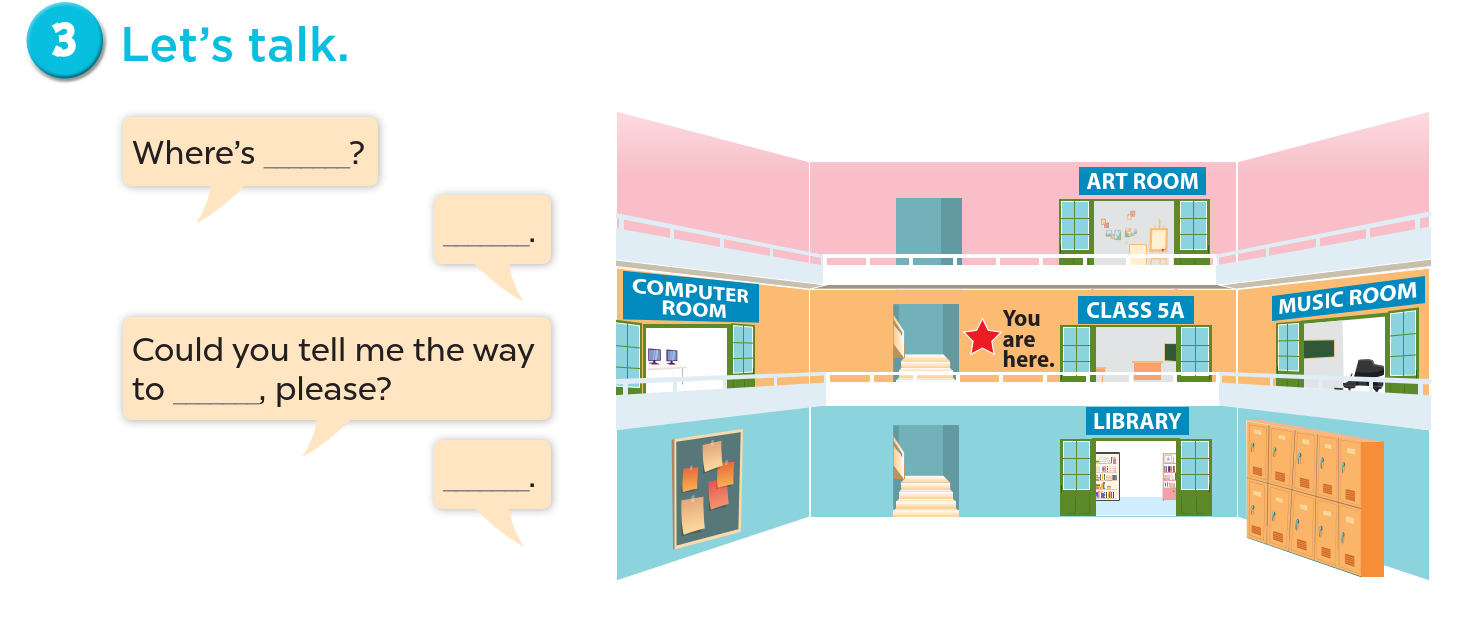 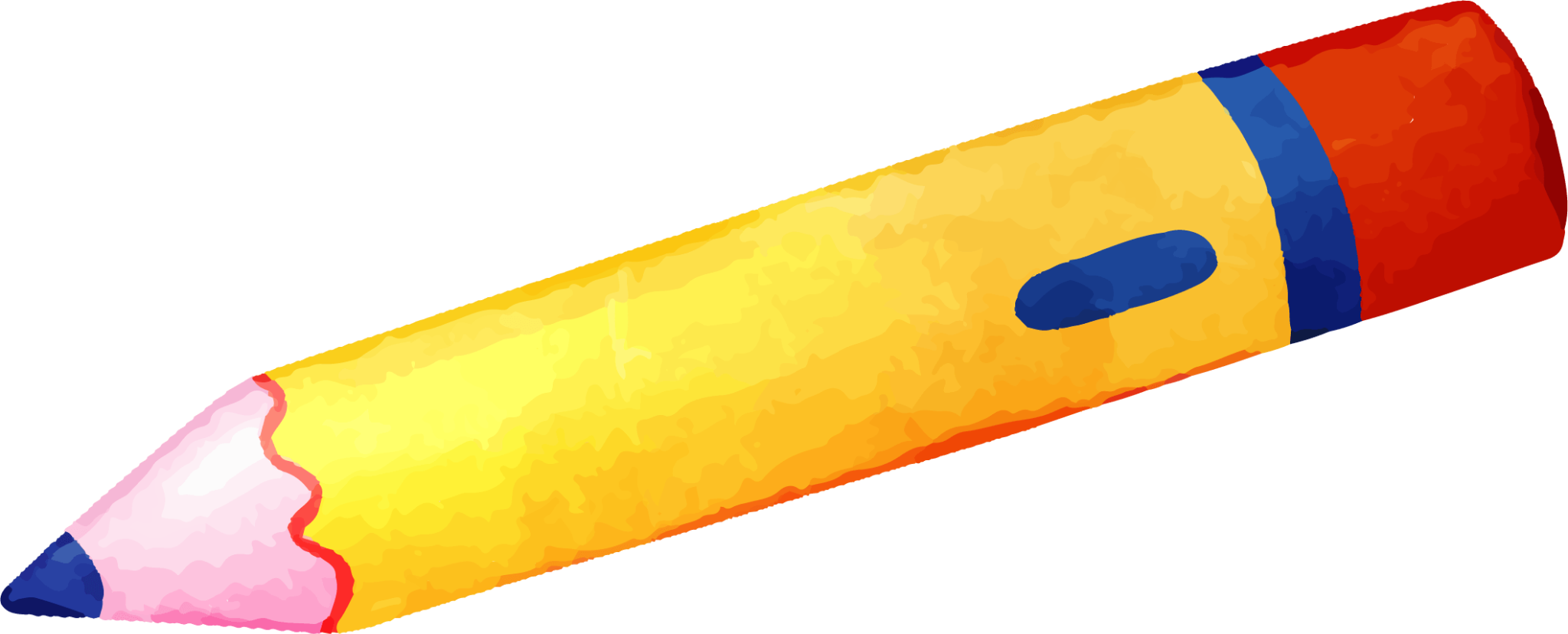 05
Fun corner & Wrap-up
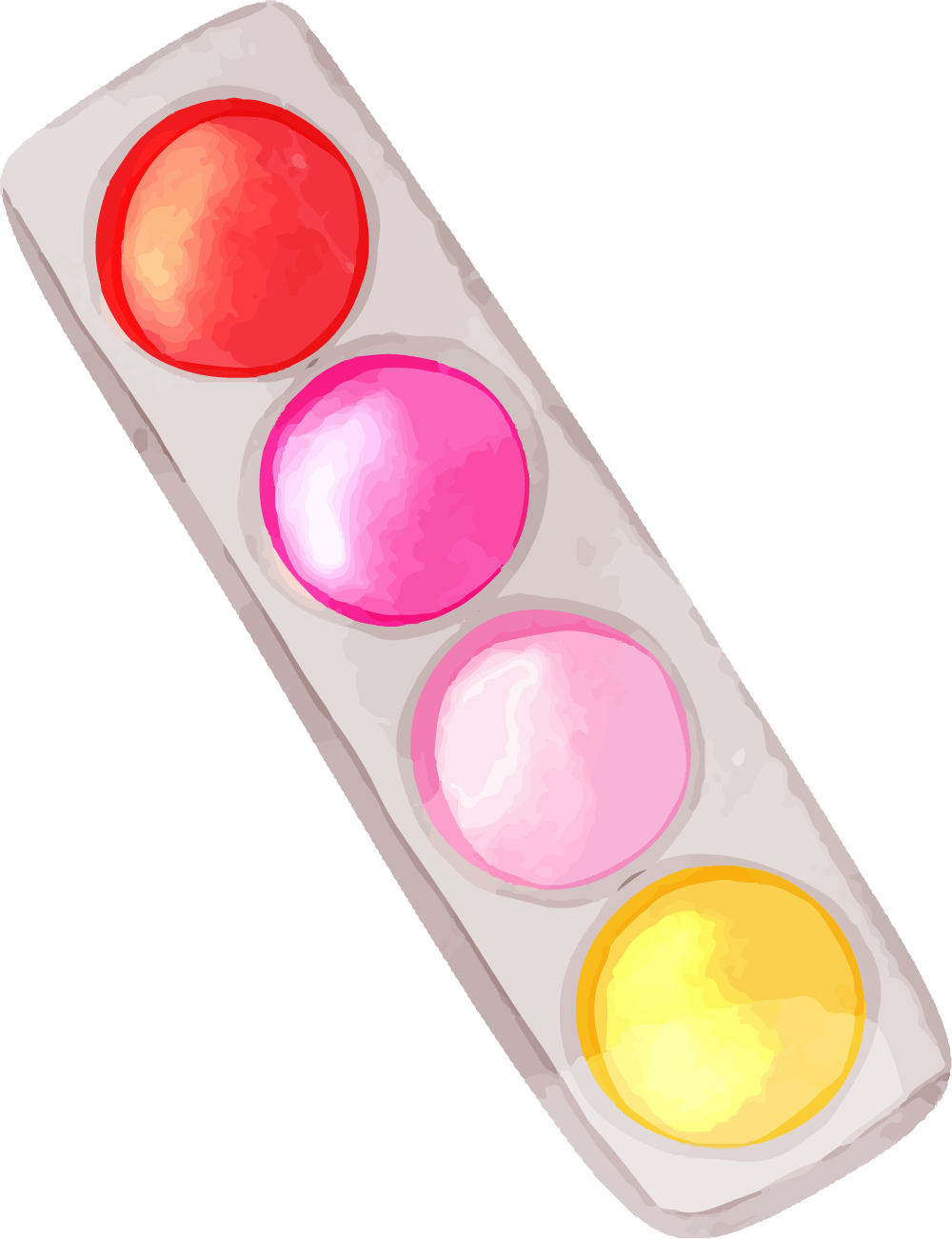 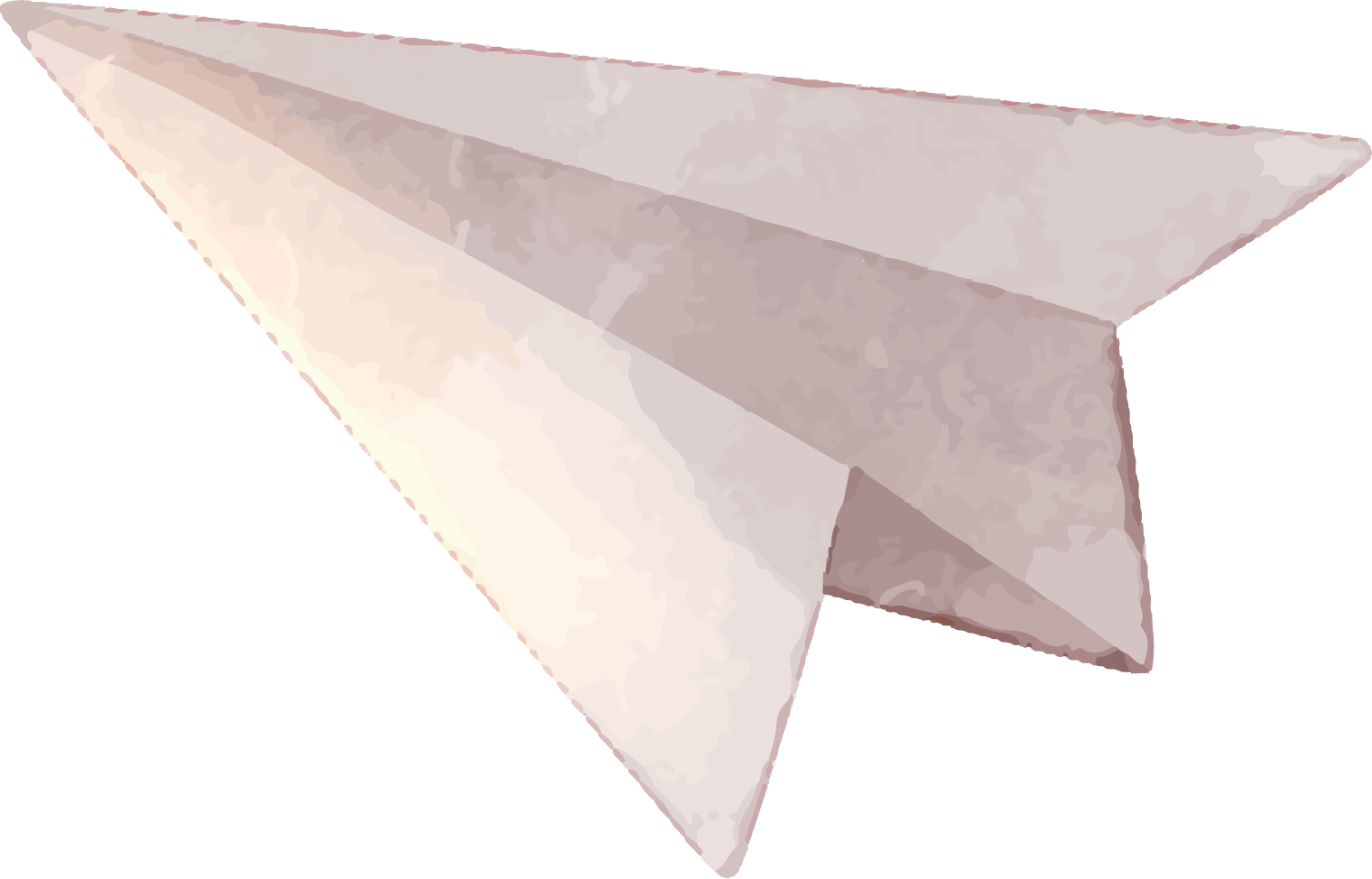 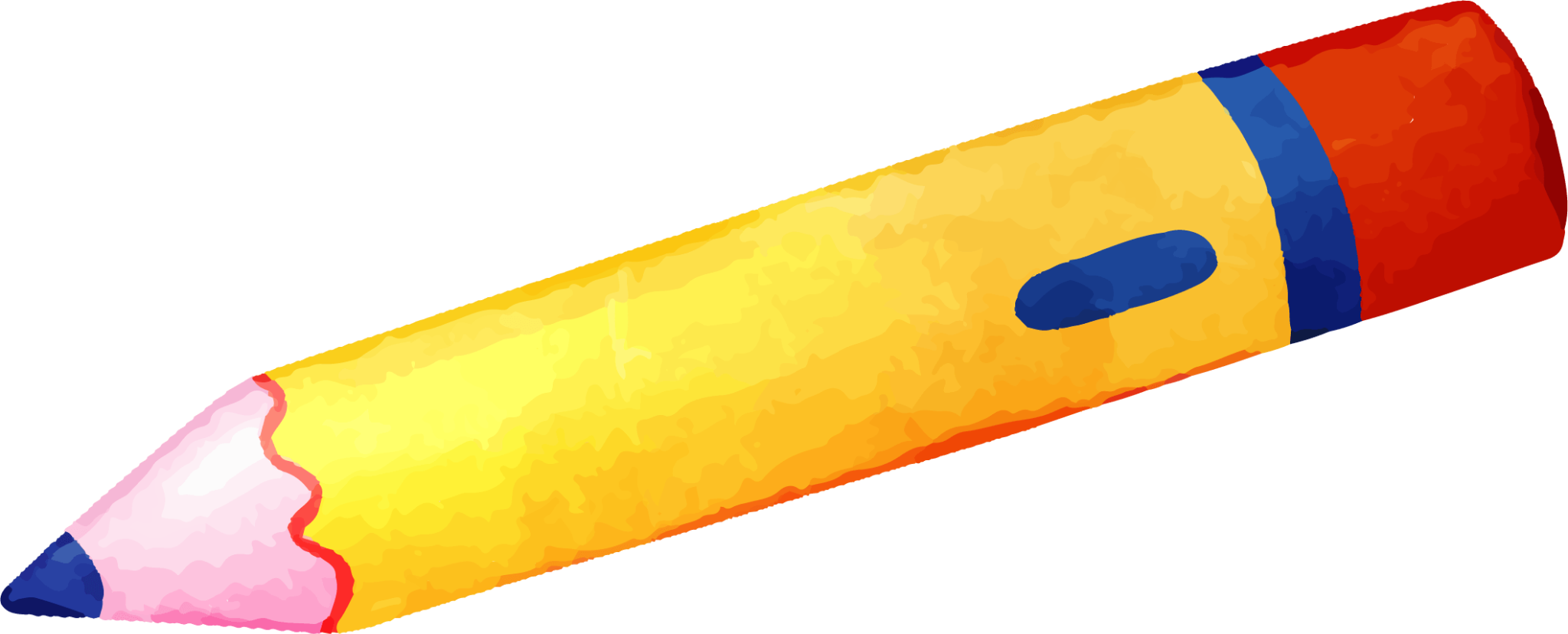 Madagasca Game
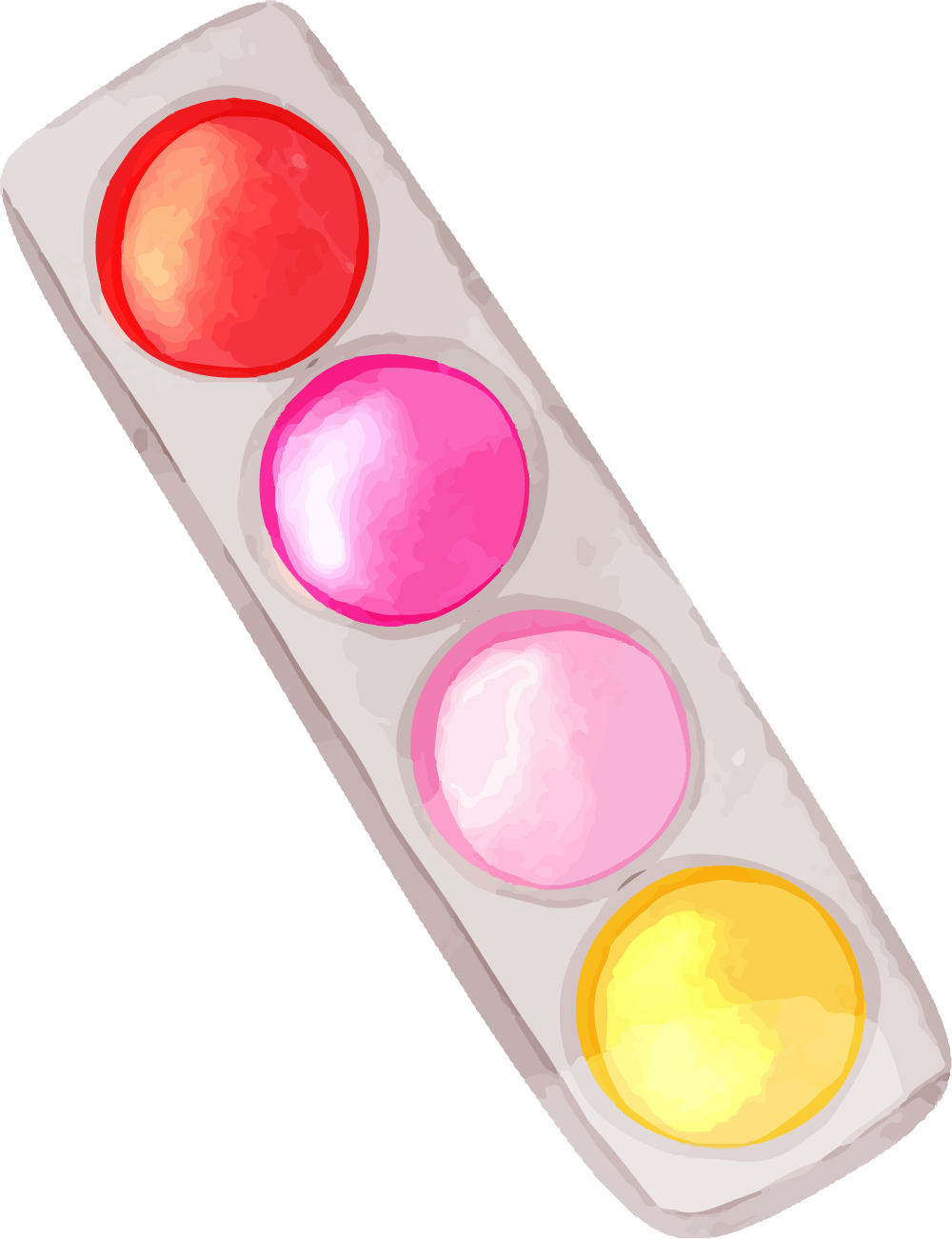 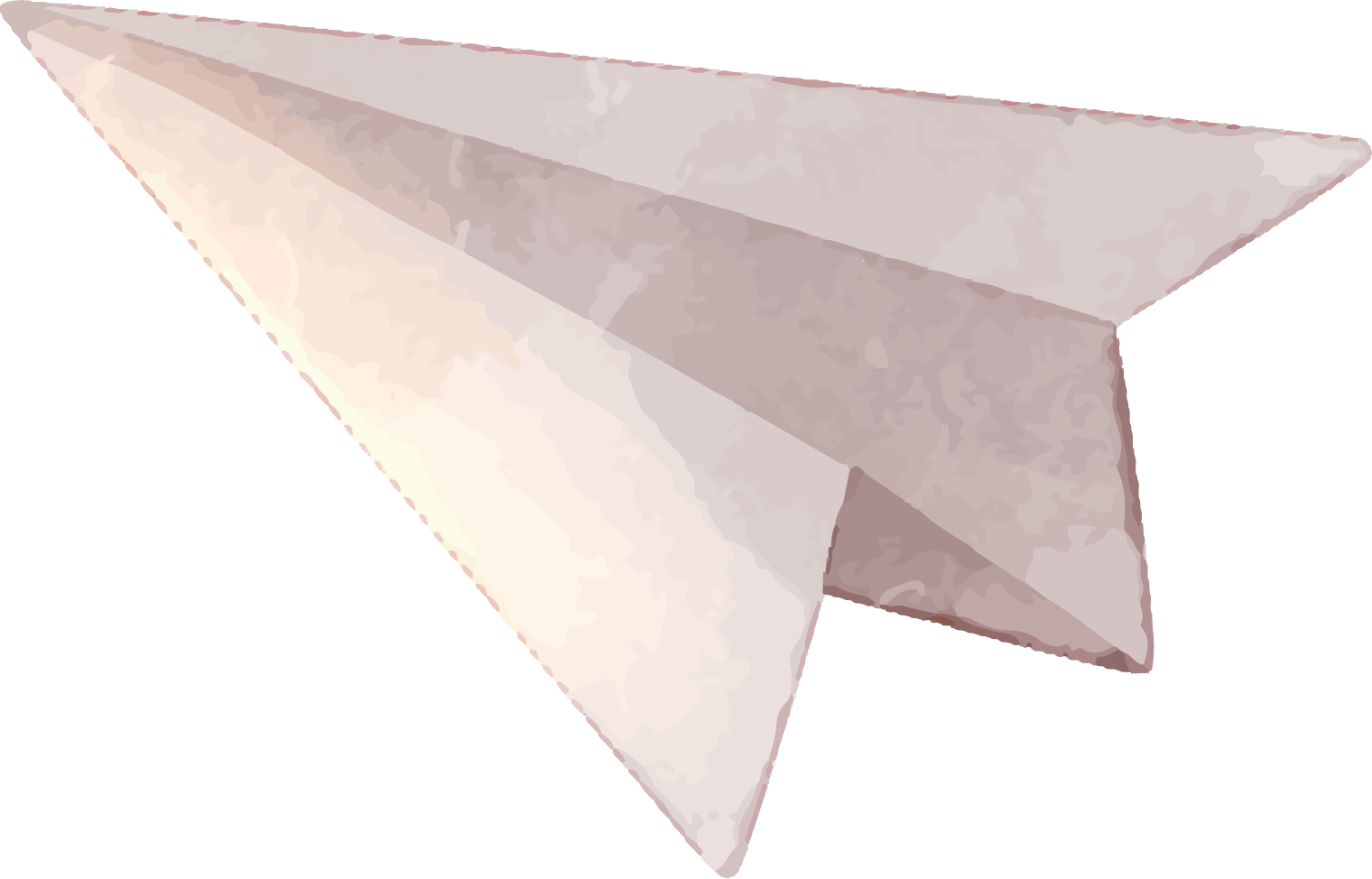 Could you tell me the way to the computer room, please?
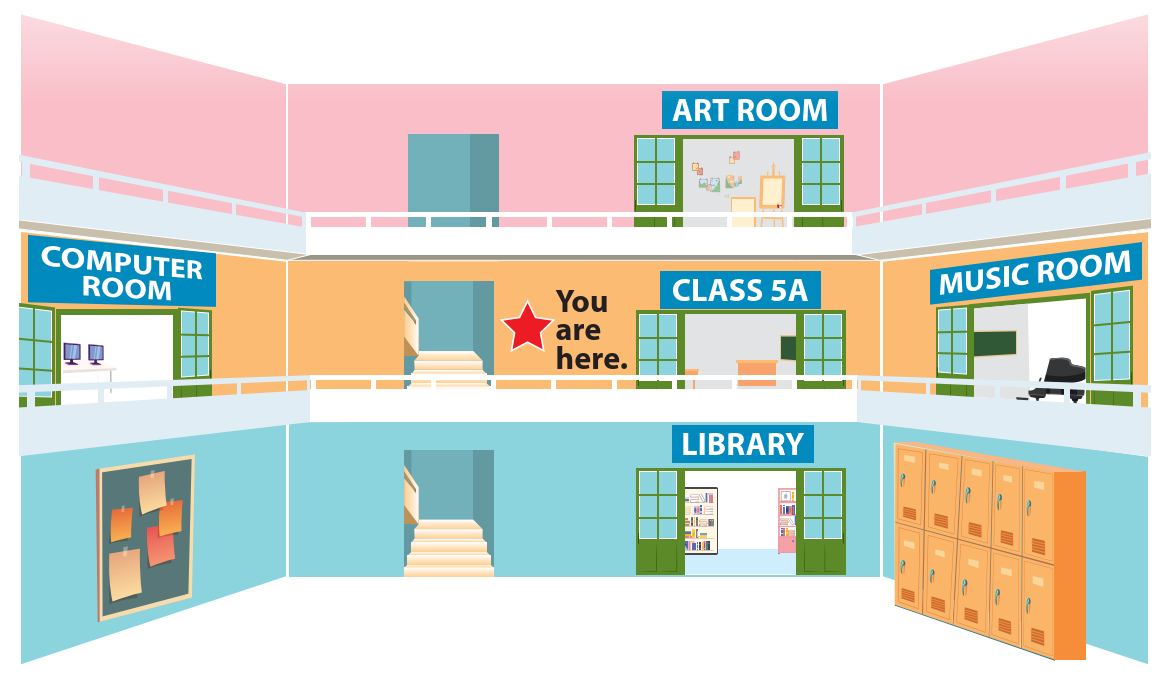 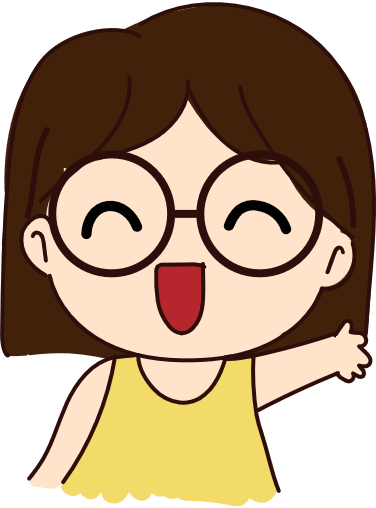 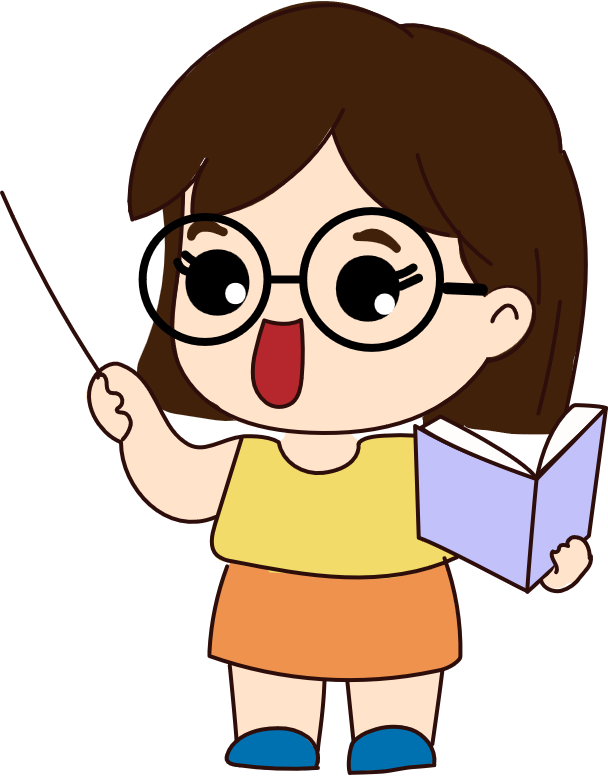 Go along the corridor and turn left.
Pick a crate!
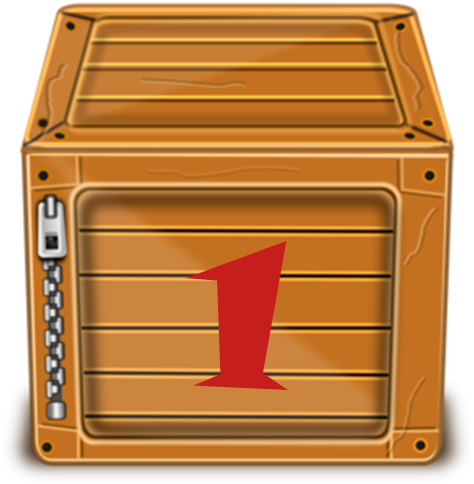 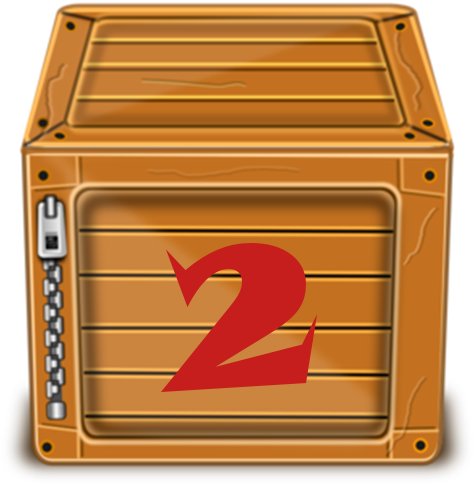 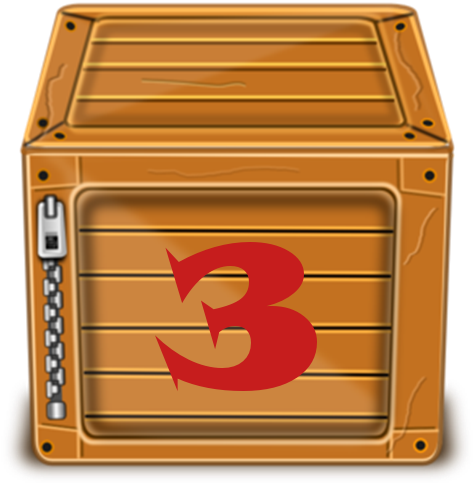 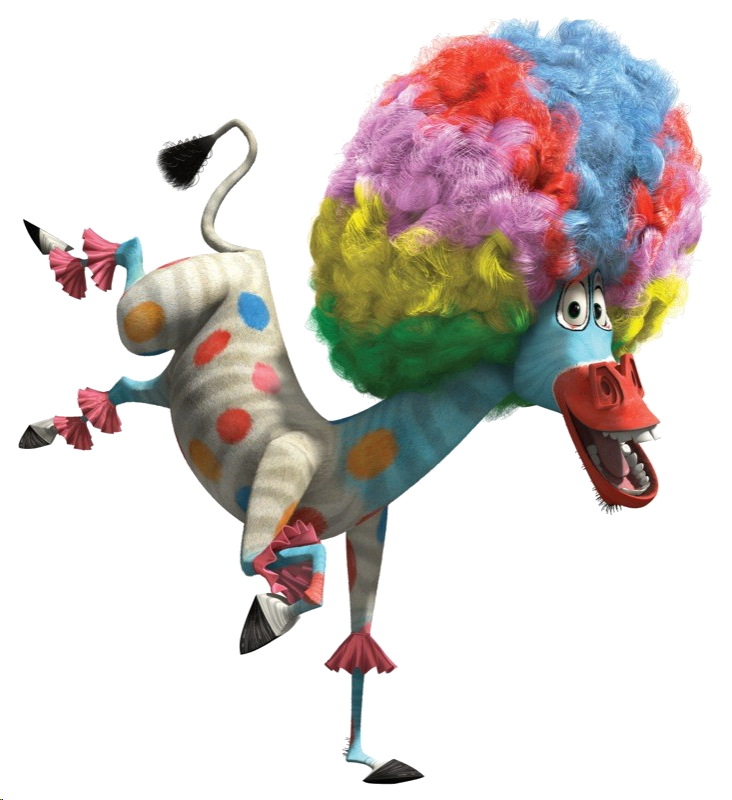 add 5 points
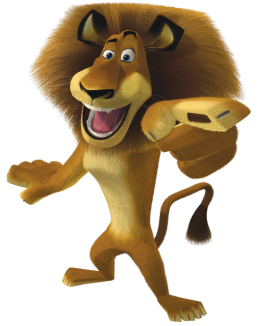 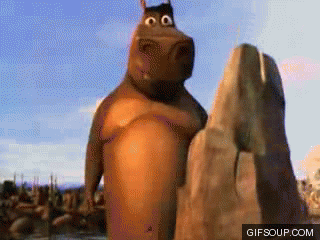 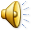 Steal 3 points.
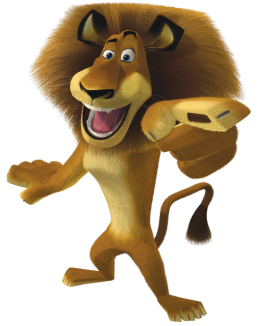 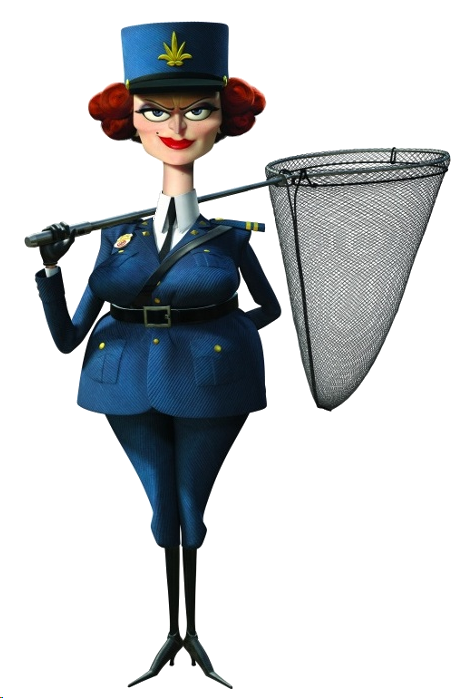 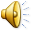 Everyone lose 5 points
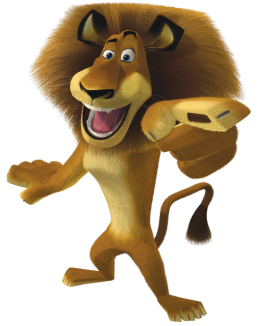 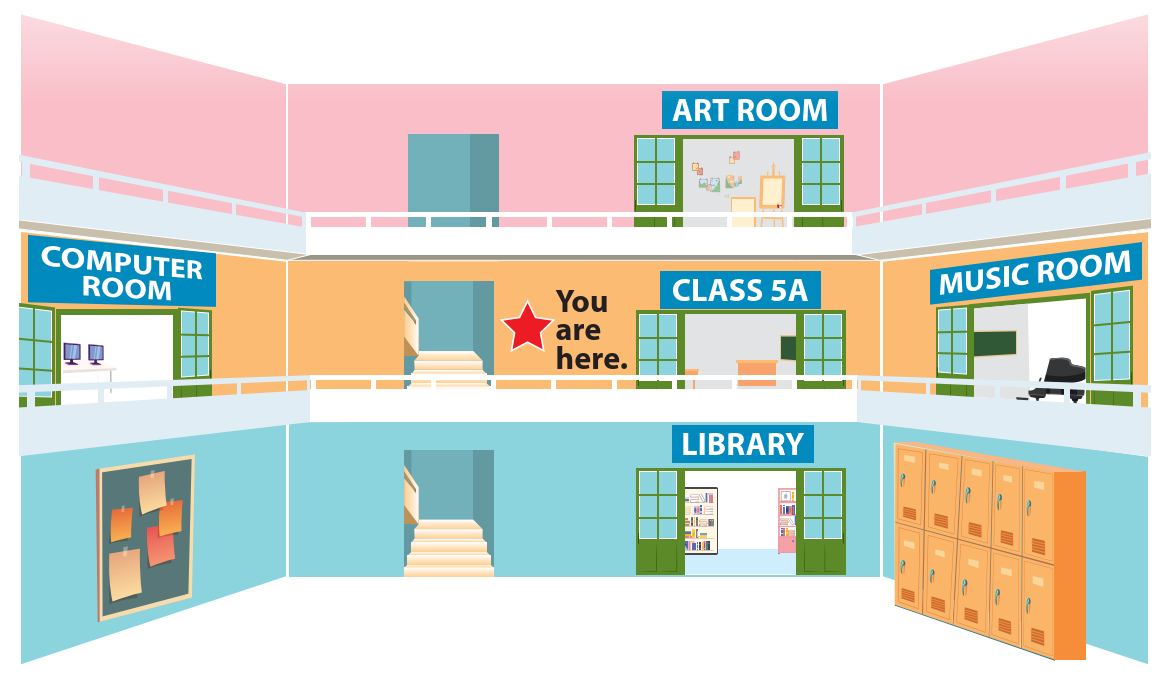 Could you tell me the way to the library, please?
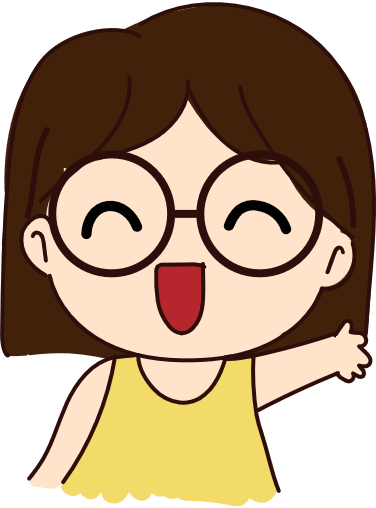 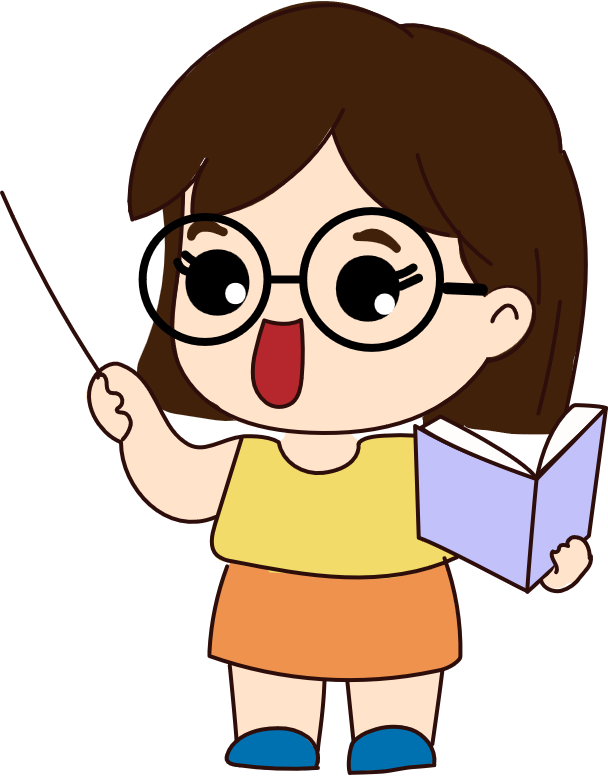 Go downstairs and turn left.
Pick a crate!
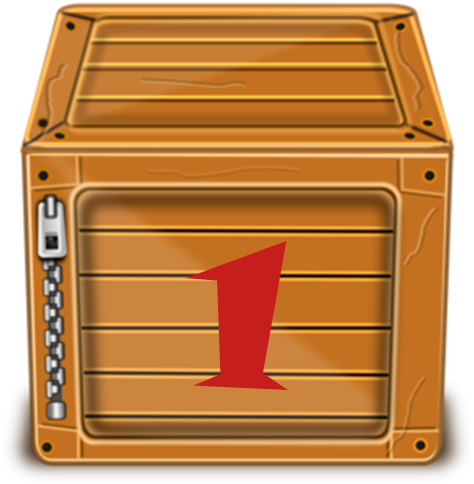 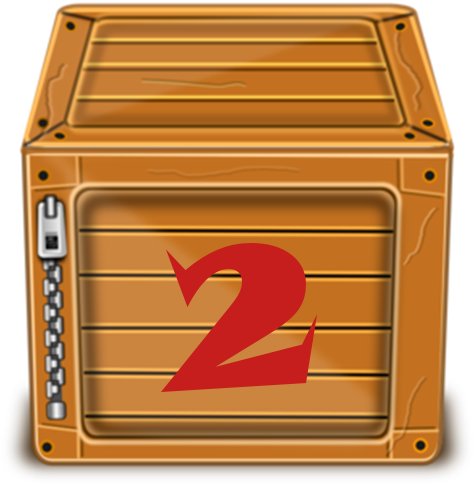 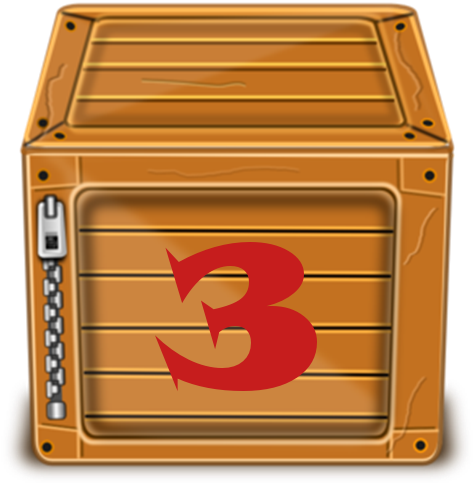 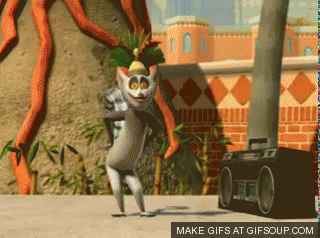 You like to move it!
10 points
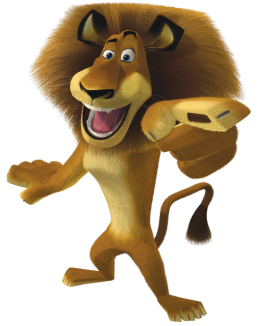 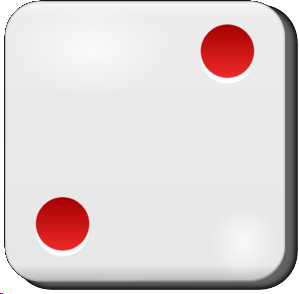 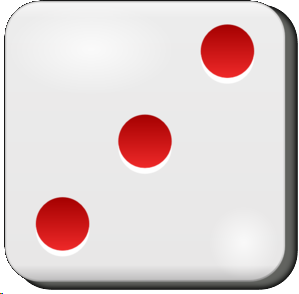 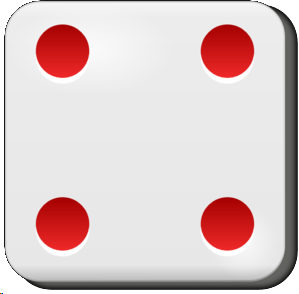 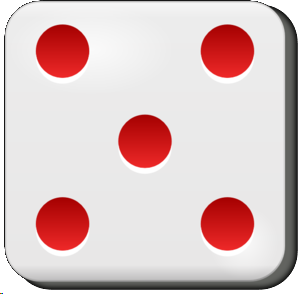 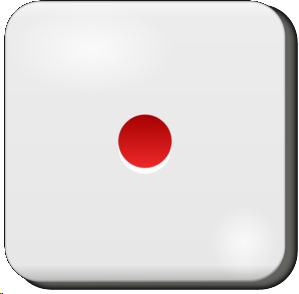 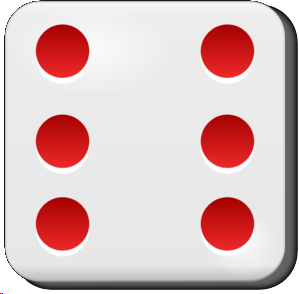 6 points
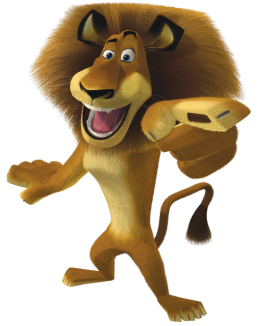 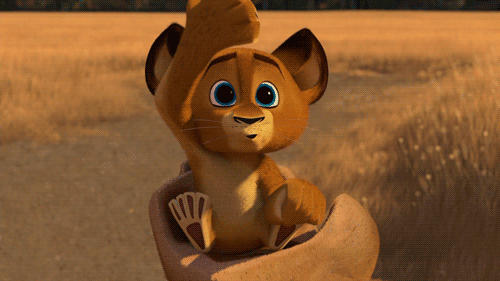 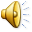 Steal 3 points.
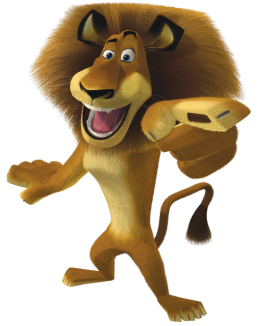 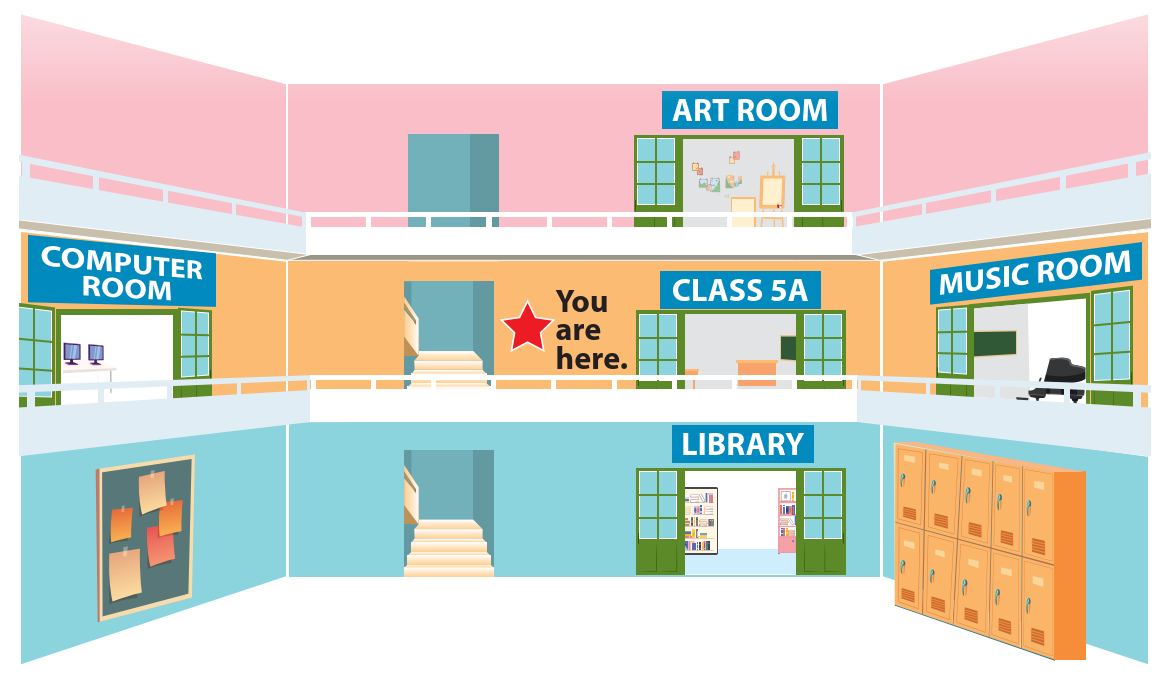 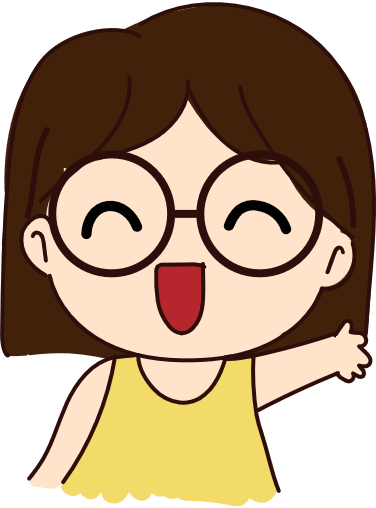 Could you tell me the way to the music room, please?
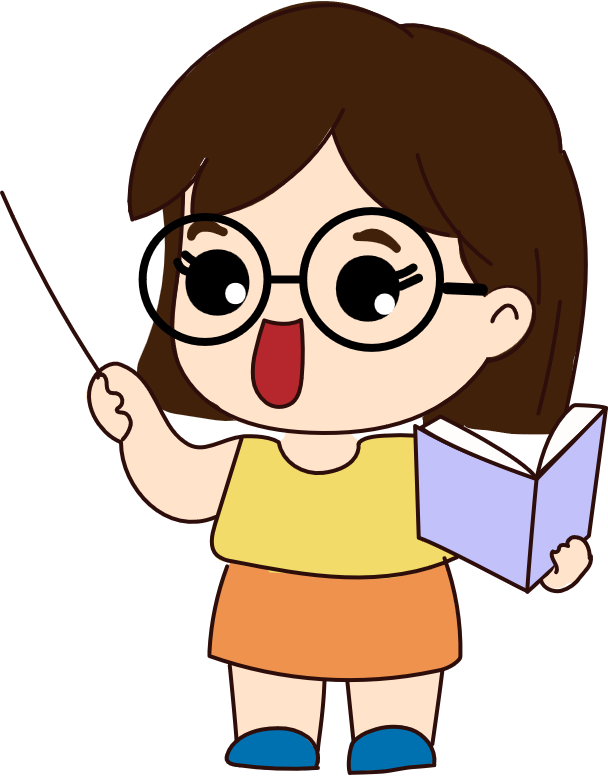 Go past Class 5A and turn right.
Pick a crate!
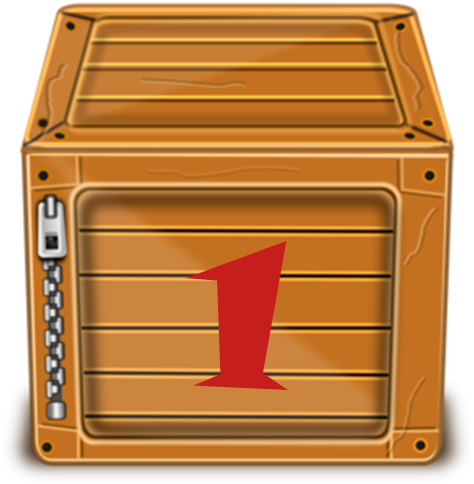 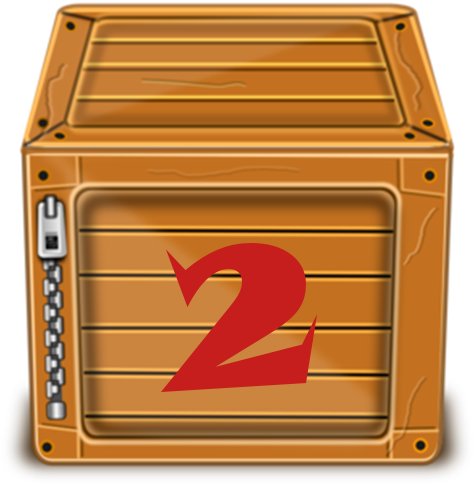 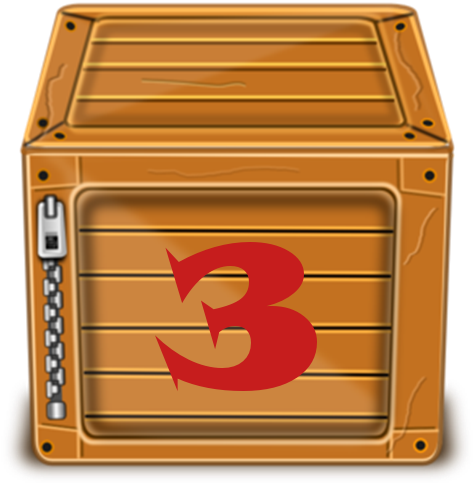 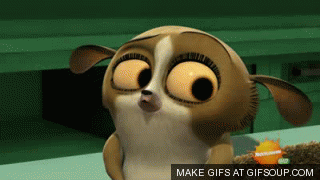 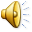 Lose 5 points.
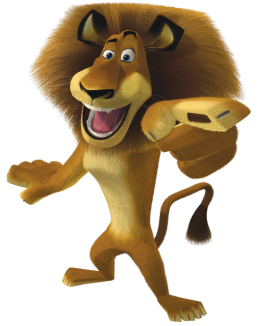 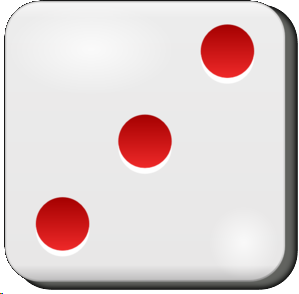 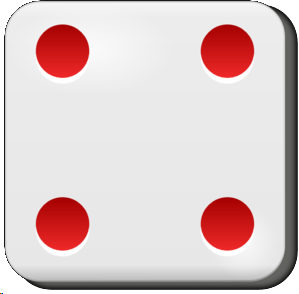 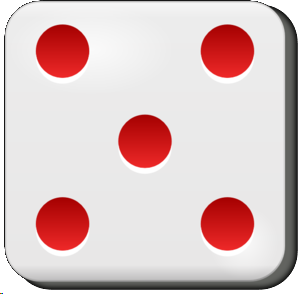 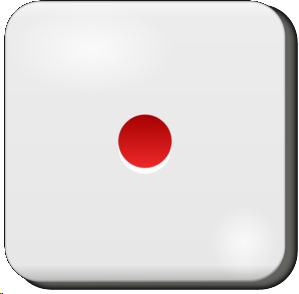 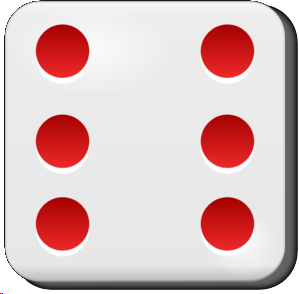 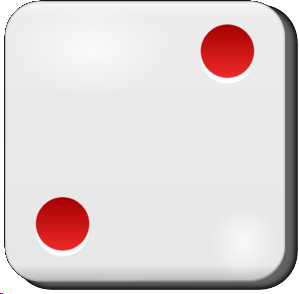 2 points
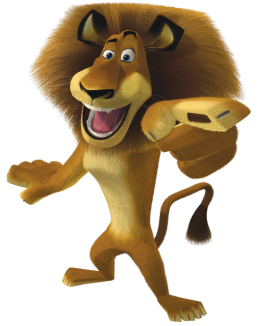 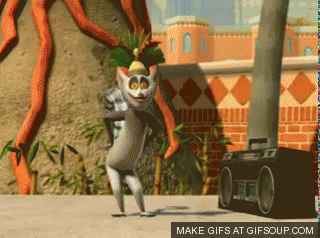 5 points
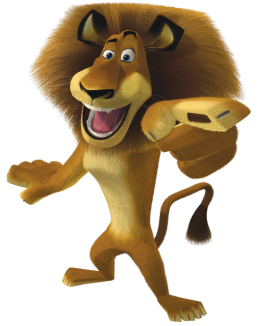 You like to move it!
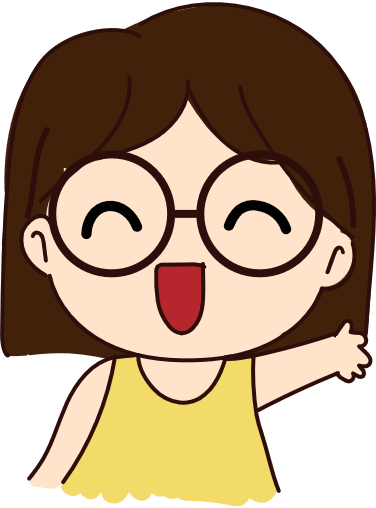 Could you tell me the way to the art room, please?
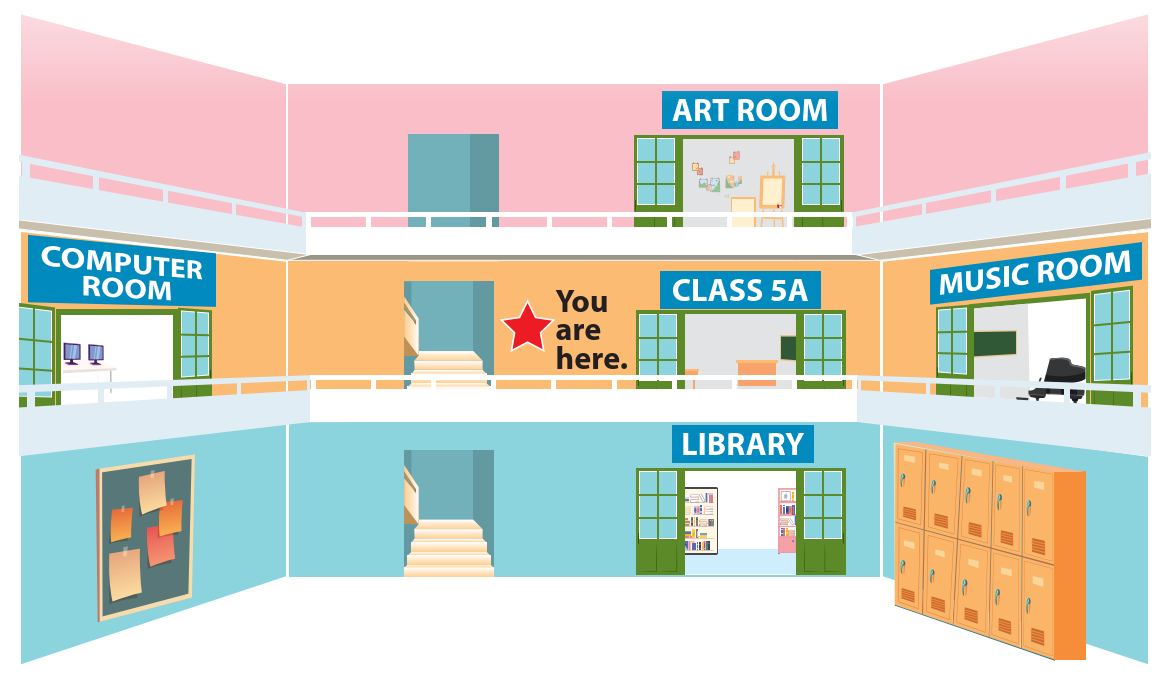 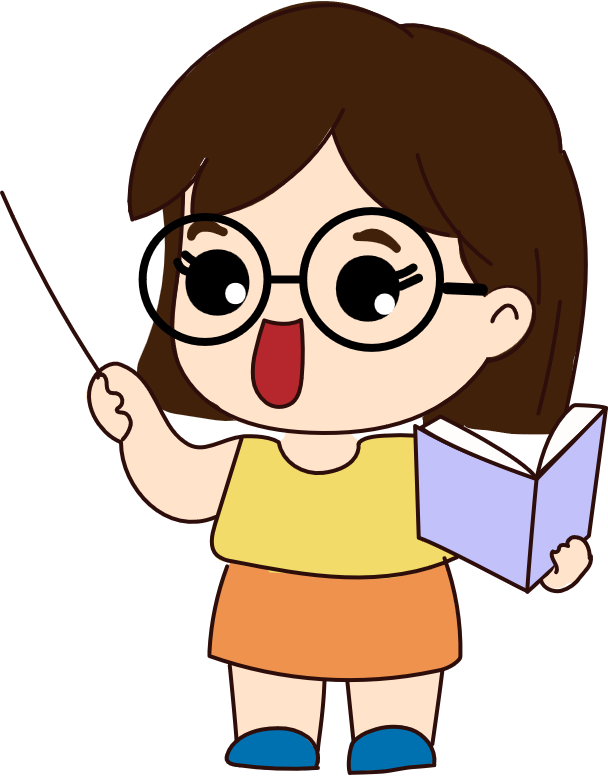 Go upstairs and turn left.
Pick a crate!
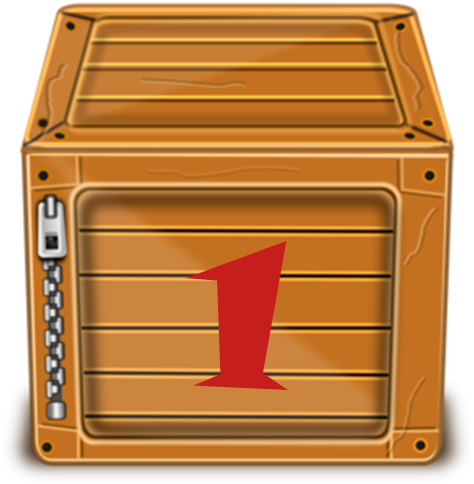 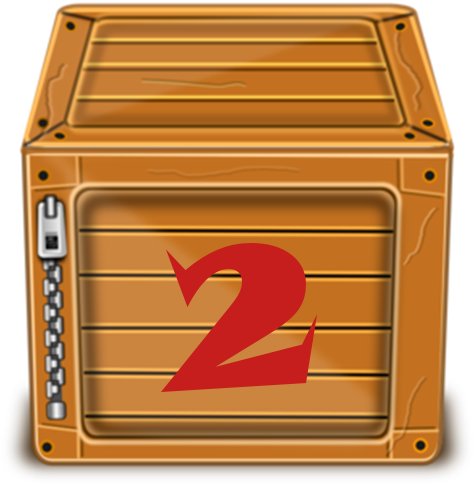 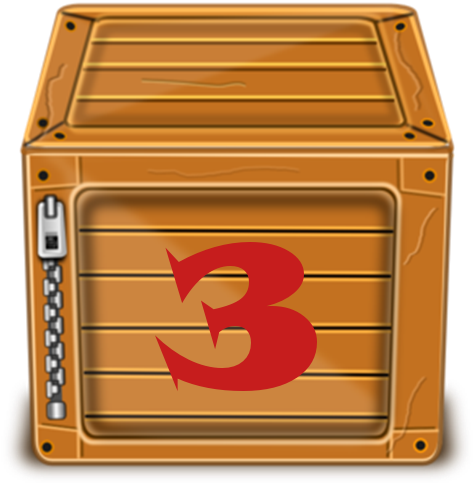 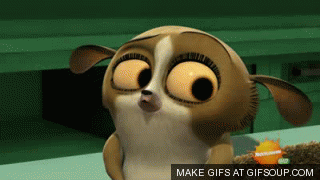 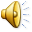 Lose 2 points.
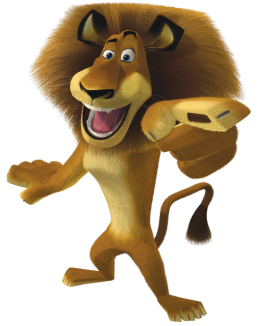 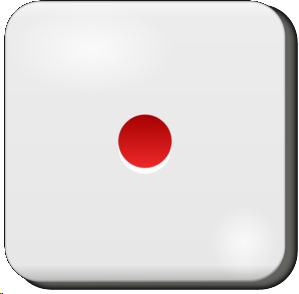 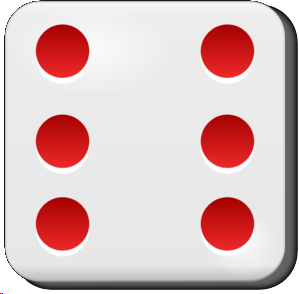 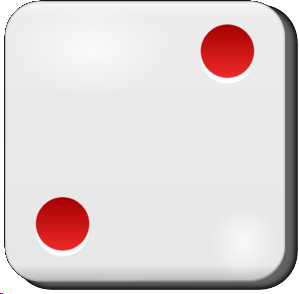 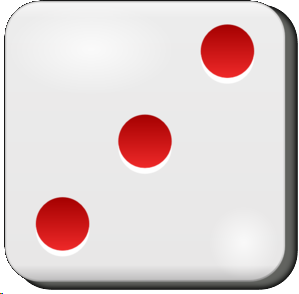 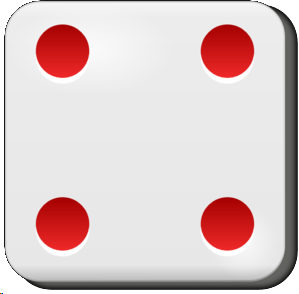 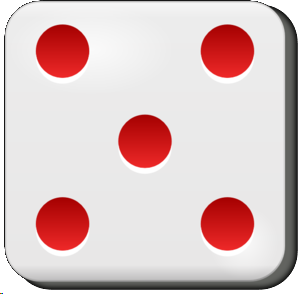 5 points
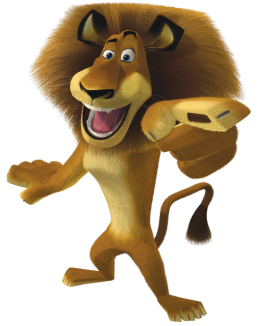 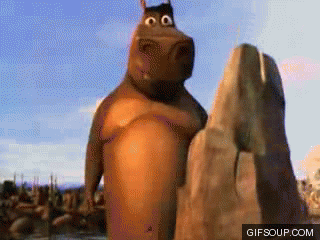 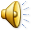 Steal 3 points.
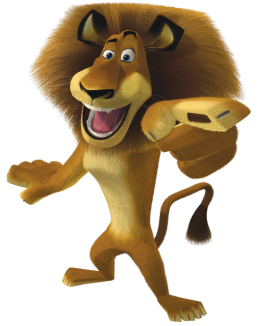 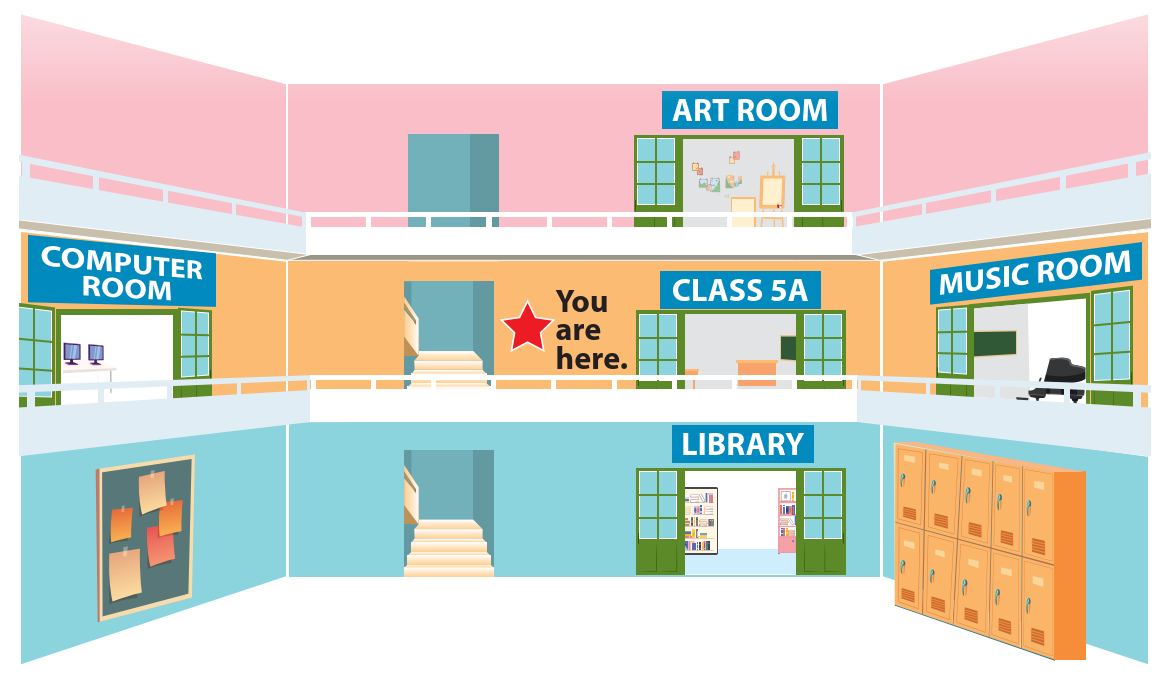 Could you tell me the way to Class 5B, please?
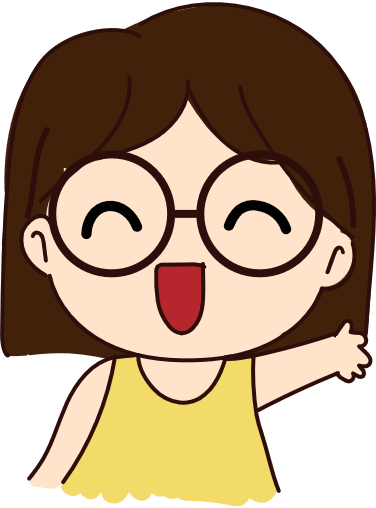 CLASS 5B
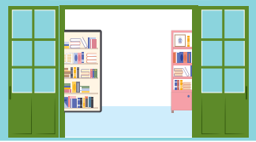 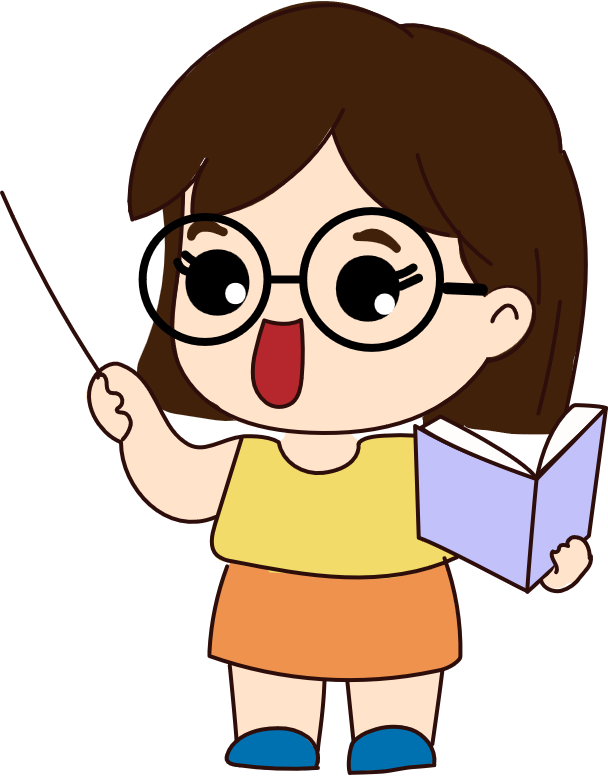 Go downstairs and turn right.
Pick a crate!
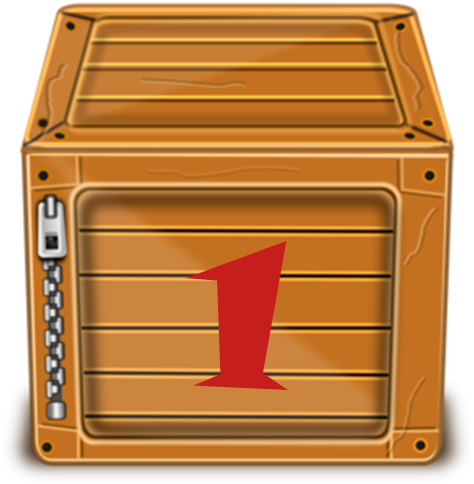 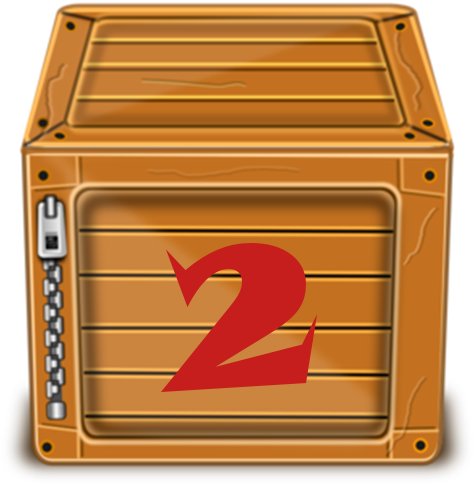 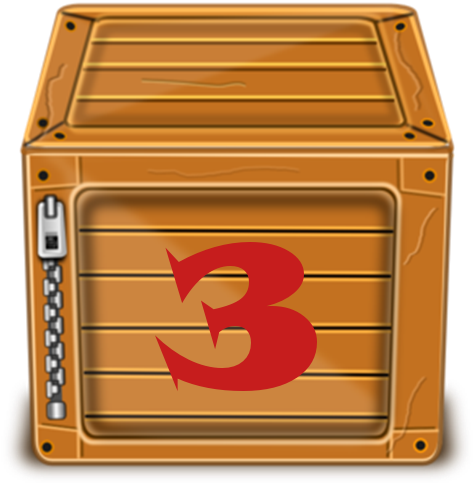 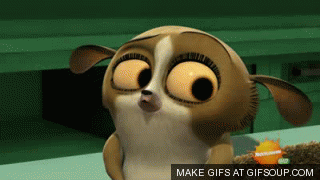 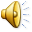 Lose 5 points.
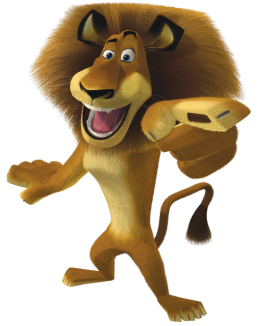 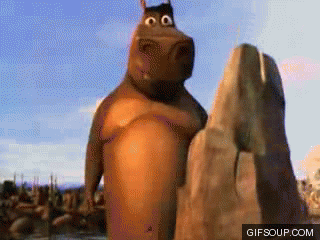 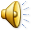 Steal 3 points.
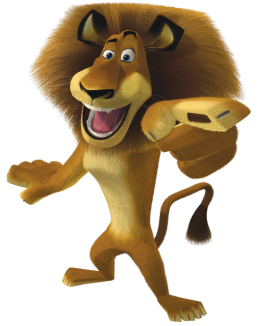 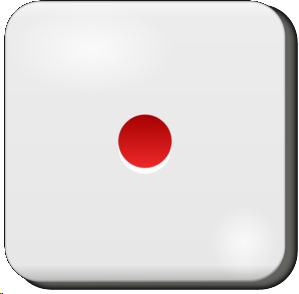 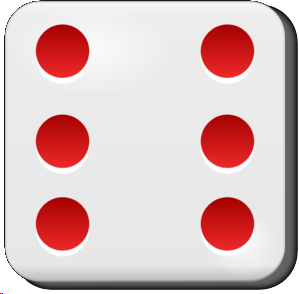 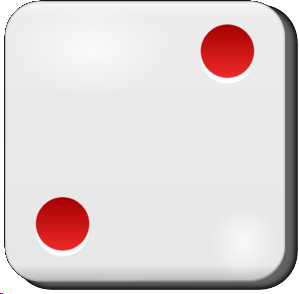 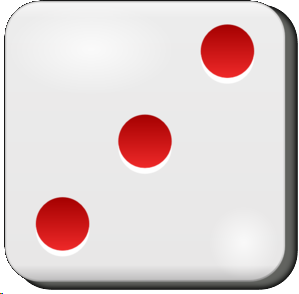 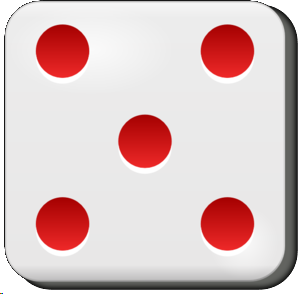 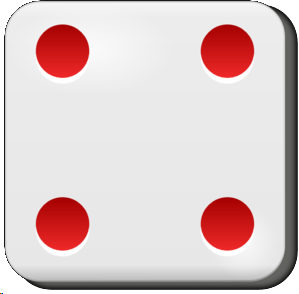 4 points
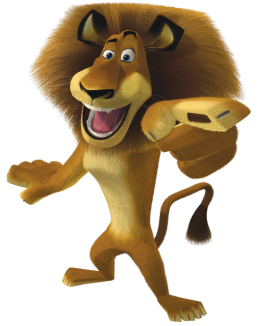 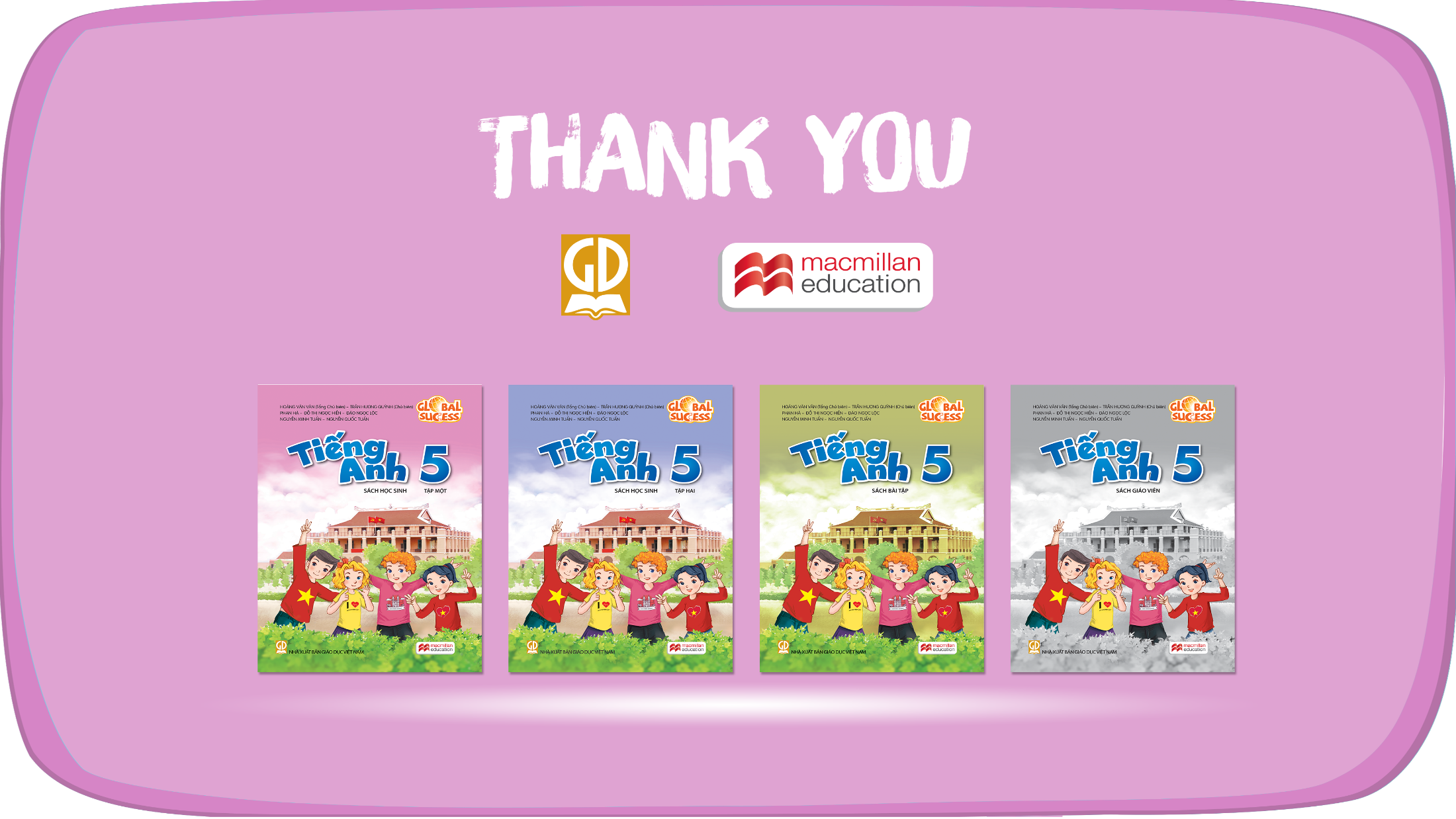 Website: hoclieu.vn
Fanpage: https://www.facebook.com/tienganhglobalsuccess.vn/